the basics of photography
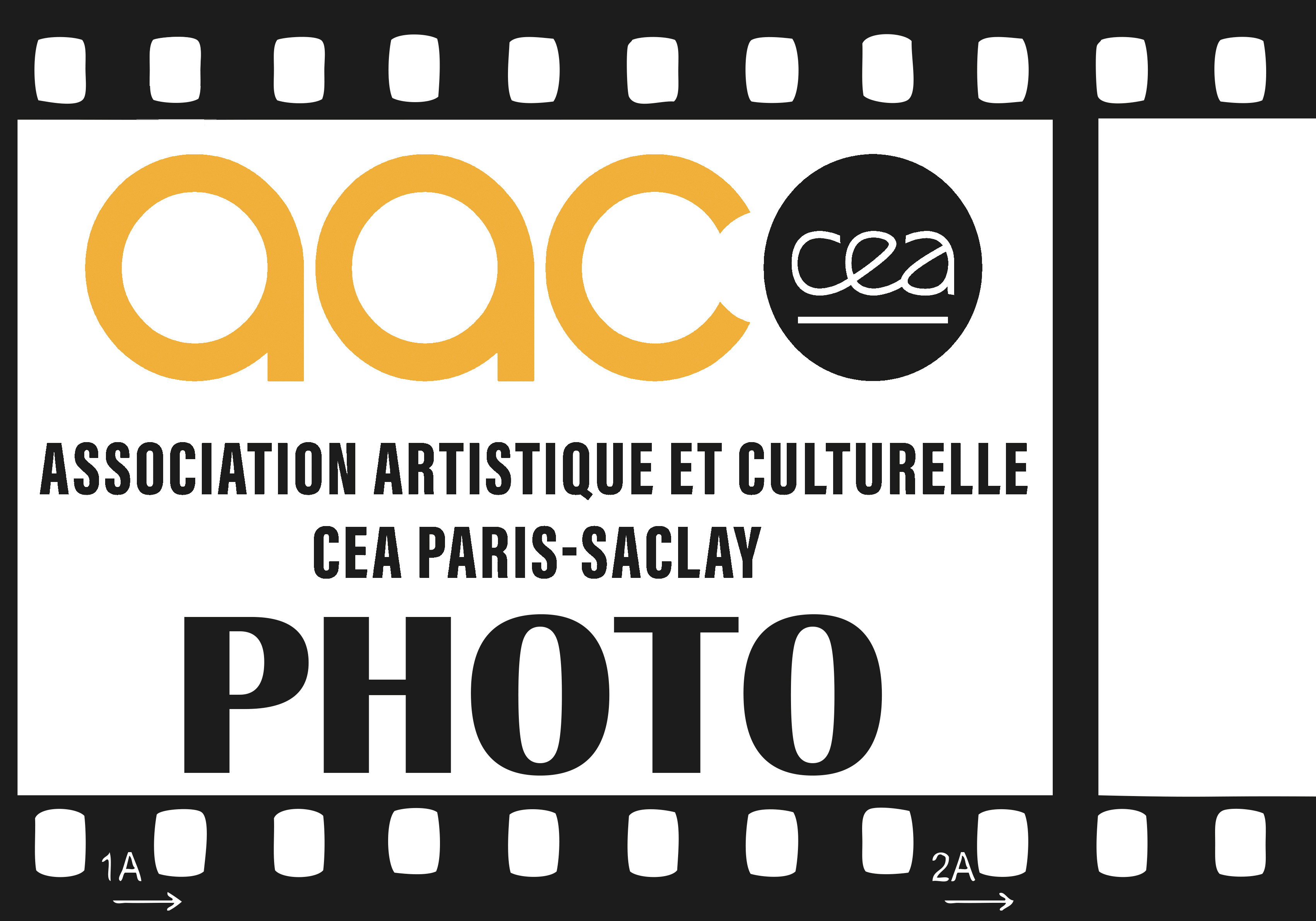 Web Site:
http://aaccea-photo.org/
The basics of 														photography
Version Oct/2024
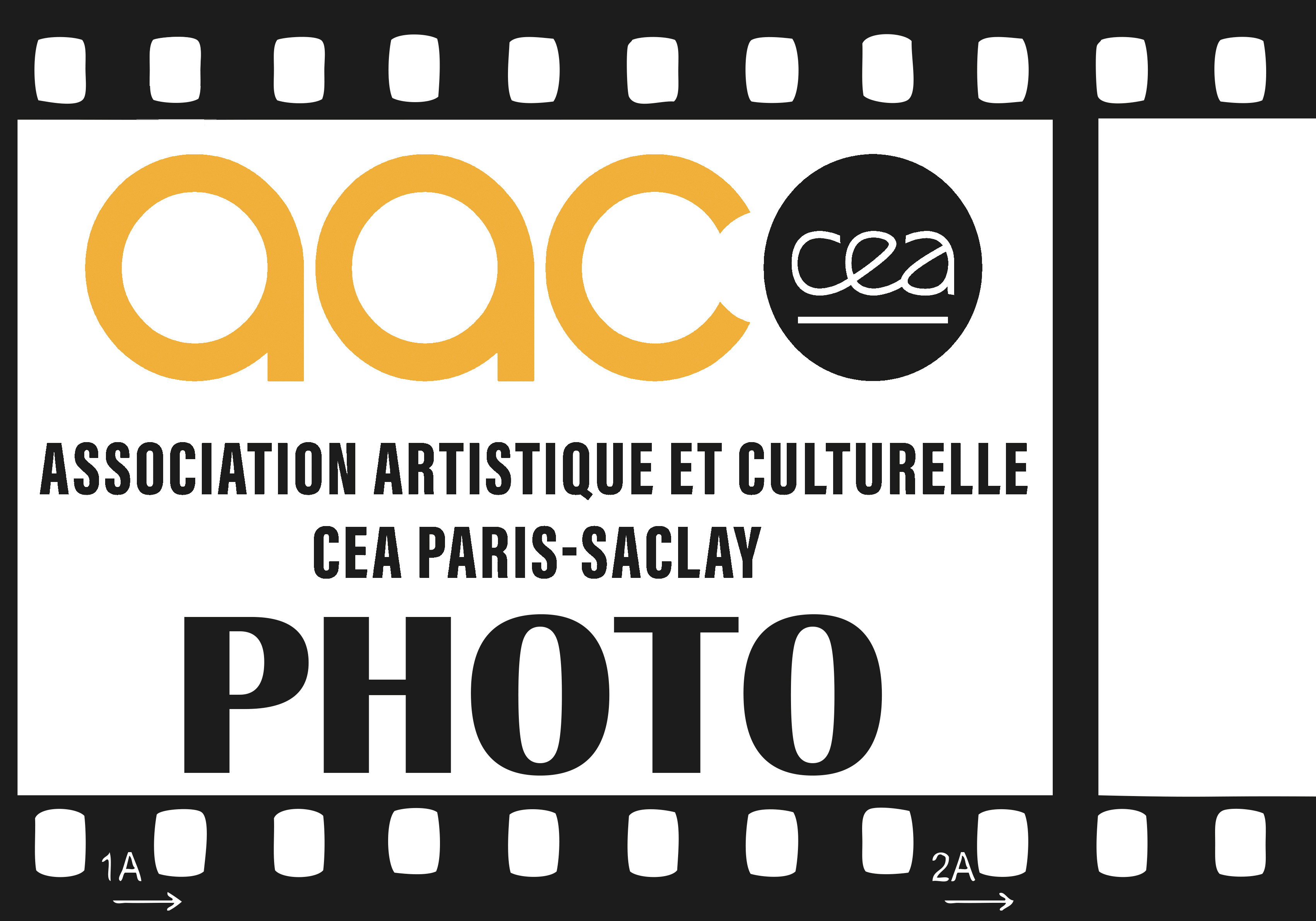 The rules of composition
How does it work ?
Settings and their effects
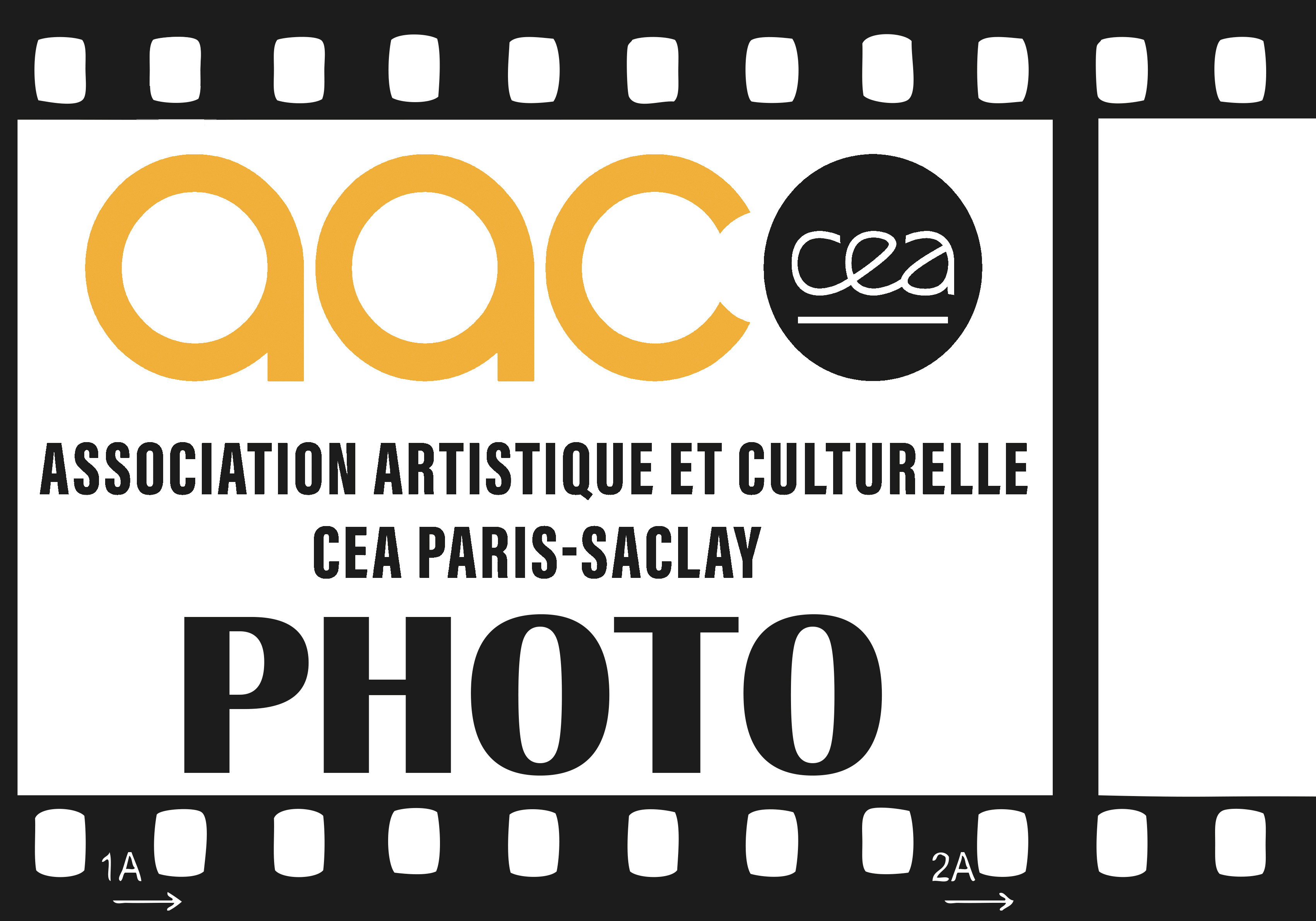 The rules of composition
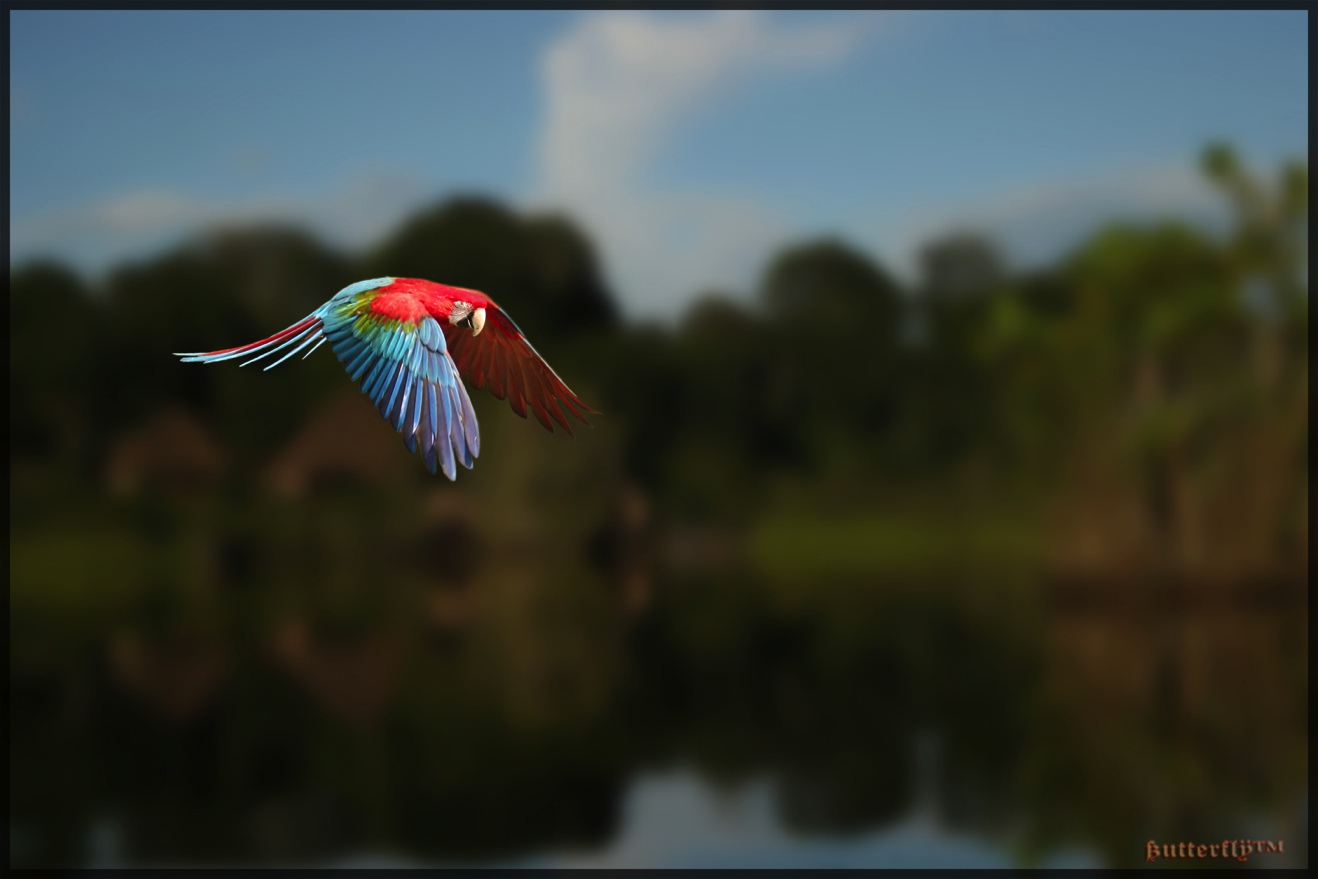 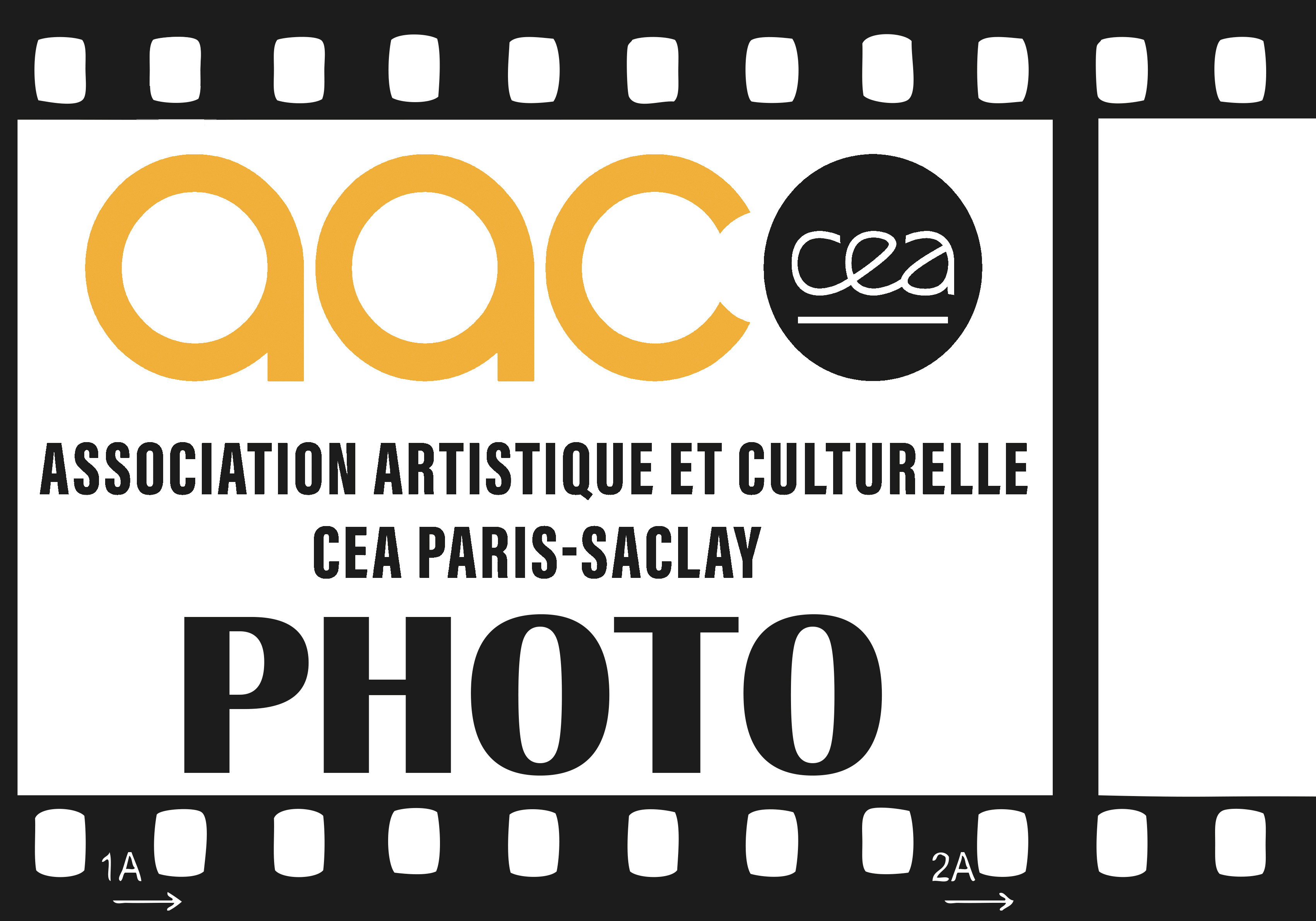 «  … comment on construit une image, de quoi une image est faite, comment les formes s’y agencent, comment le tout compose, au final, une unité. »
PAUL STRAND
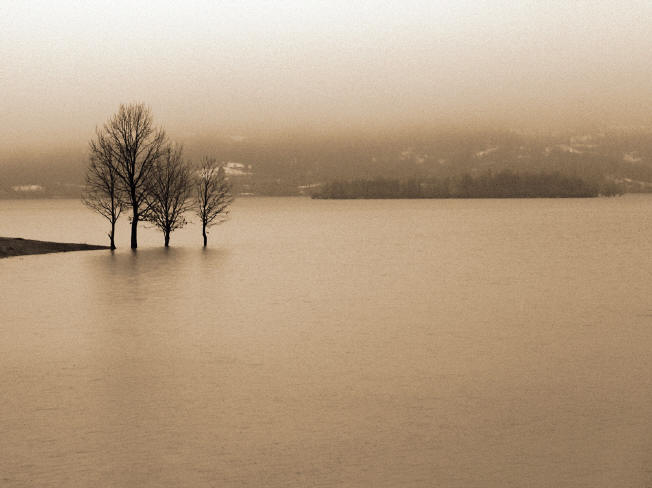 “ … how we construct an image, what an image is made of, how the shapes fit together, how everything ultimately composes a unity. “
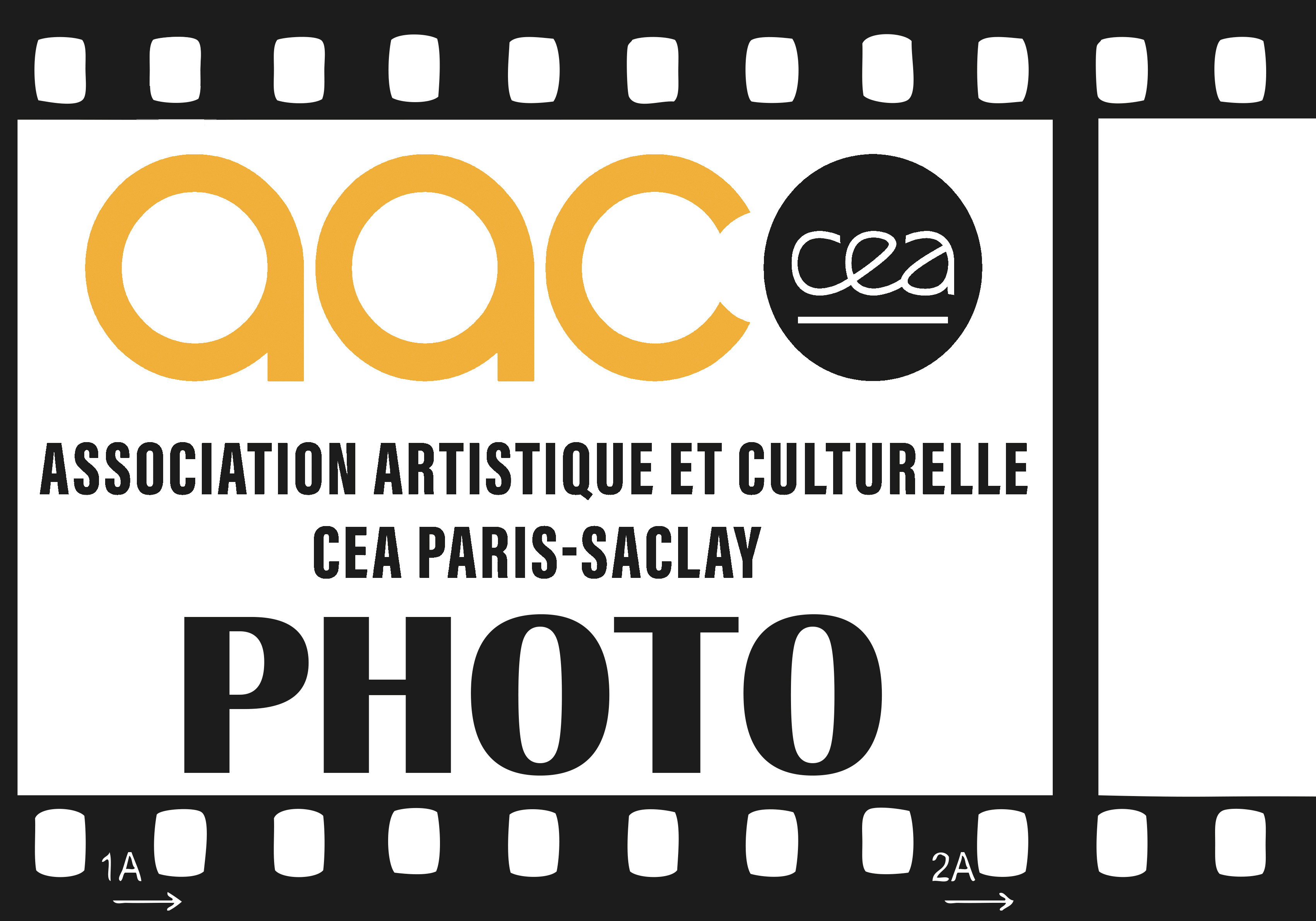 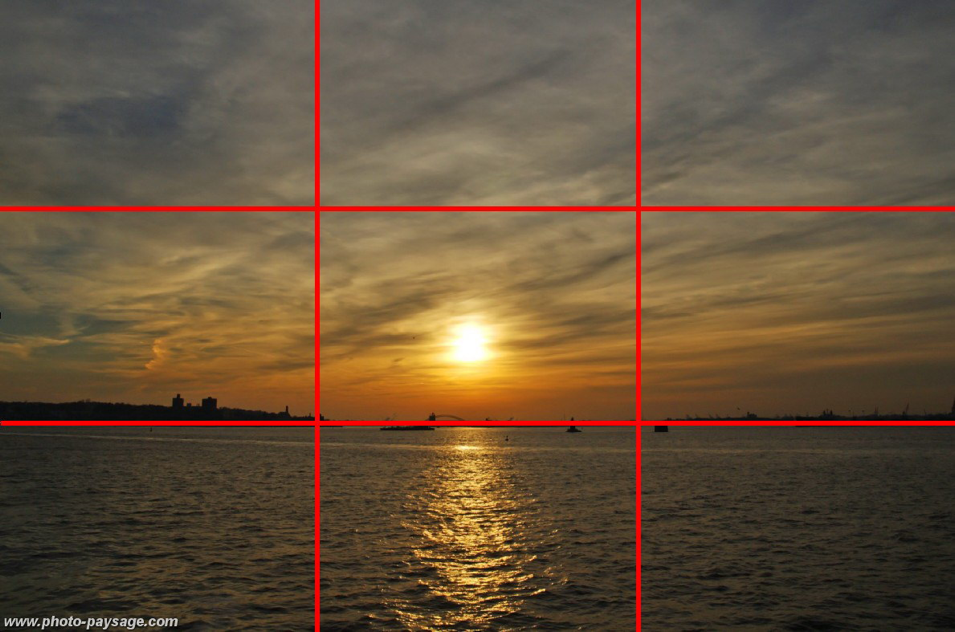 The rule of thirds :
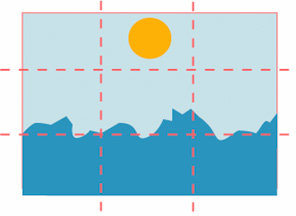 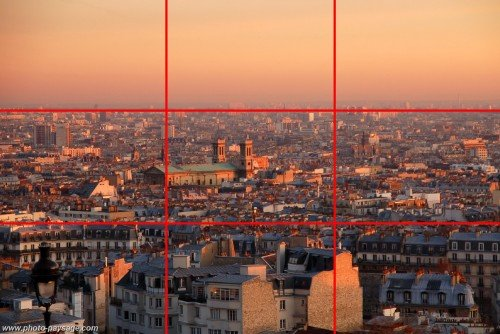 Placez the horizon on the upper or lower third of the image.
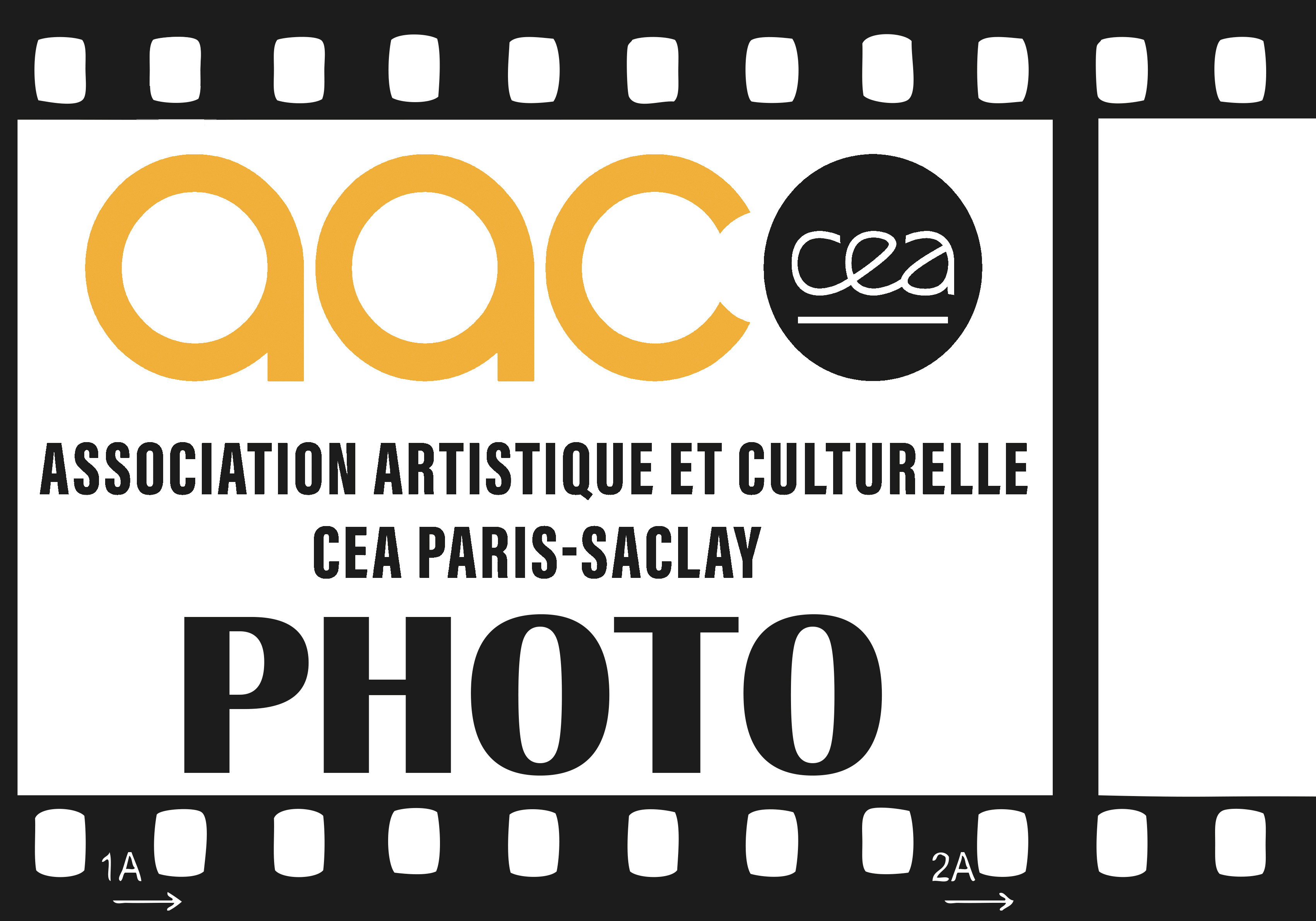 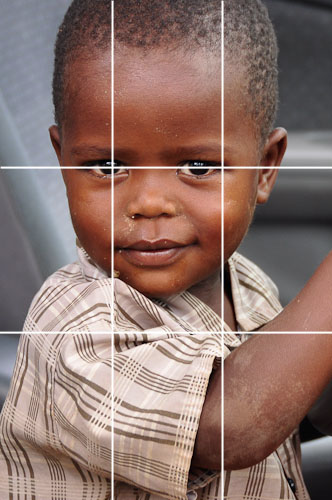 The rule of thirds :
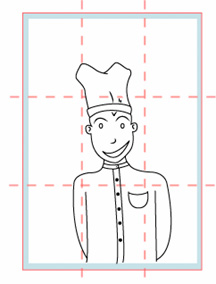 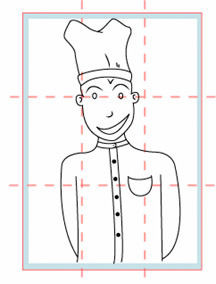 Putting the subject’s eyes in a line of force will give more strength to the image …
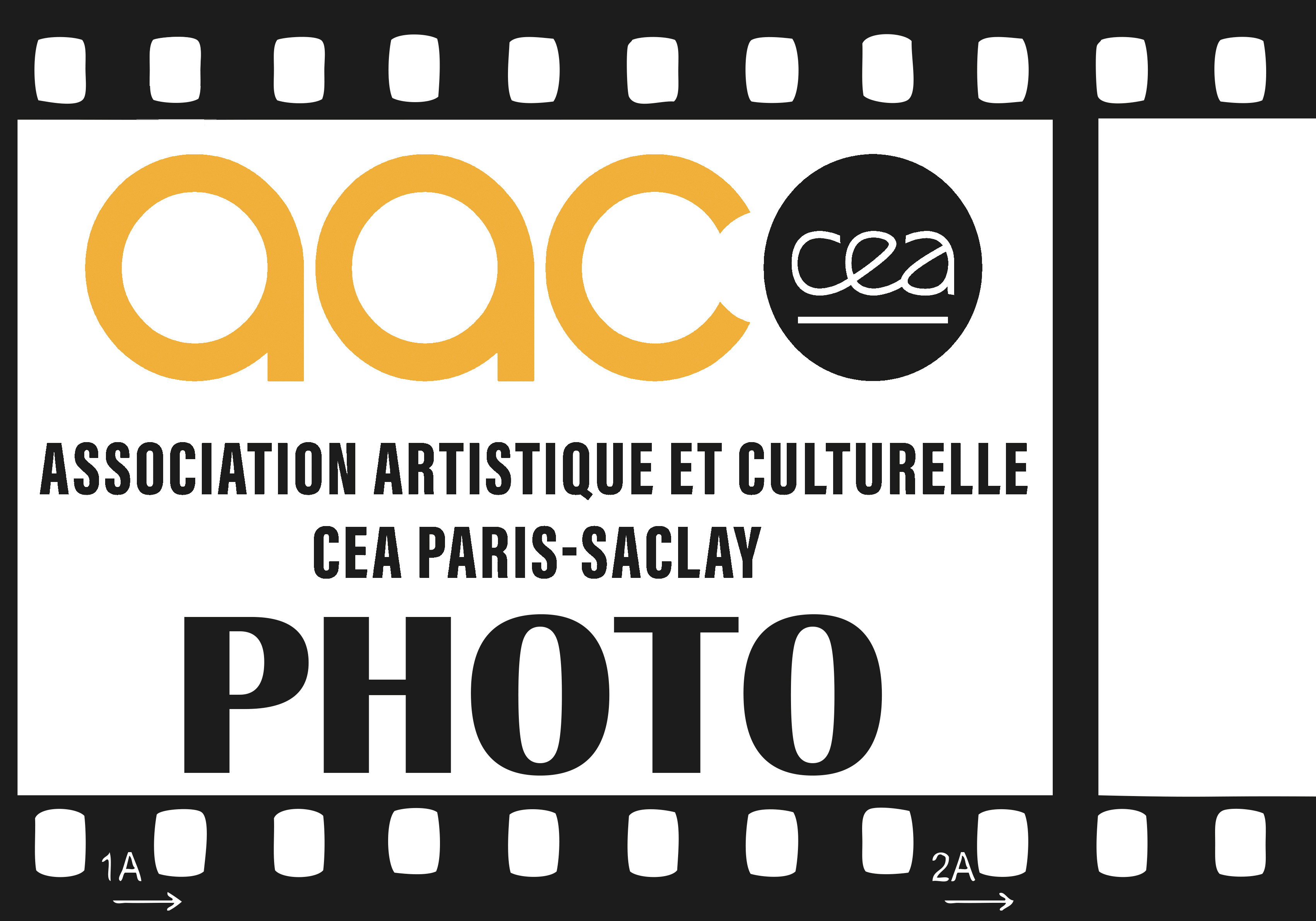 The rule of thirds :
The intersections of these 4 lines are the highlights of the photo. 

These are the 4 points to which the eye will be most drawn. So these are the regions were you should place the most important elements of your photo.
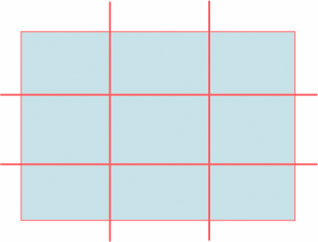 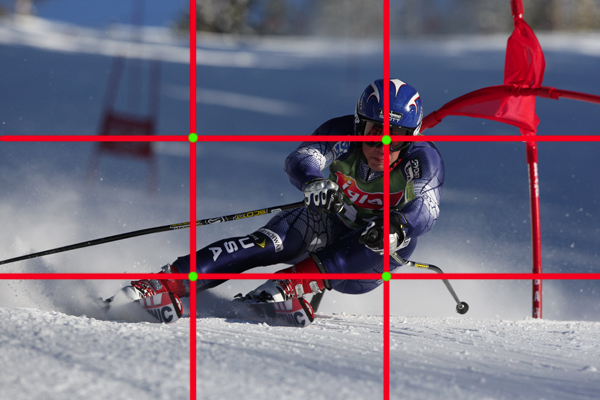 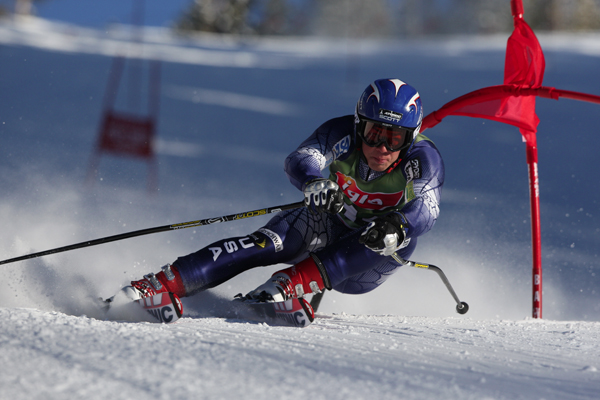 Lines of force
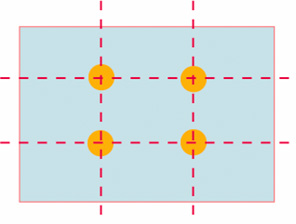 Points of strength
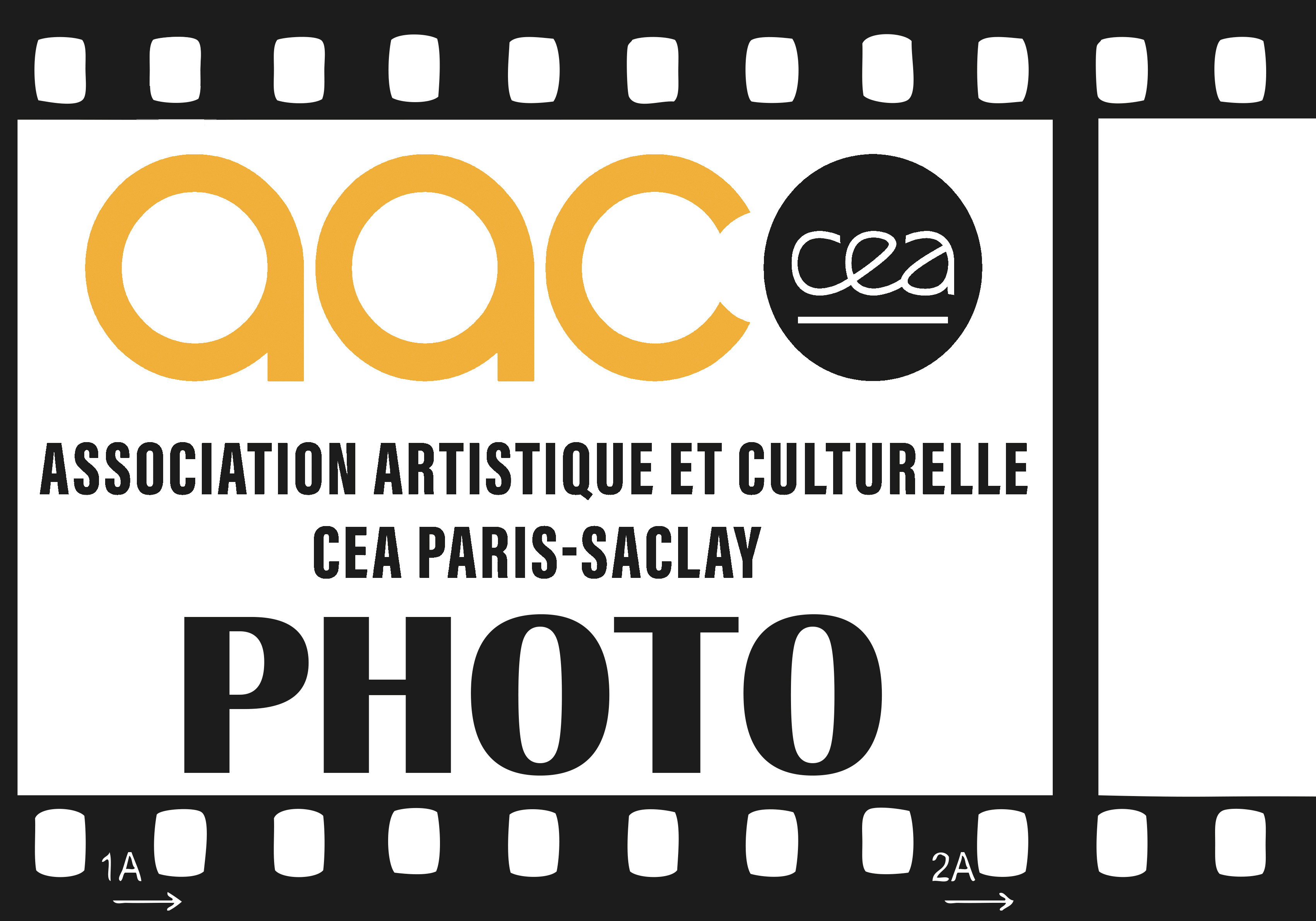 The strong points :
Try placing the subject of your photo (what you want the reader to look at first) on a point of strength in the image.
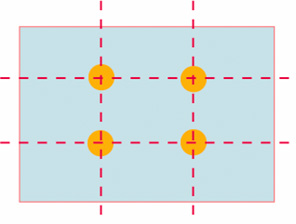 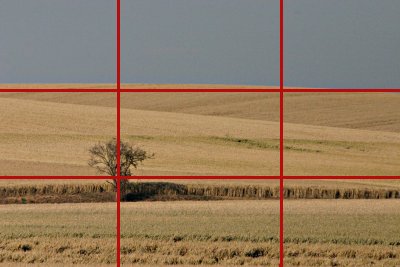 CAUTION :
The subject which is at the point of strength must be focus otherwise the eye will not stay on it.
Points of strength
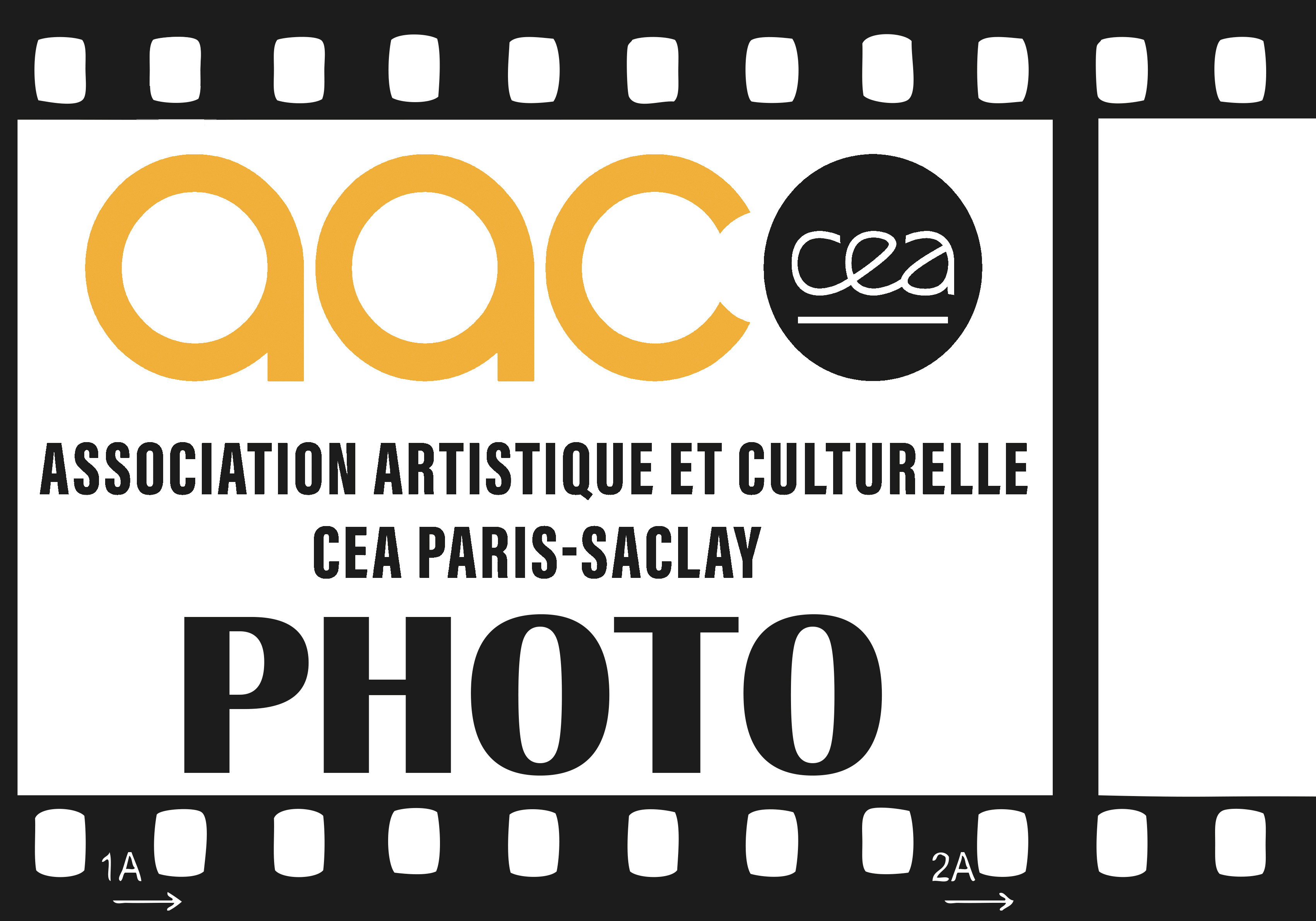 Try as much as possible to leave space: 

 leave a little space in the direction of a person or animal’s view

 in front of a moving subject (car, bicycle, animal)
Leave space :
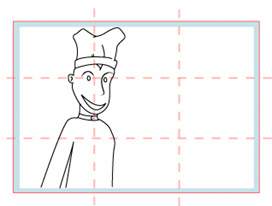 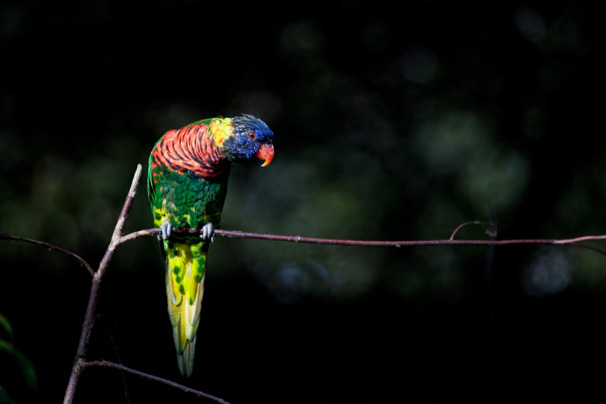 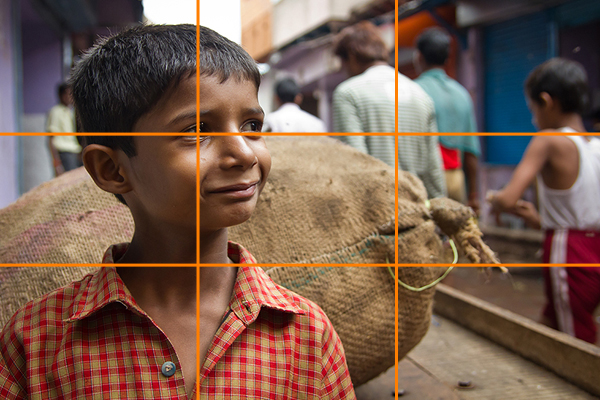 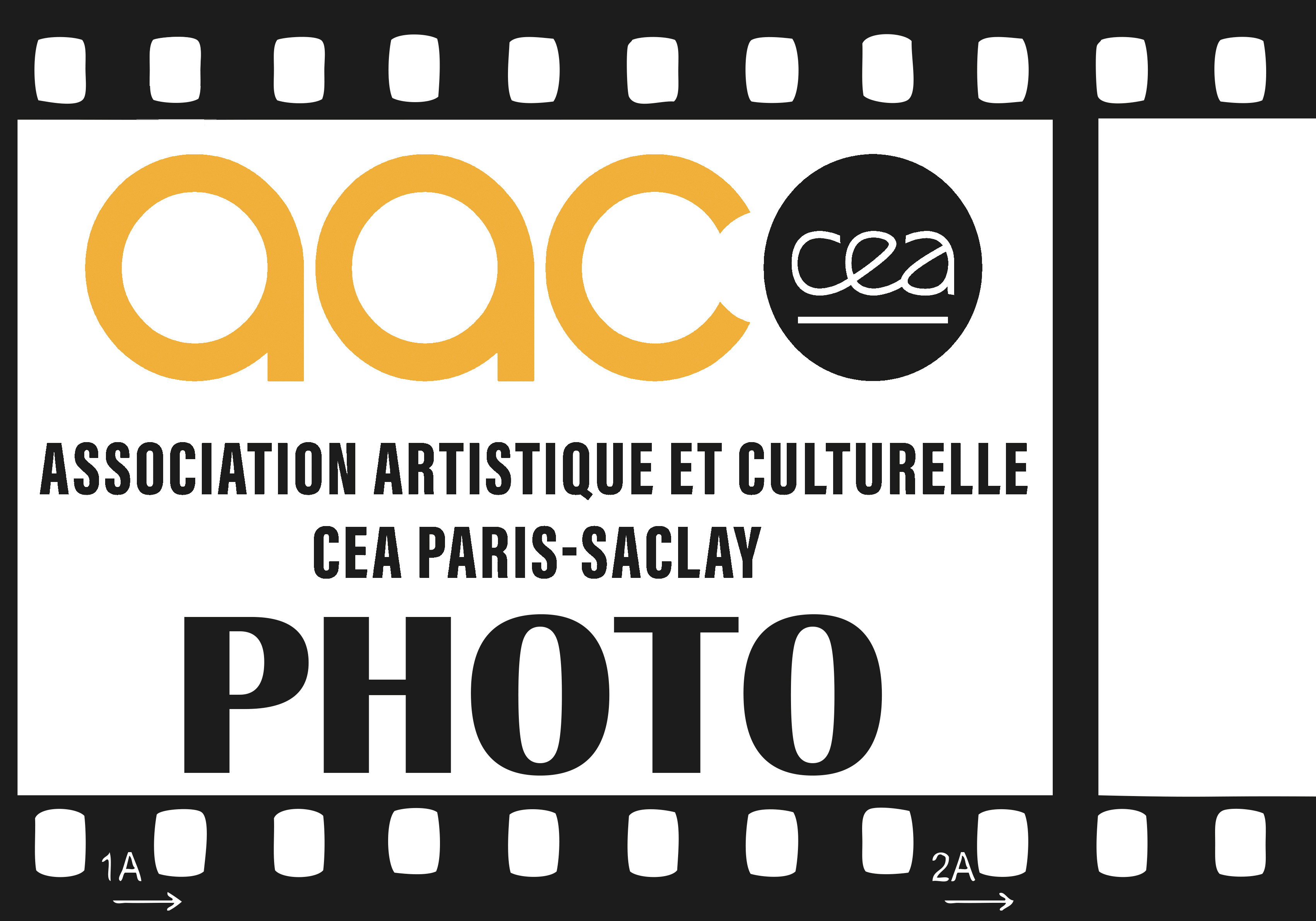 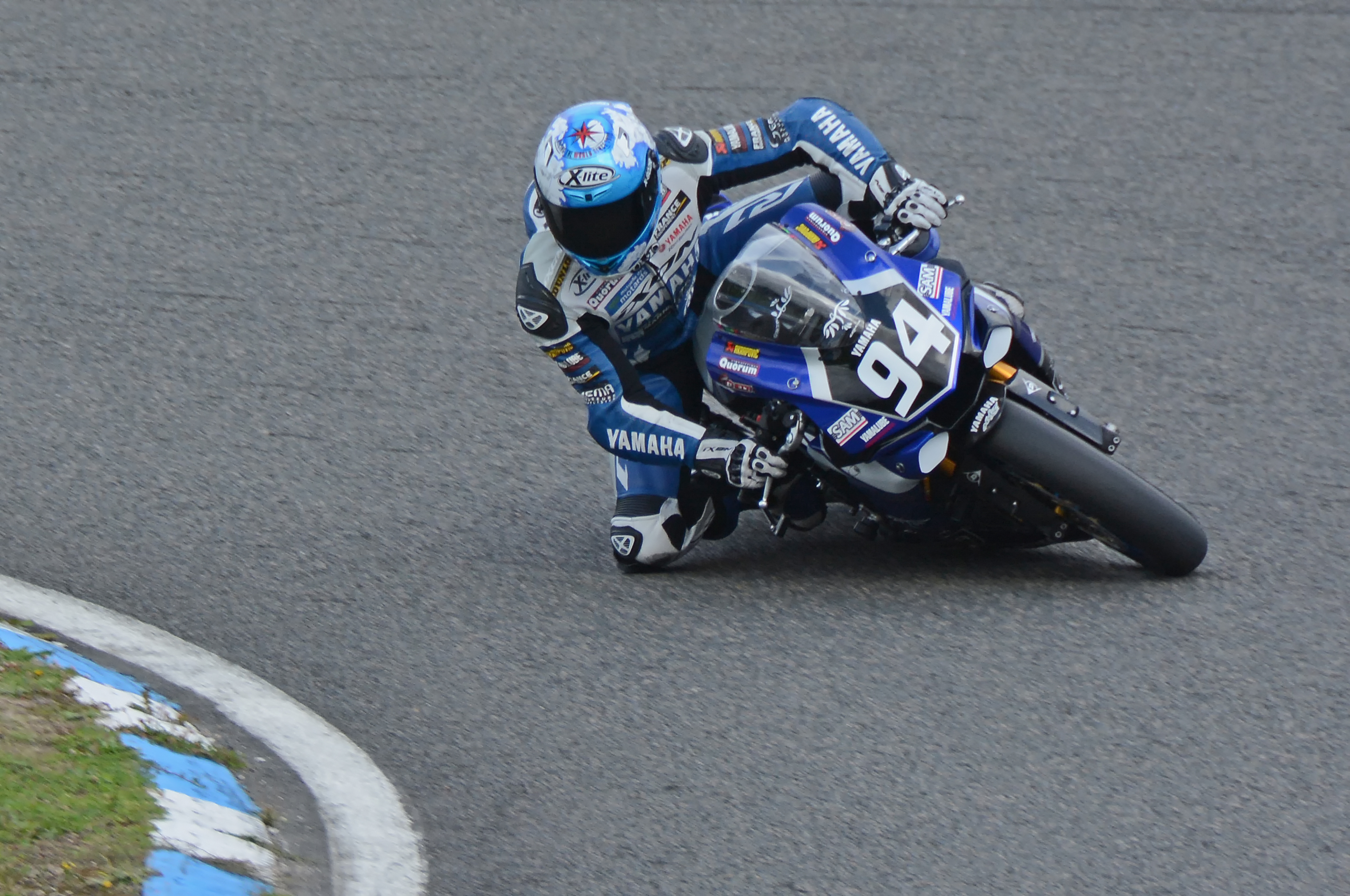 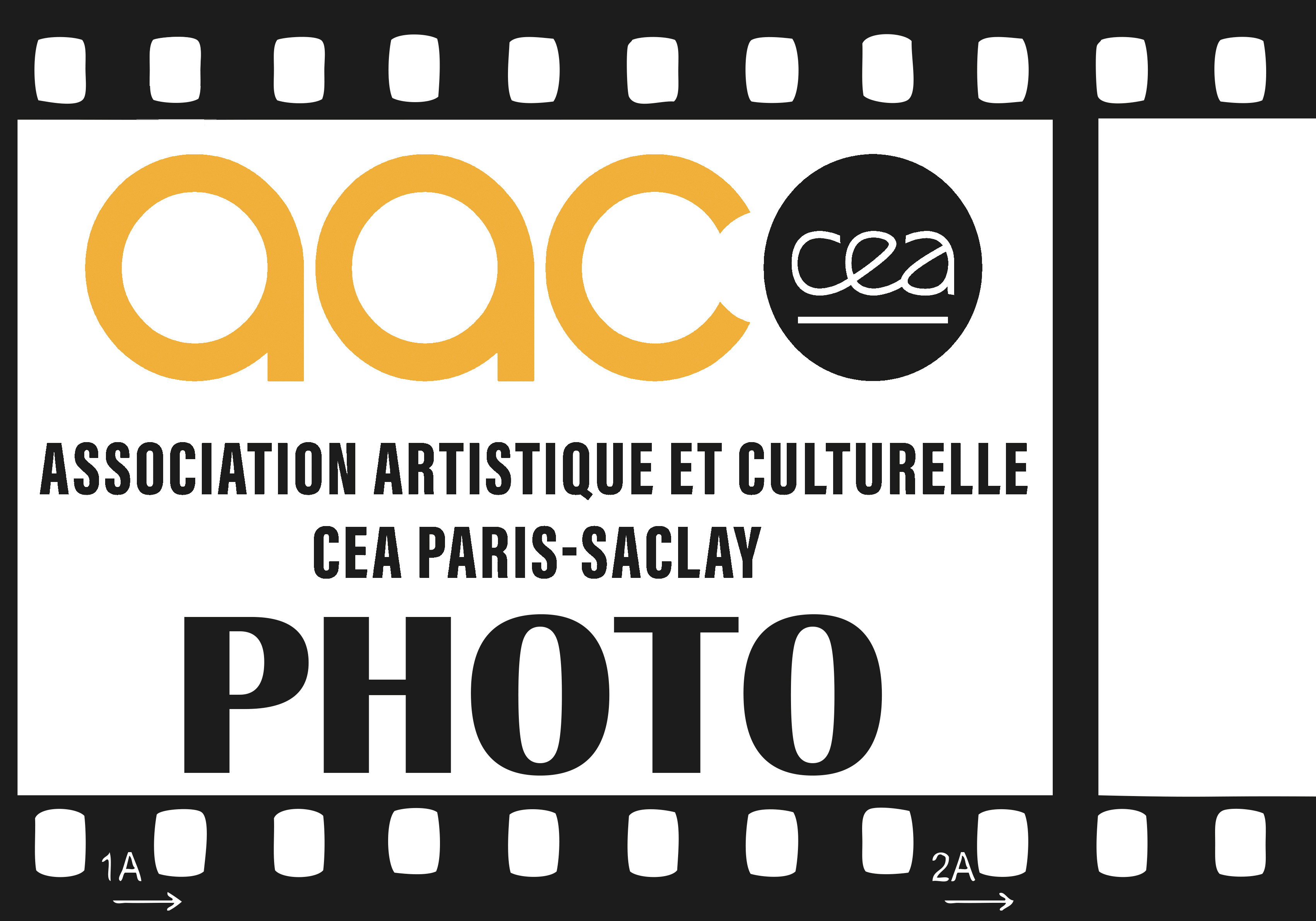 The rules of composition
To strenghten your photo and reinforce its aesthetics, you will need :
Place the subject a third of the picture .
Do not center your main subject but place it on a point of strength .
Give space in the direction of view or movement.
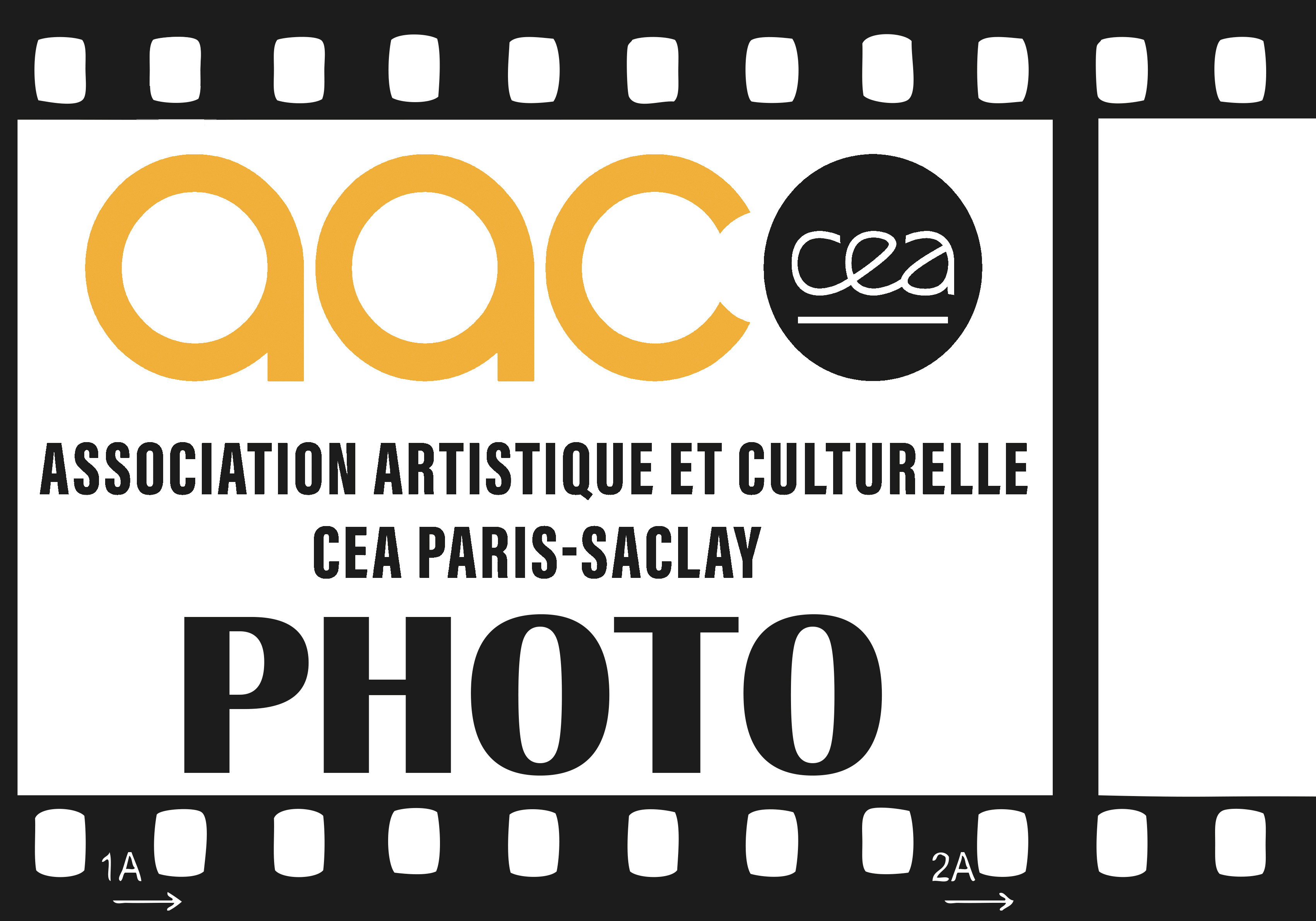 The rules of composition
The eye will scan the surface of an image and will be attracted by a certain number of elements :

- The strength point of the picture
 the focus
 the first plan
 Human appearance (a person, face, eyes etc …)
 The lightest area of the picture
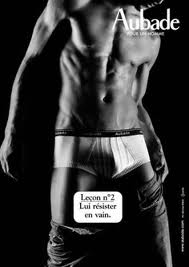 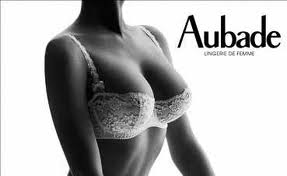 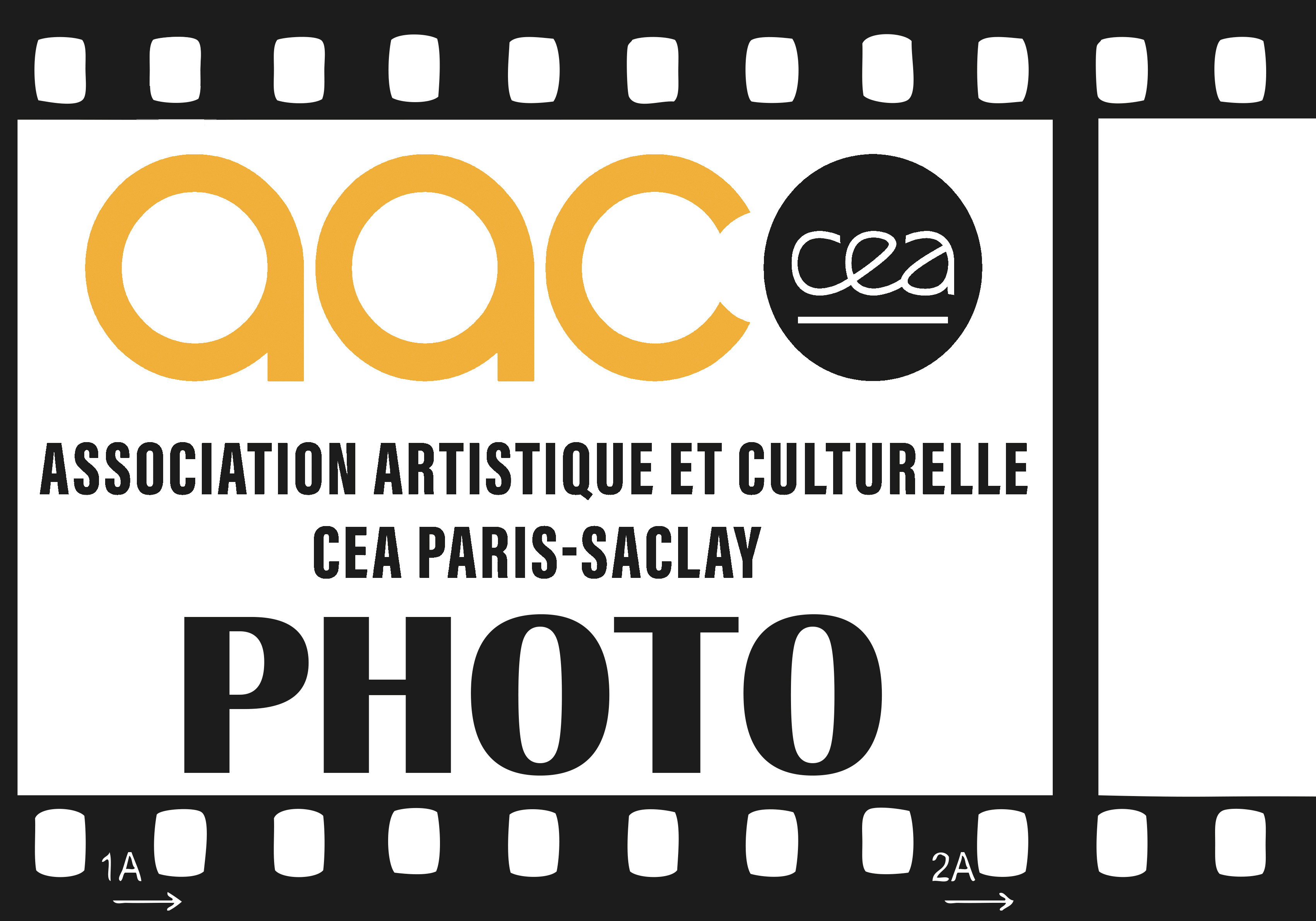 The rules of composition
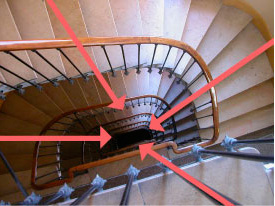 To draw the eye towards the place that interests us, we can control the guidelines of an image.

These guidelines are defined by the direction of the different elements of the photo.
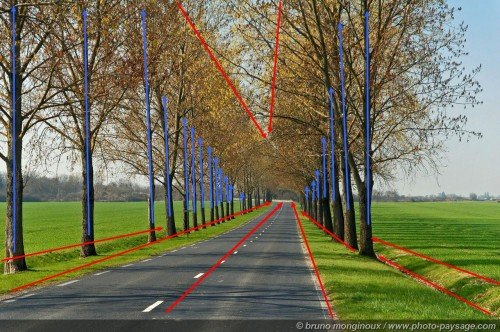 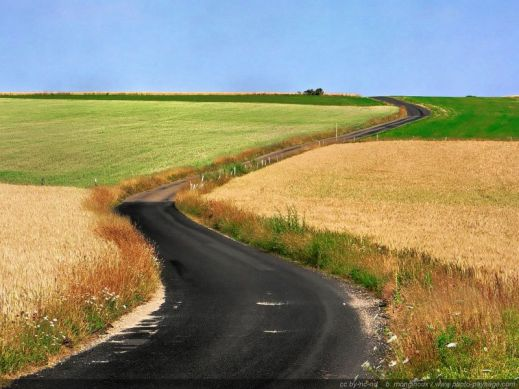 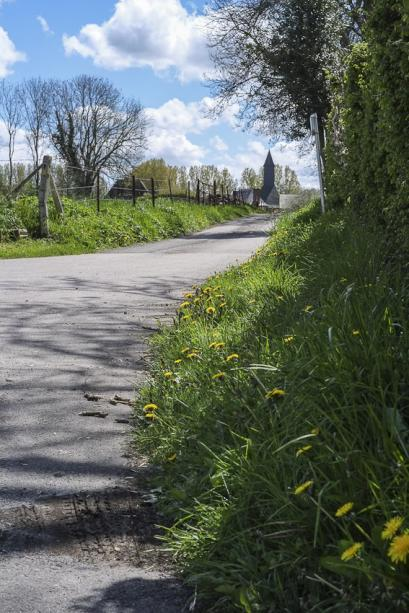 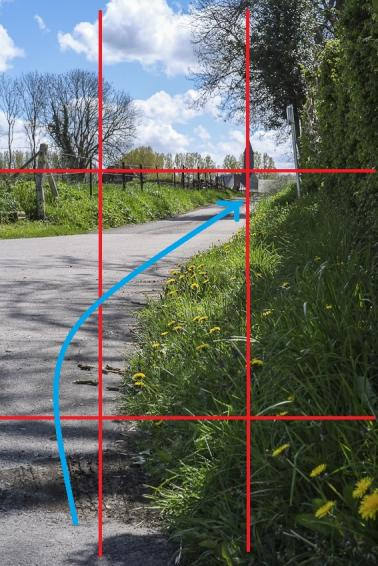 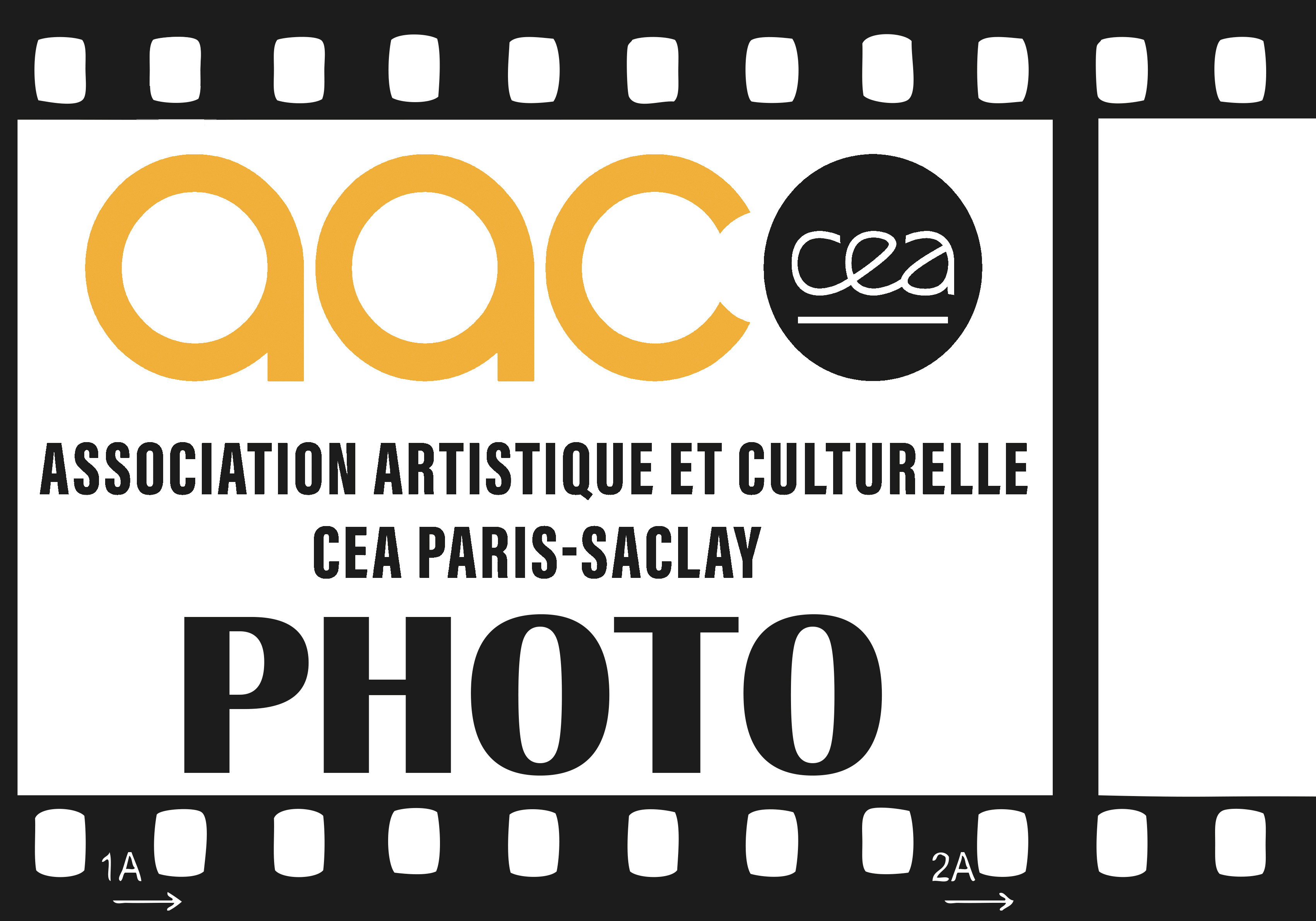 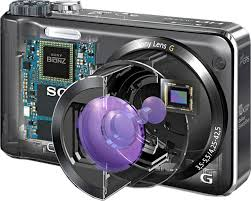 How does it work ?
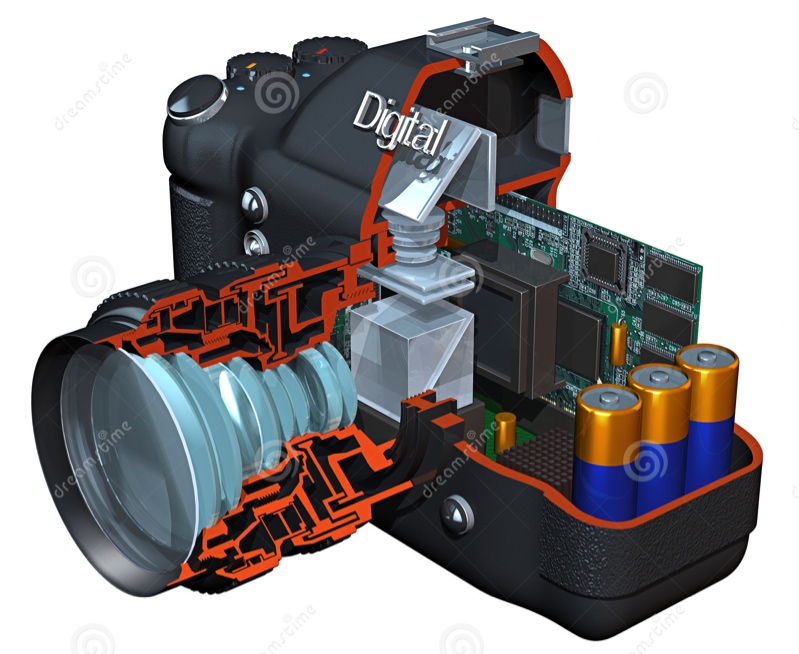 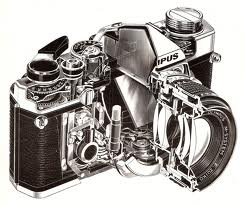 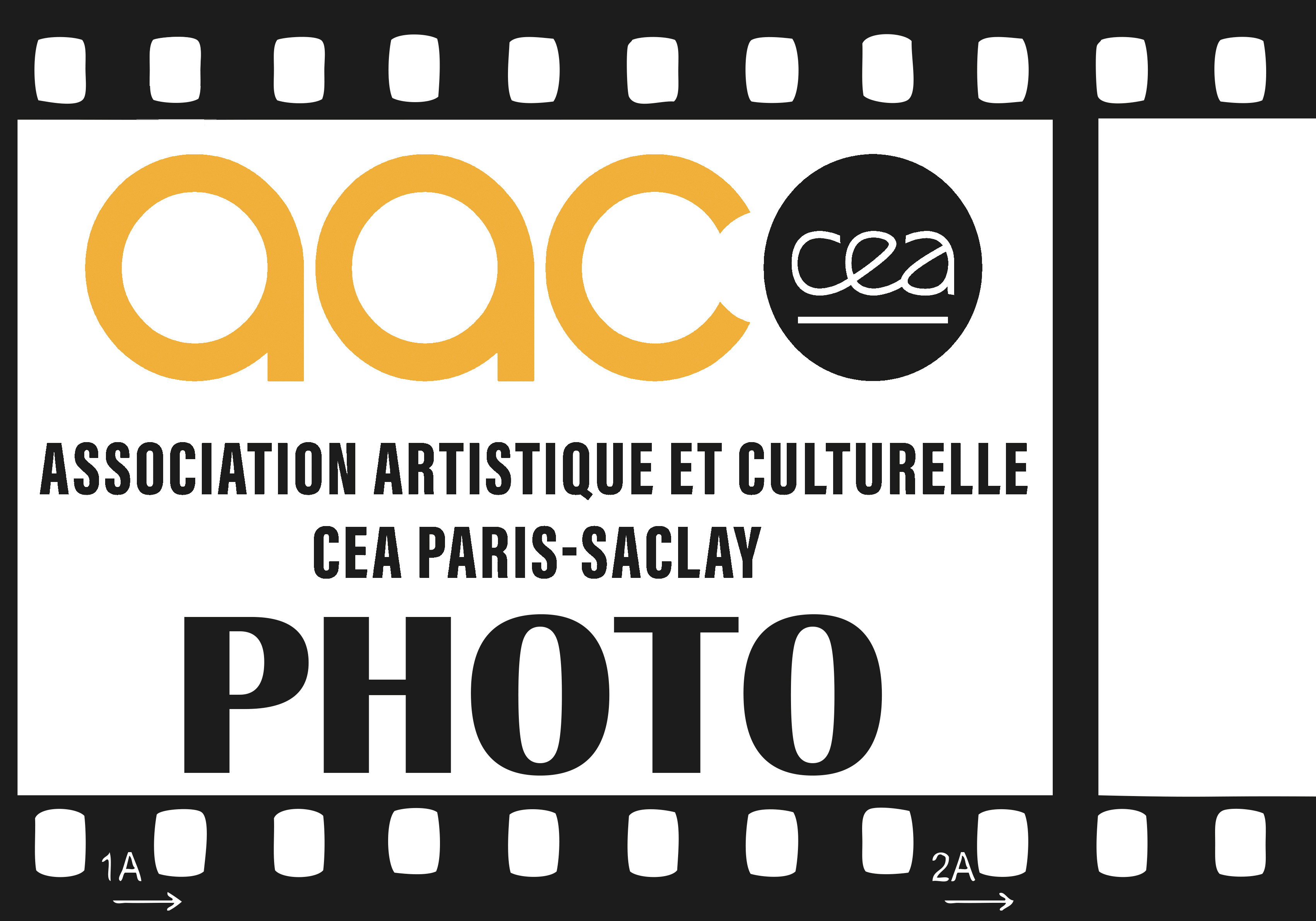 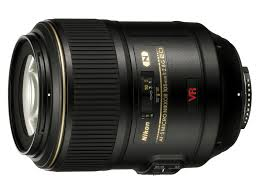 How does it work ?
Three mechanisms:
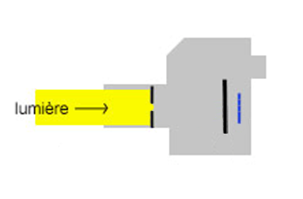 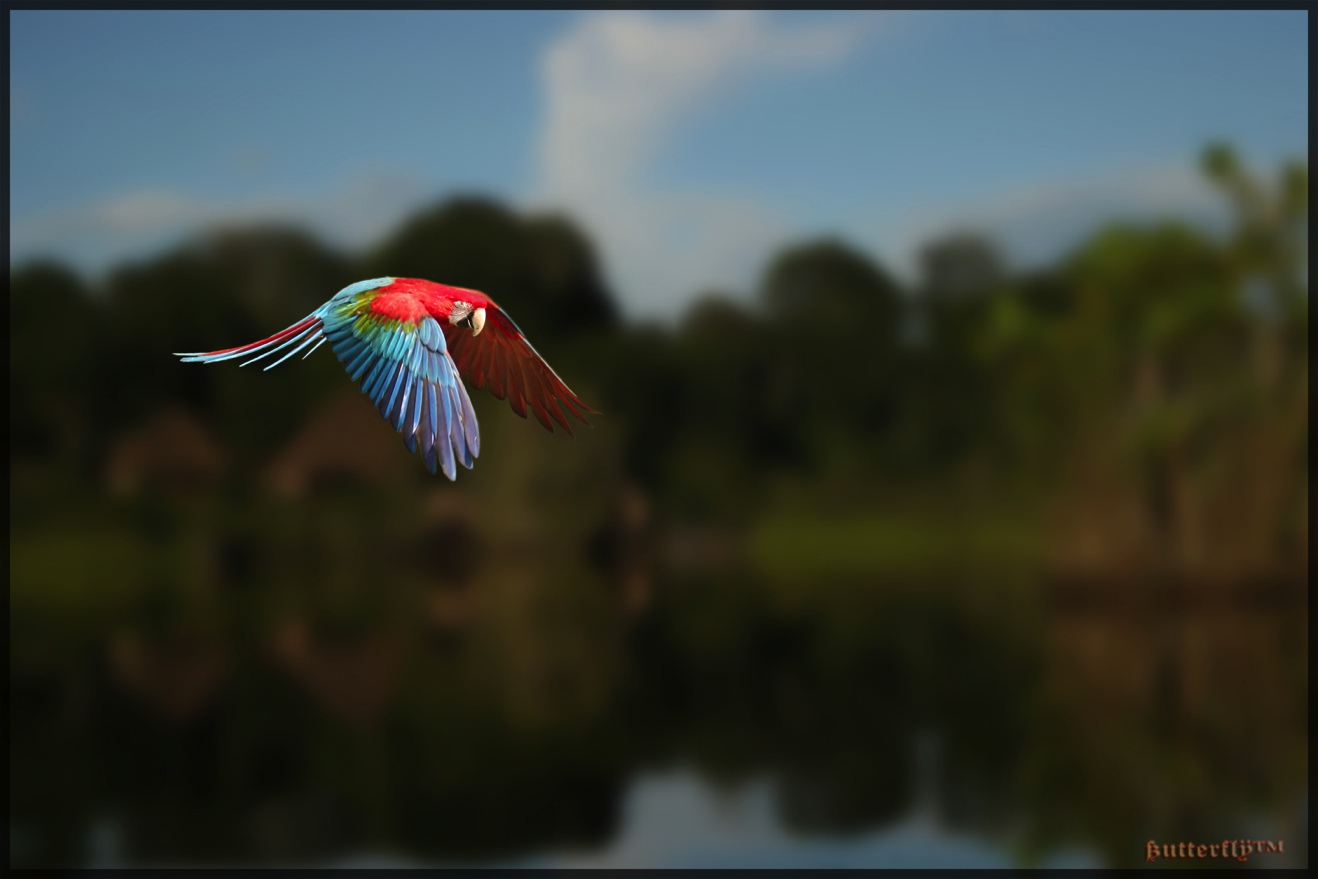 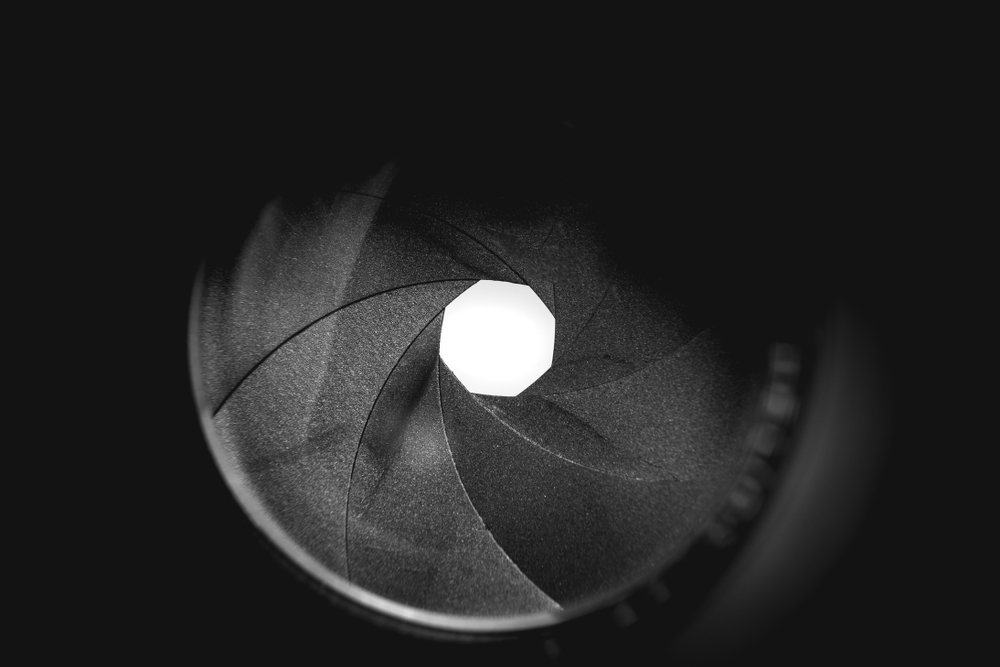 Diaphragm
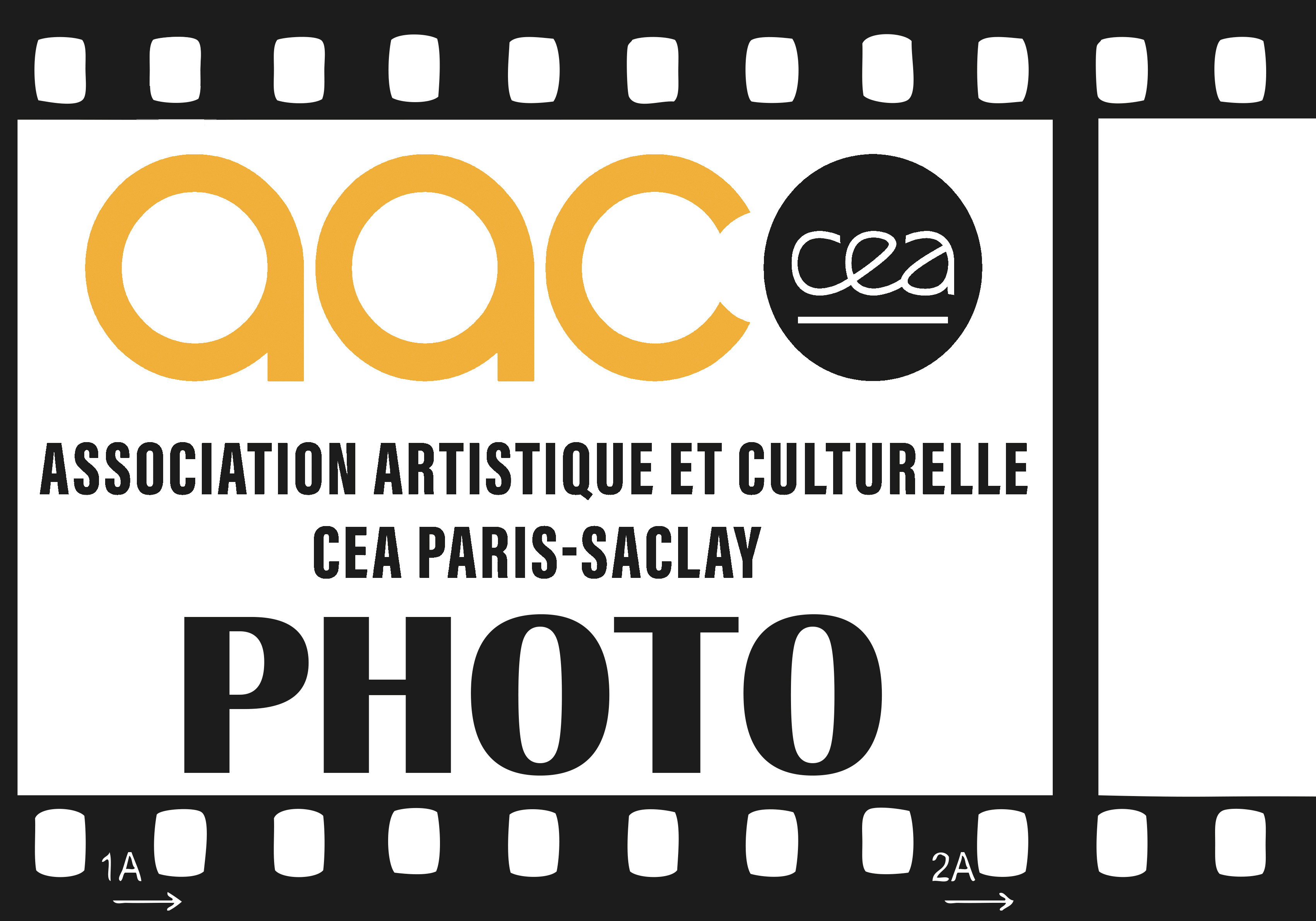 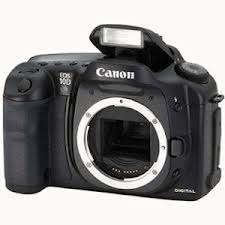 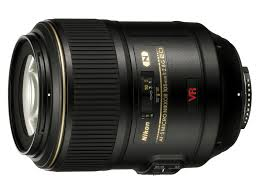 How does it work ?
Three mechanisms:
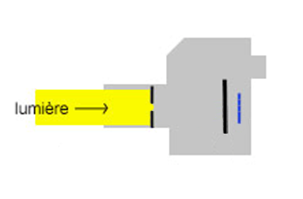 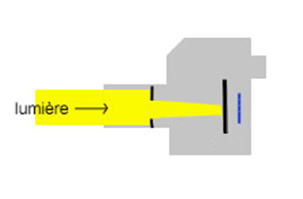 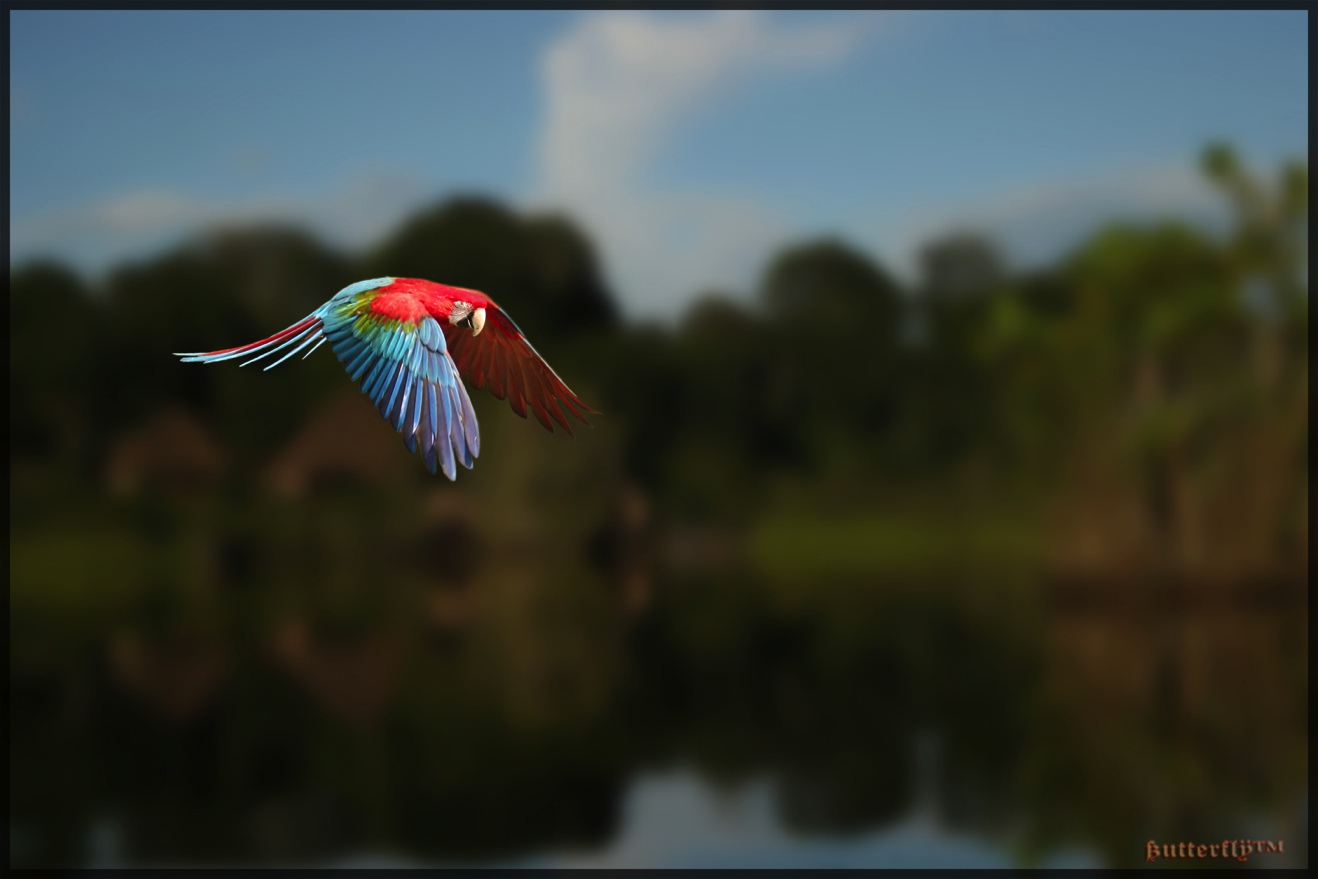 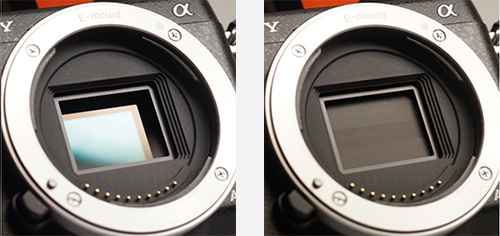 Shutter
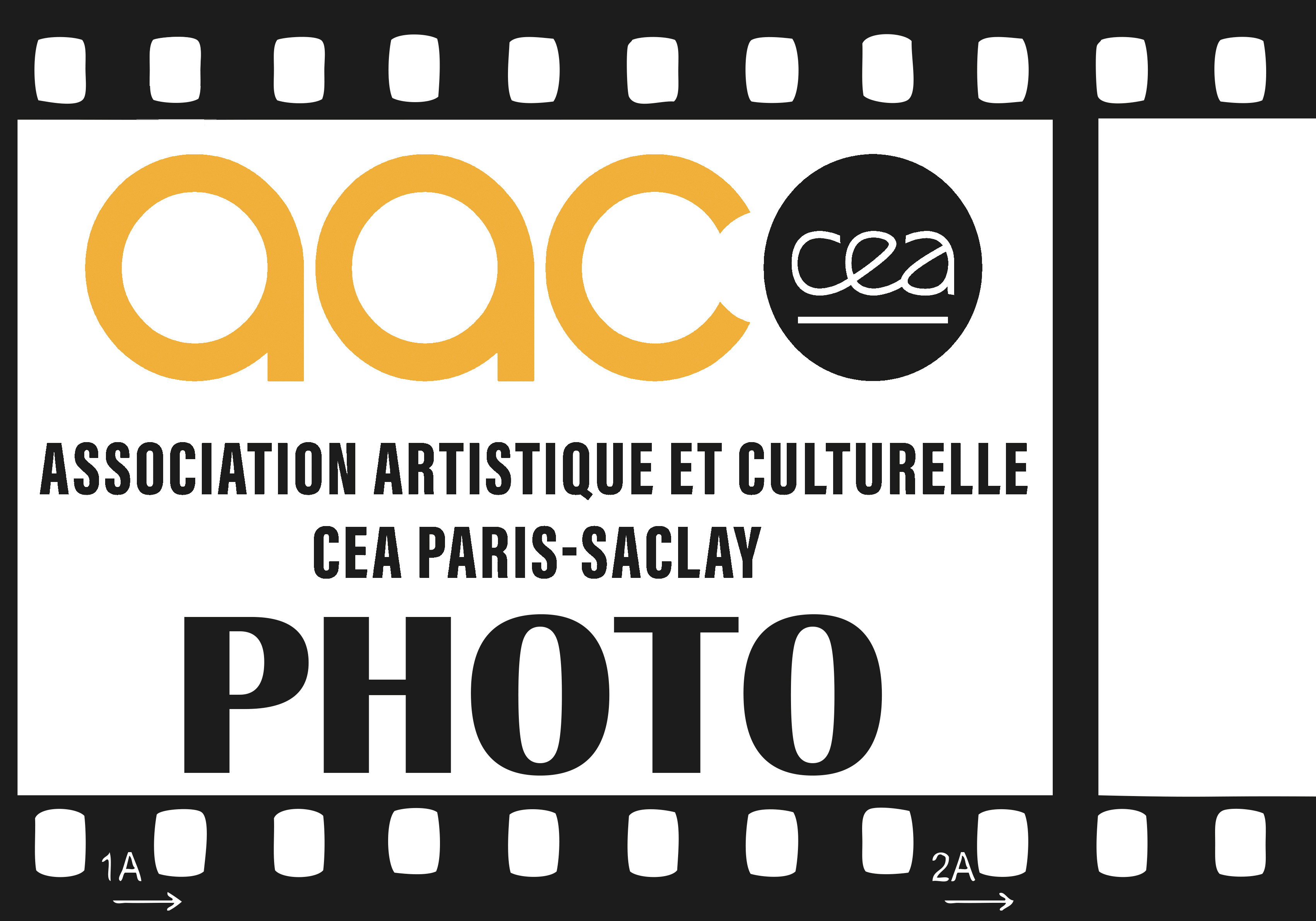 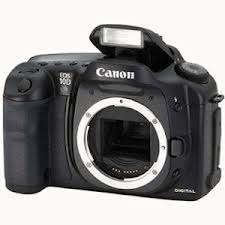 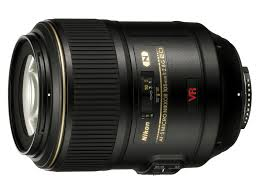 How does it work ?
Three mechanisms:
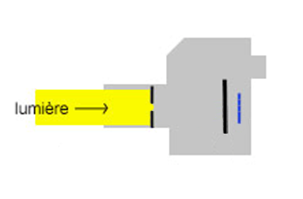 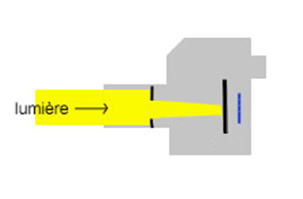 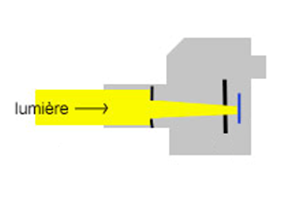 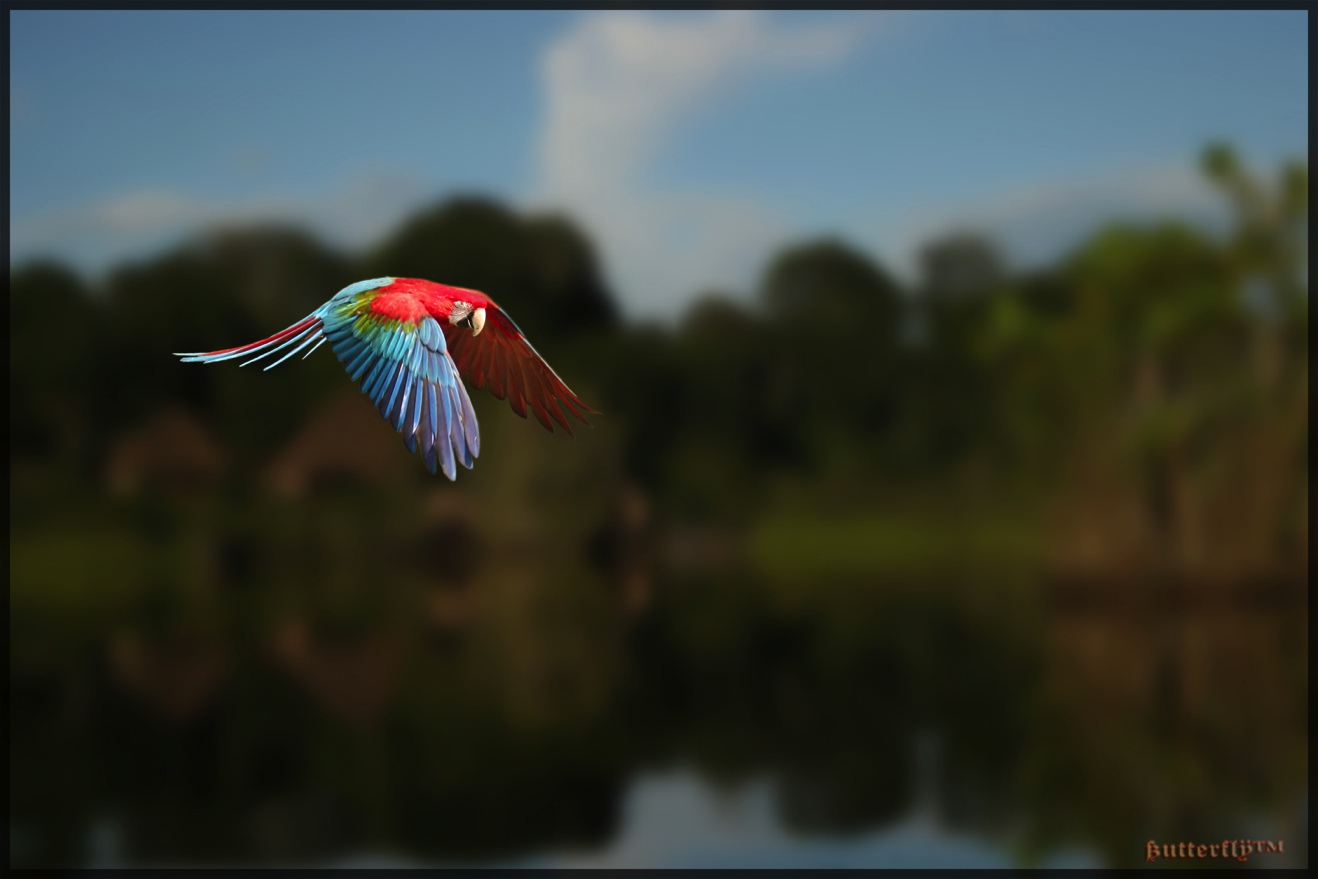 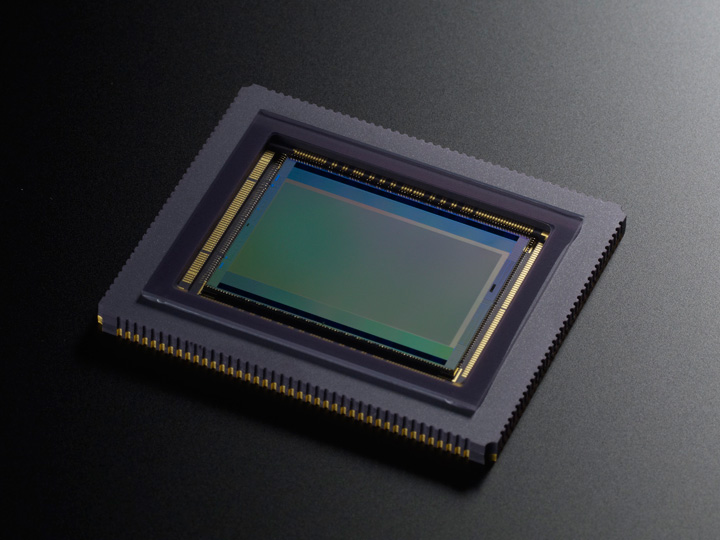 sensor
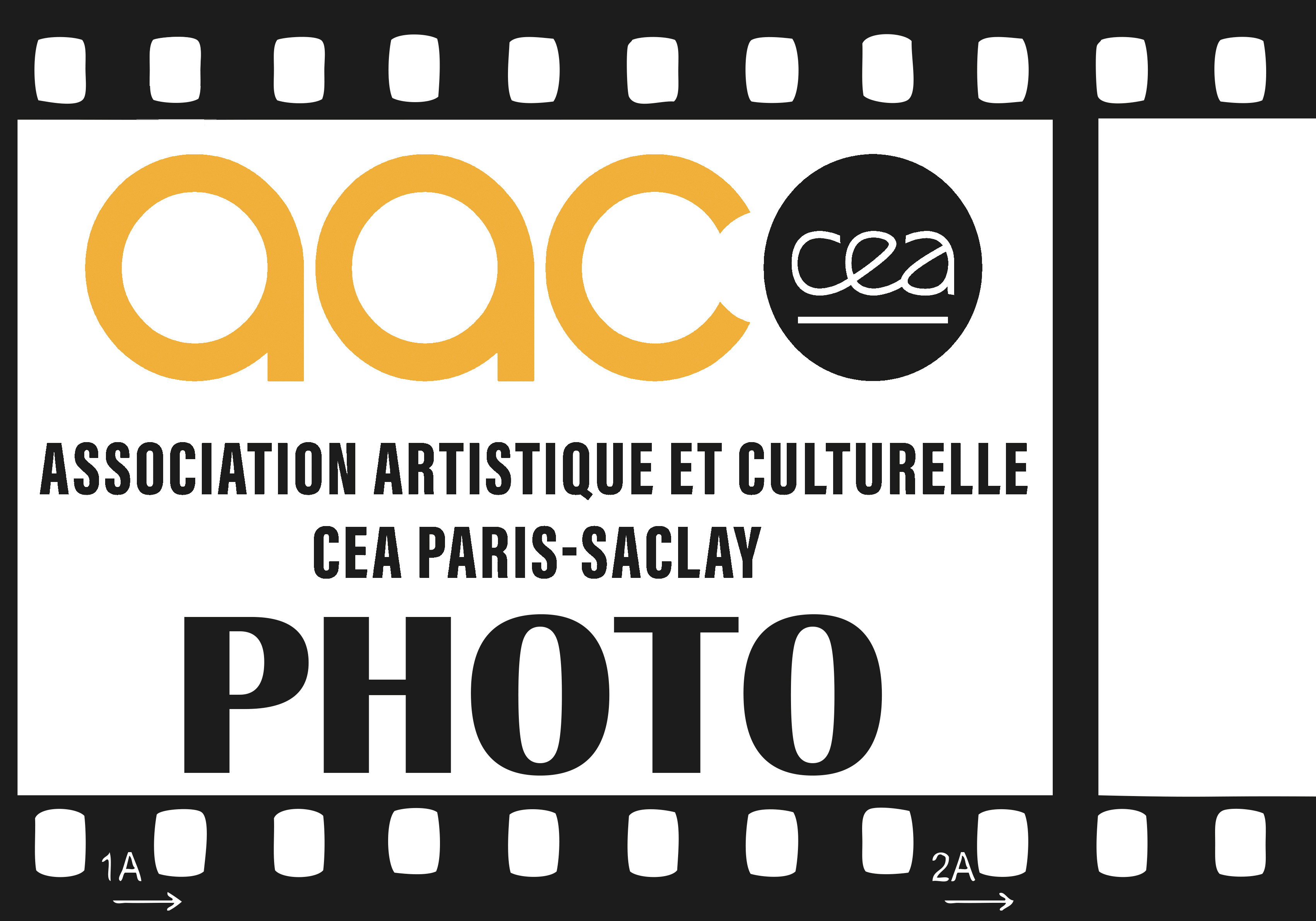 How does it work ?
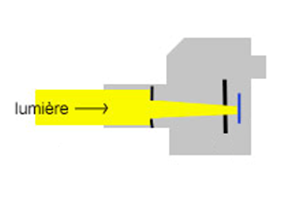 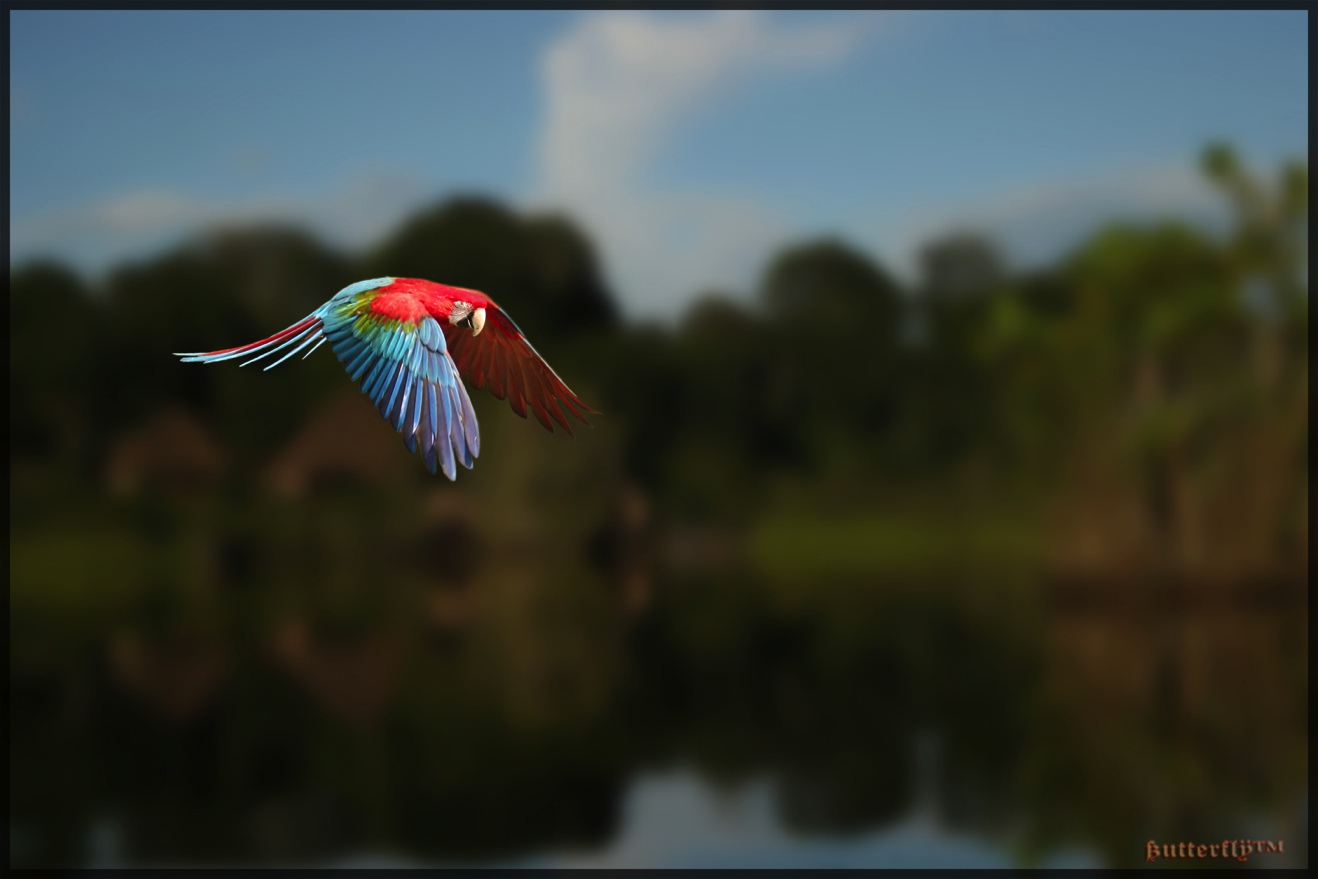 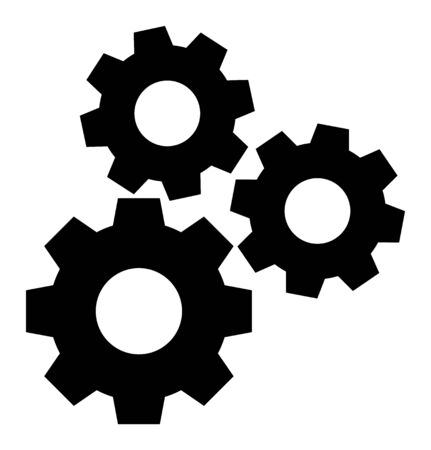 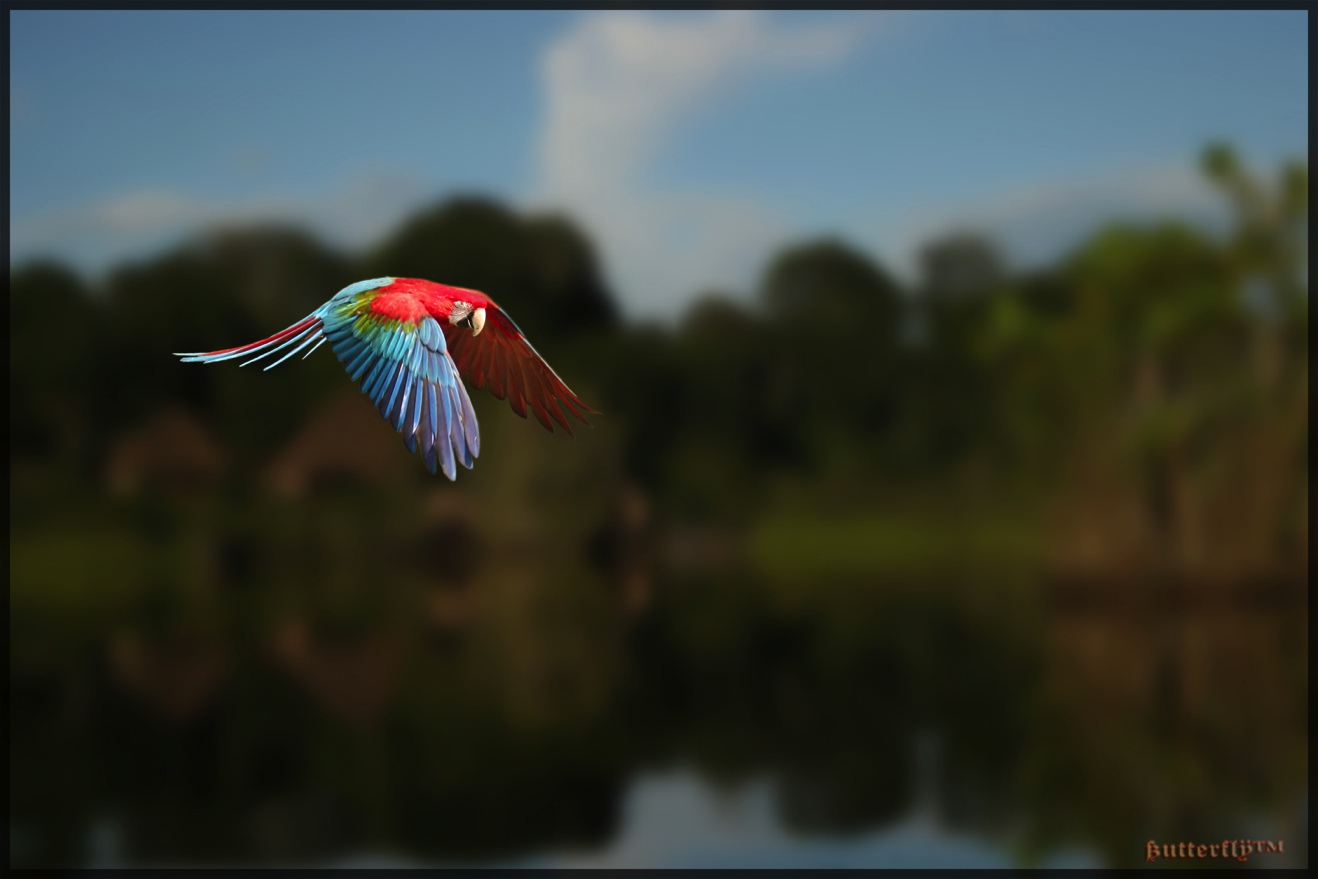 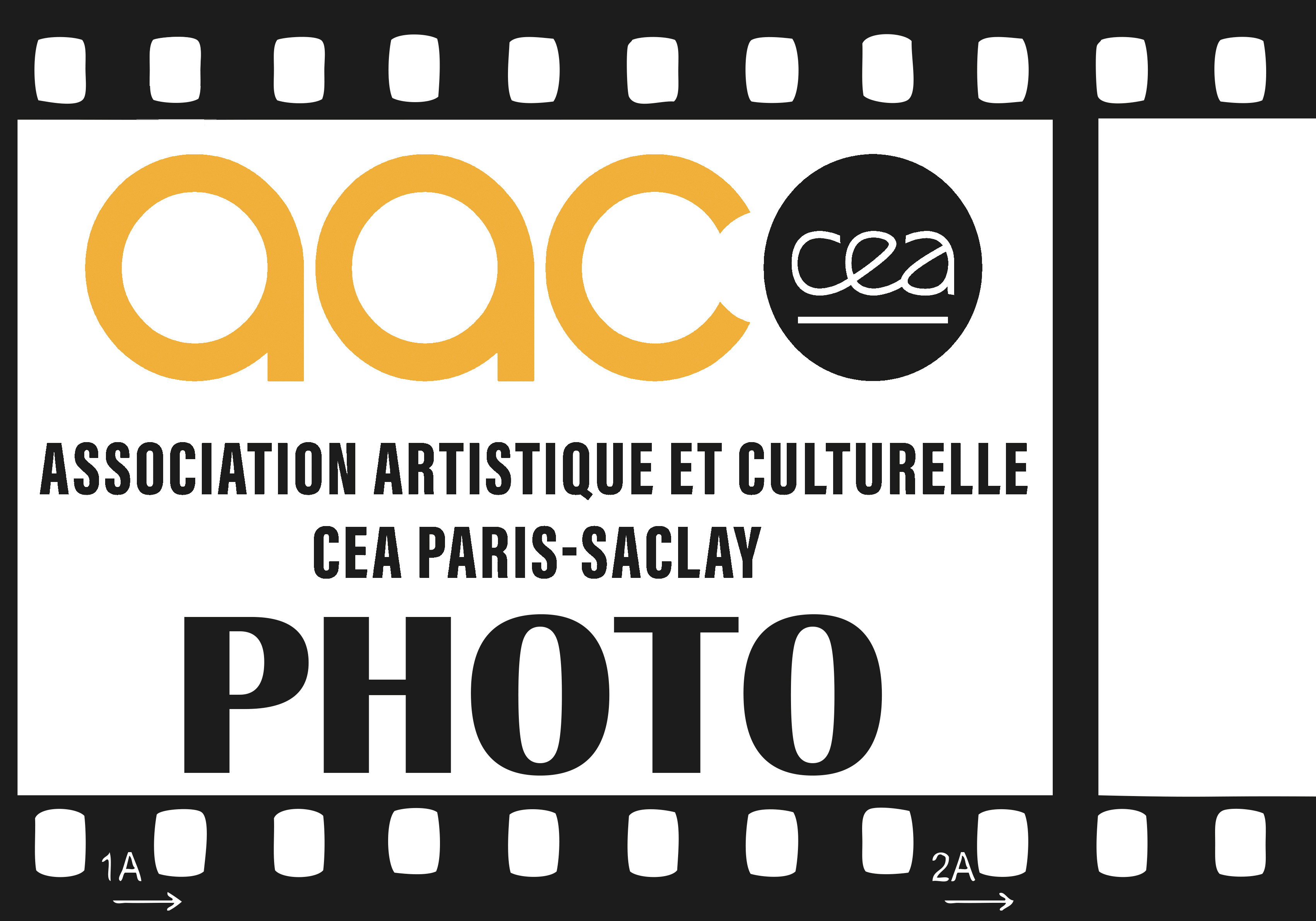 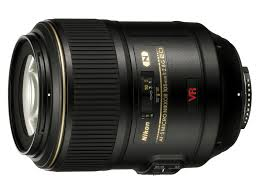 How does it work ?
Three mechanisms:
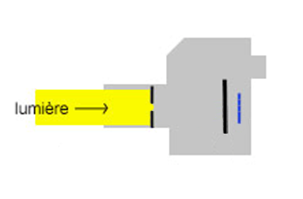 Diaphragm
Depends on the lens or zoom
f/2.8 ; f/4 ; f/5.6 ; f/8 ; f/11 etc…
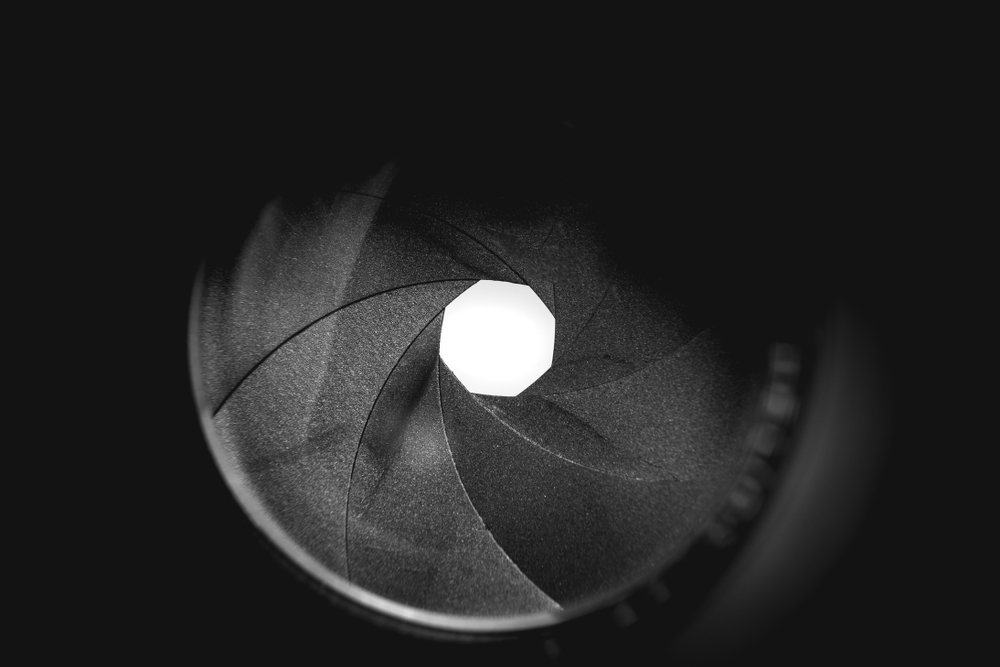 Diaphragm
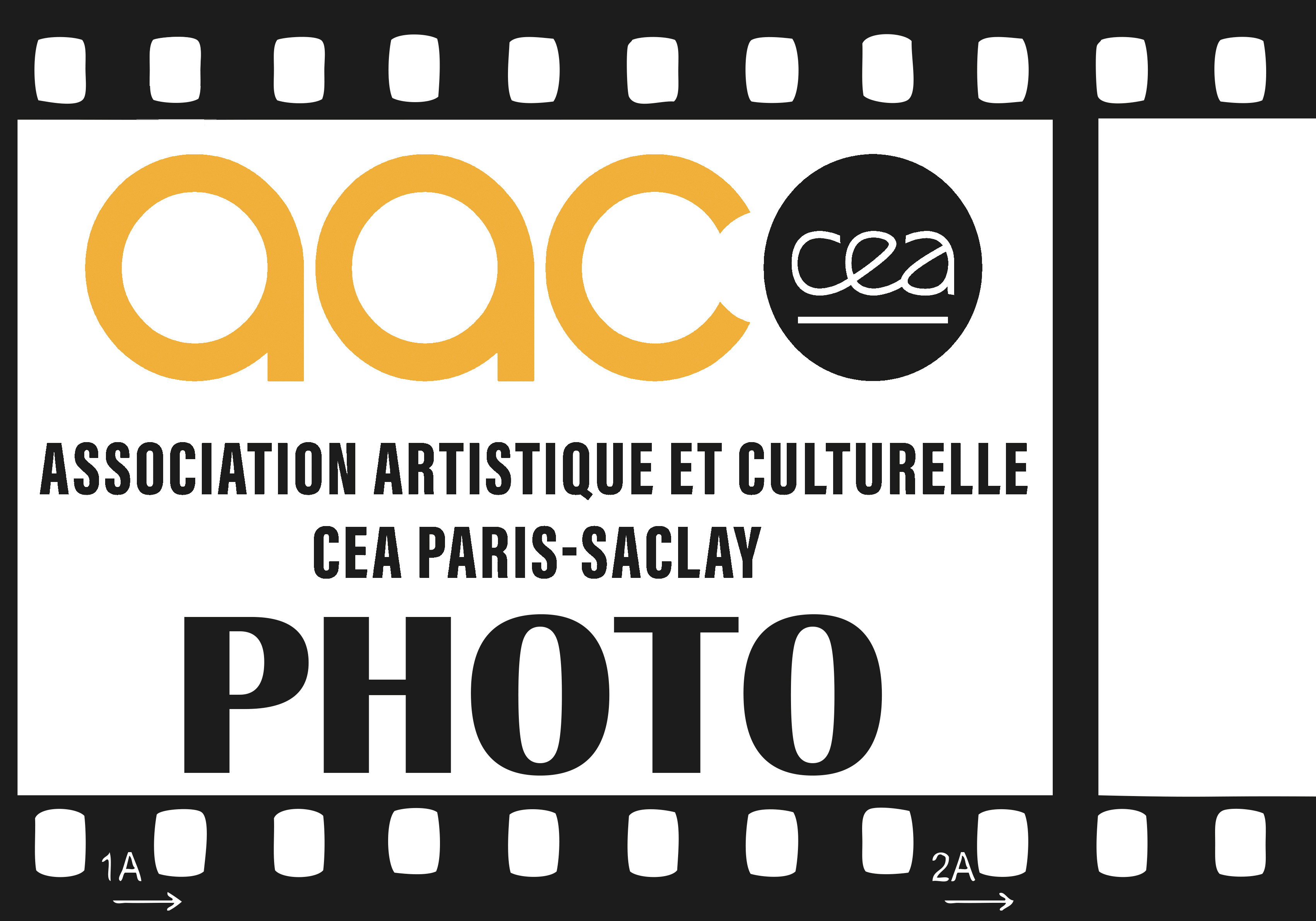 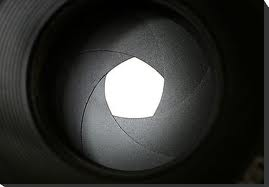 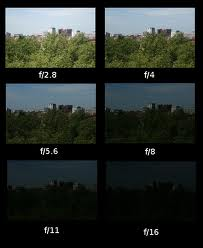 Diaphragm :
It is a device thal allows you to adjust the amount of light that will pass through the camera lens when the shutter is released .
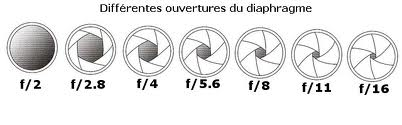 The aperture is expressed in f/x, so more smaller the number more larger is the aperture and more light we let through.
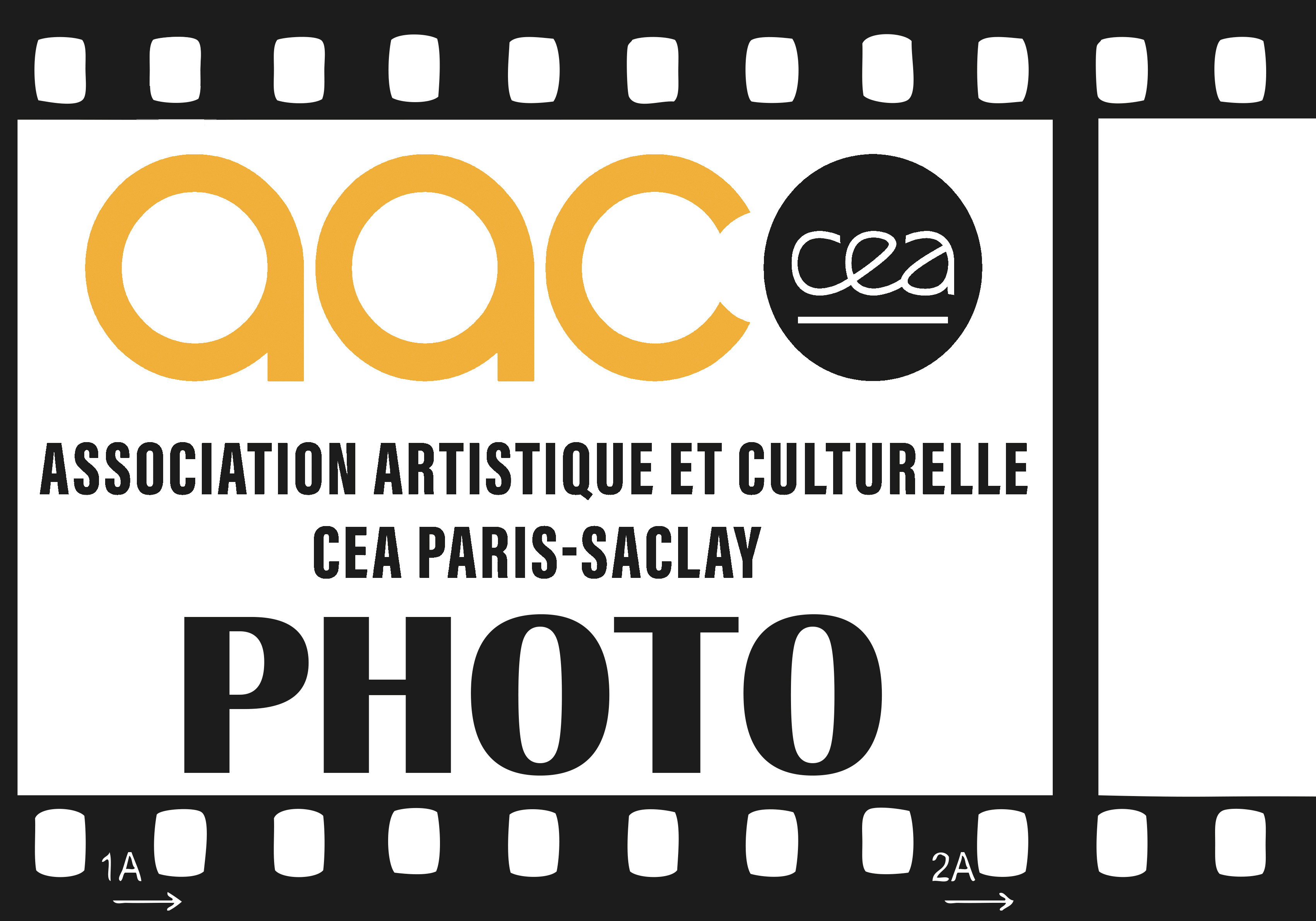 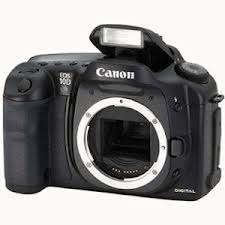 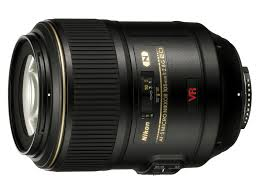 How does it work ?
Three mechanisms:
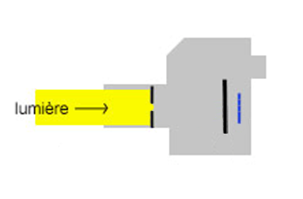 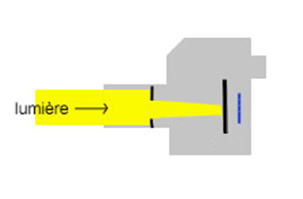 Diaphragm
f/2.8 ; f/4 ; f/5.6 ; f/8 ; f/11 etc…
2) Shutter
1/1000s 1/500s 1/250s 1/125s etc …
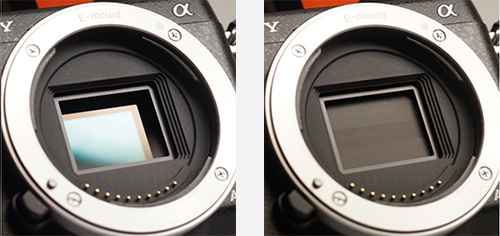 Diaphragm
Shutter
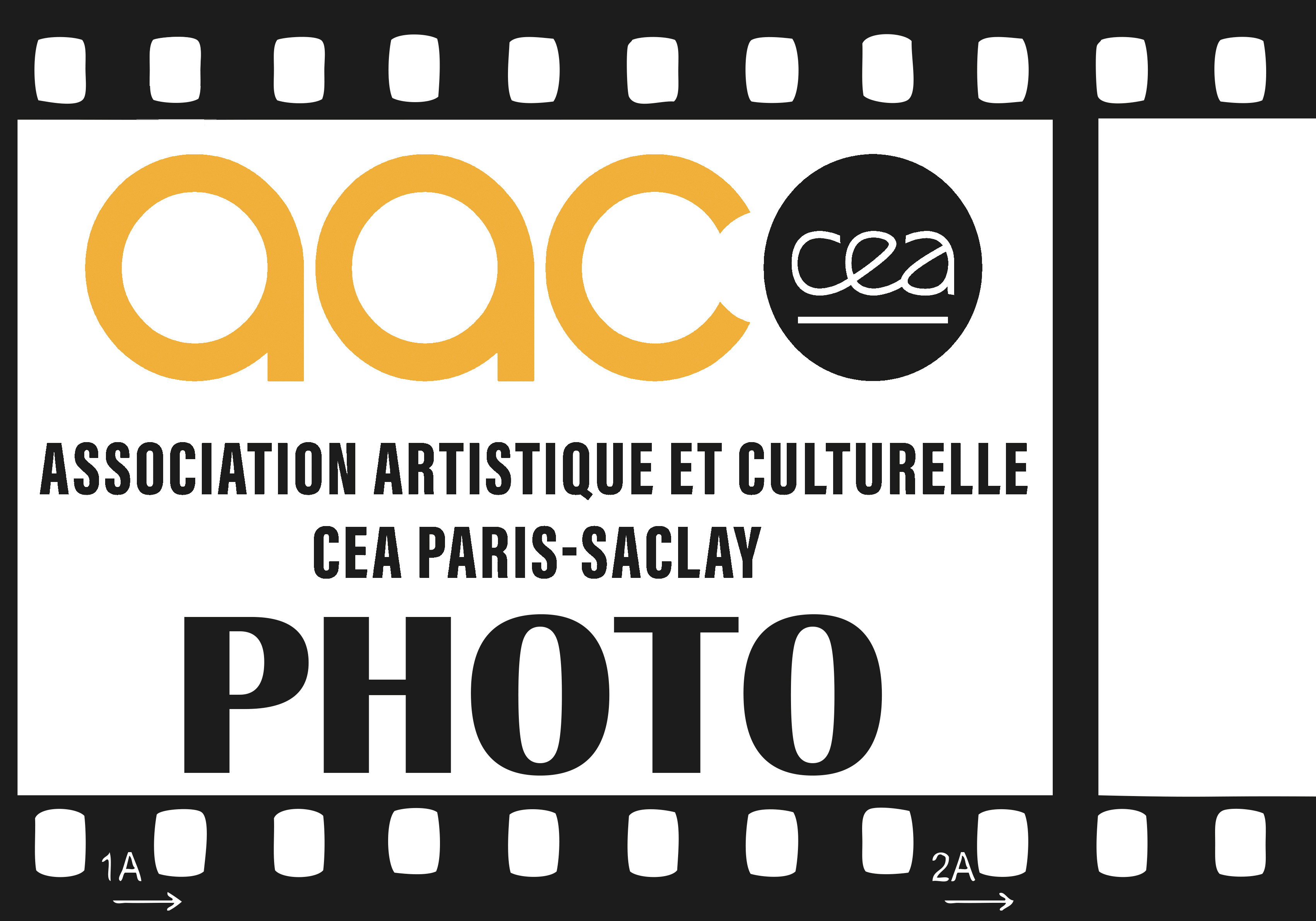 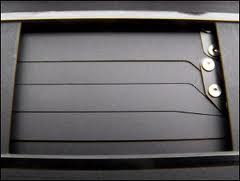 Shutter speed :
Slow
Medium
Fast
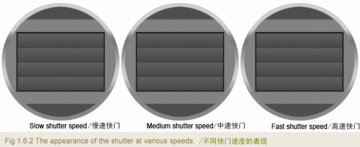 The shutter is the mechanism regulating the exposure time
The exposure time is the time during which the shutter curtain will let light (from the lens) pass onto the sensor.

Exposure time is expressed in seconds or 1/X seconds
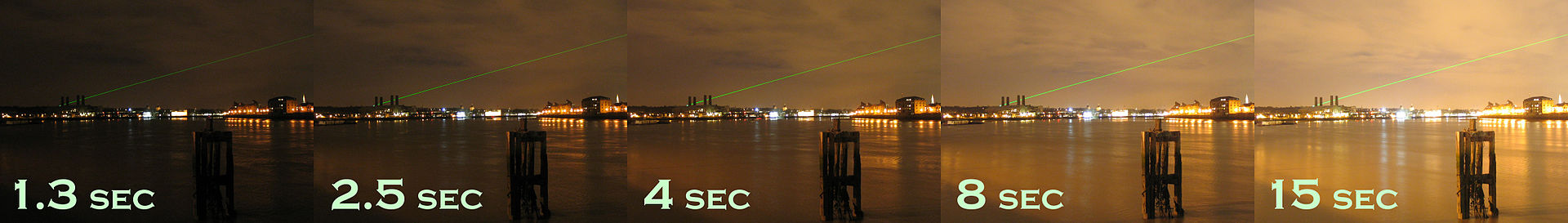 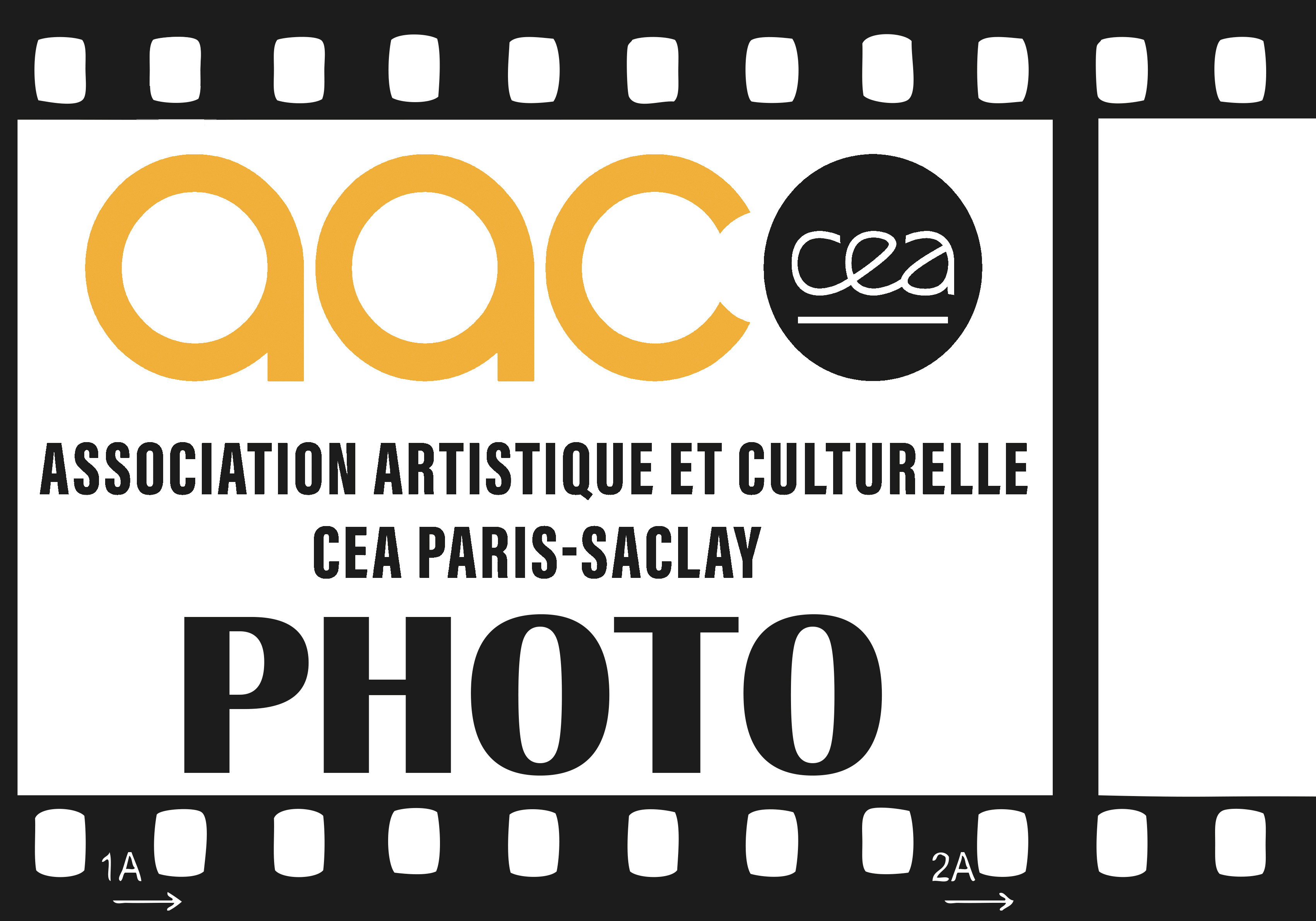 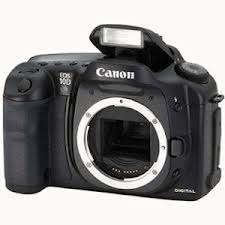 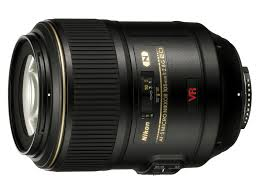 How does it work ?
Three mechanisms:
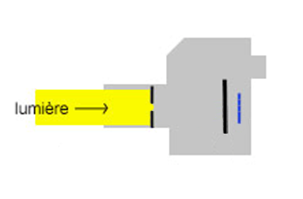 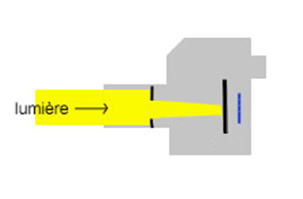 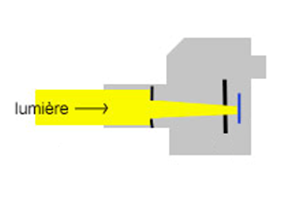 Diaphragm
f/2.8 ; f/4 ; f/5.6 ; f/8 ; f/11 etc…
2) Shutter
1/1000s 1/500s 1/250s 1/125s etc …
3) Sensor
Depends on the camera
ISO  100-200-400-800-1600 etc …
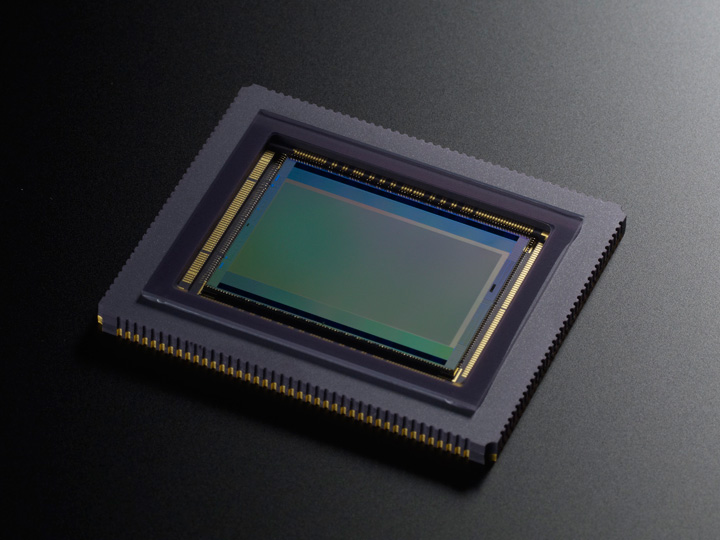 Diaphragm
Shutter
Sensor
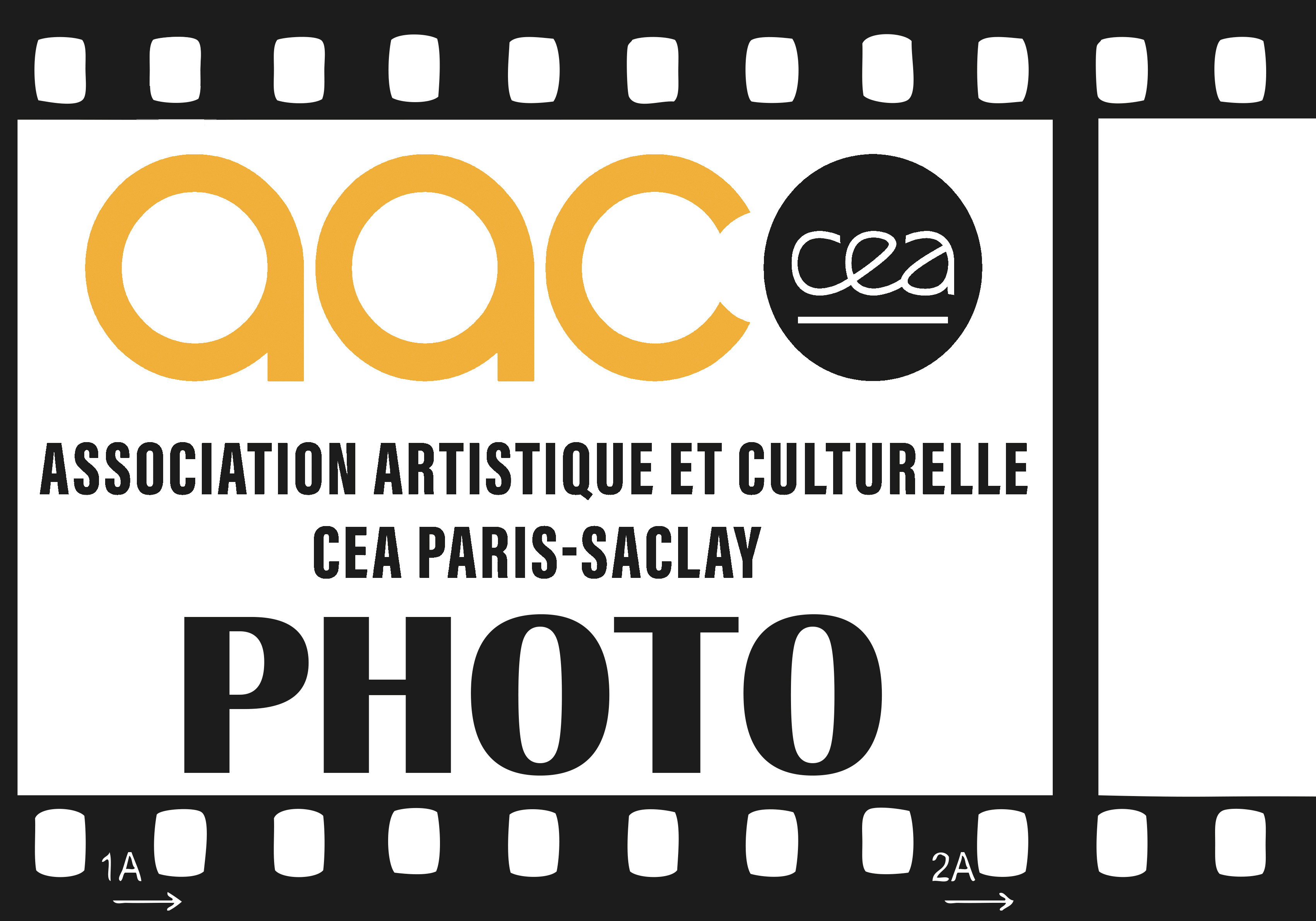 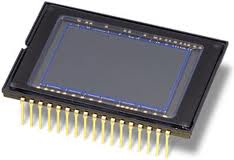 Sensor :
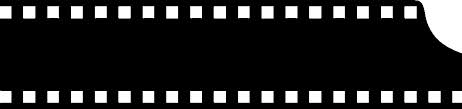 It is the heart of your digital camera.It is thanks to this support that you can save and view your photos on a computer media.
Replacing film, it restores light in a digital image. It is made up of photovoltaic cells which mesure the intensity of light and its color.
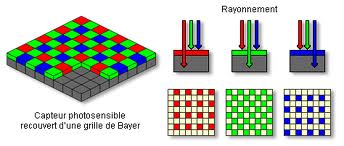 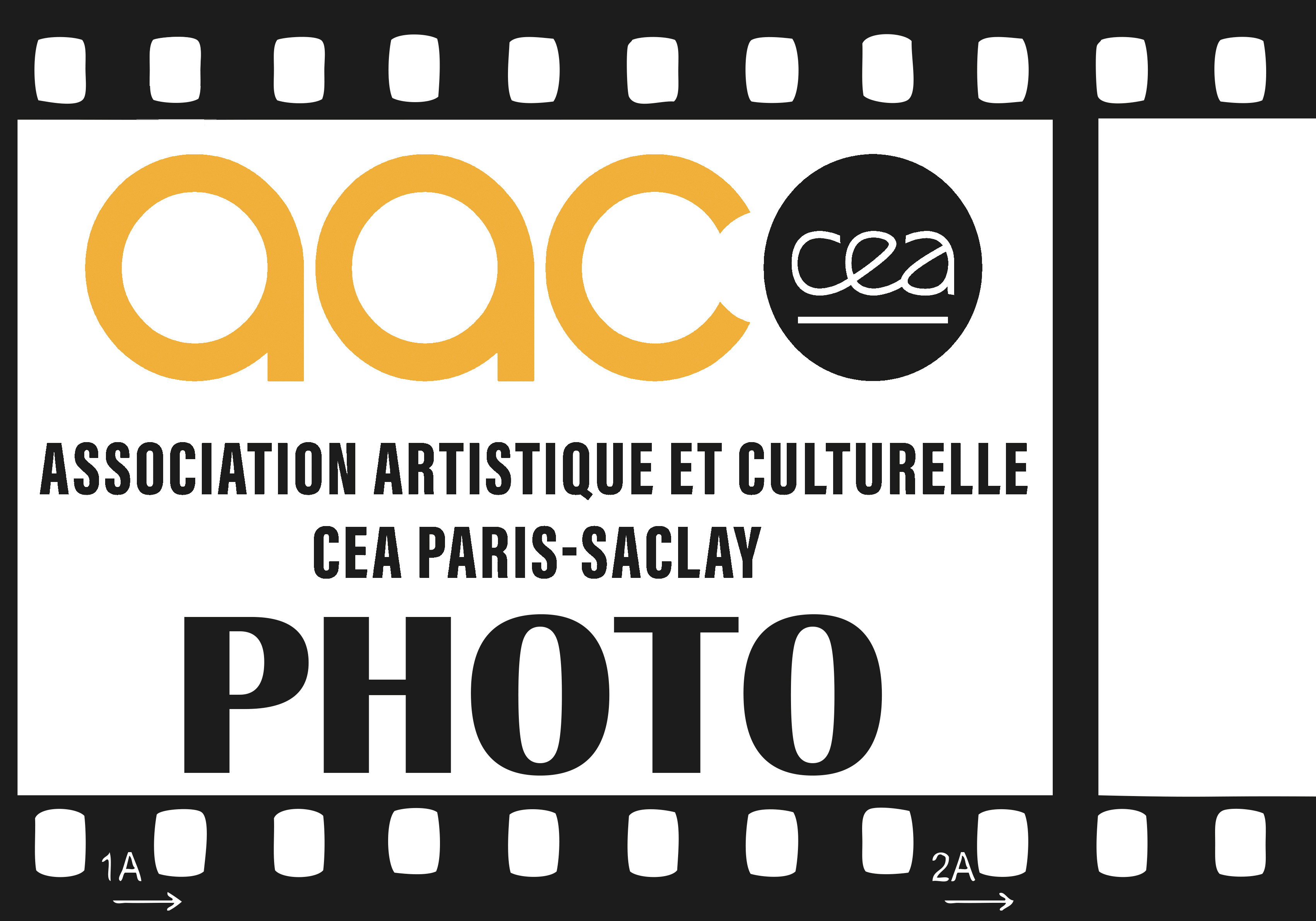 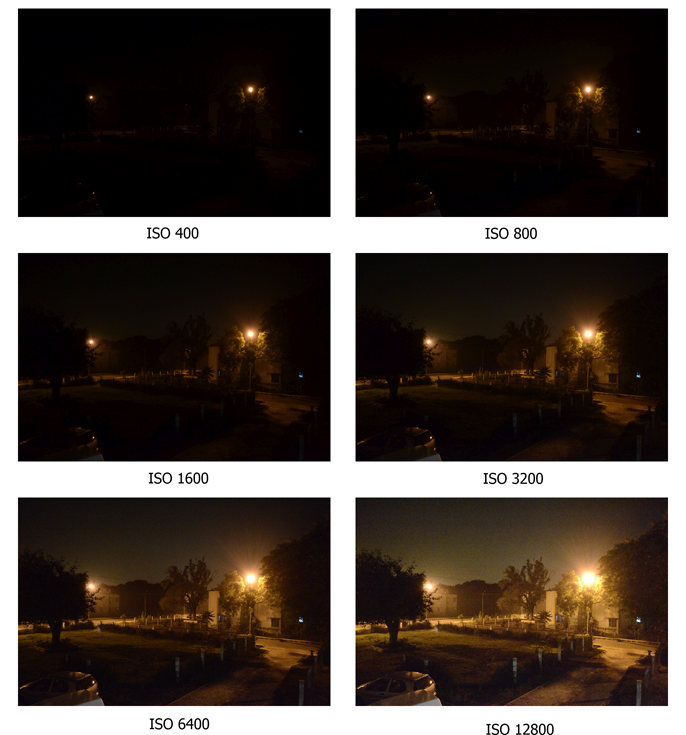 ISO sensitivity:
This is the unit of measurement for the sensitivity of the sensor.
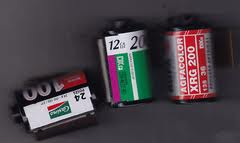 The higher the sensitivity value, the more sensitive the sensor is to light. So a lower amount of light is needed for a correct exposure.
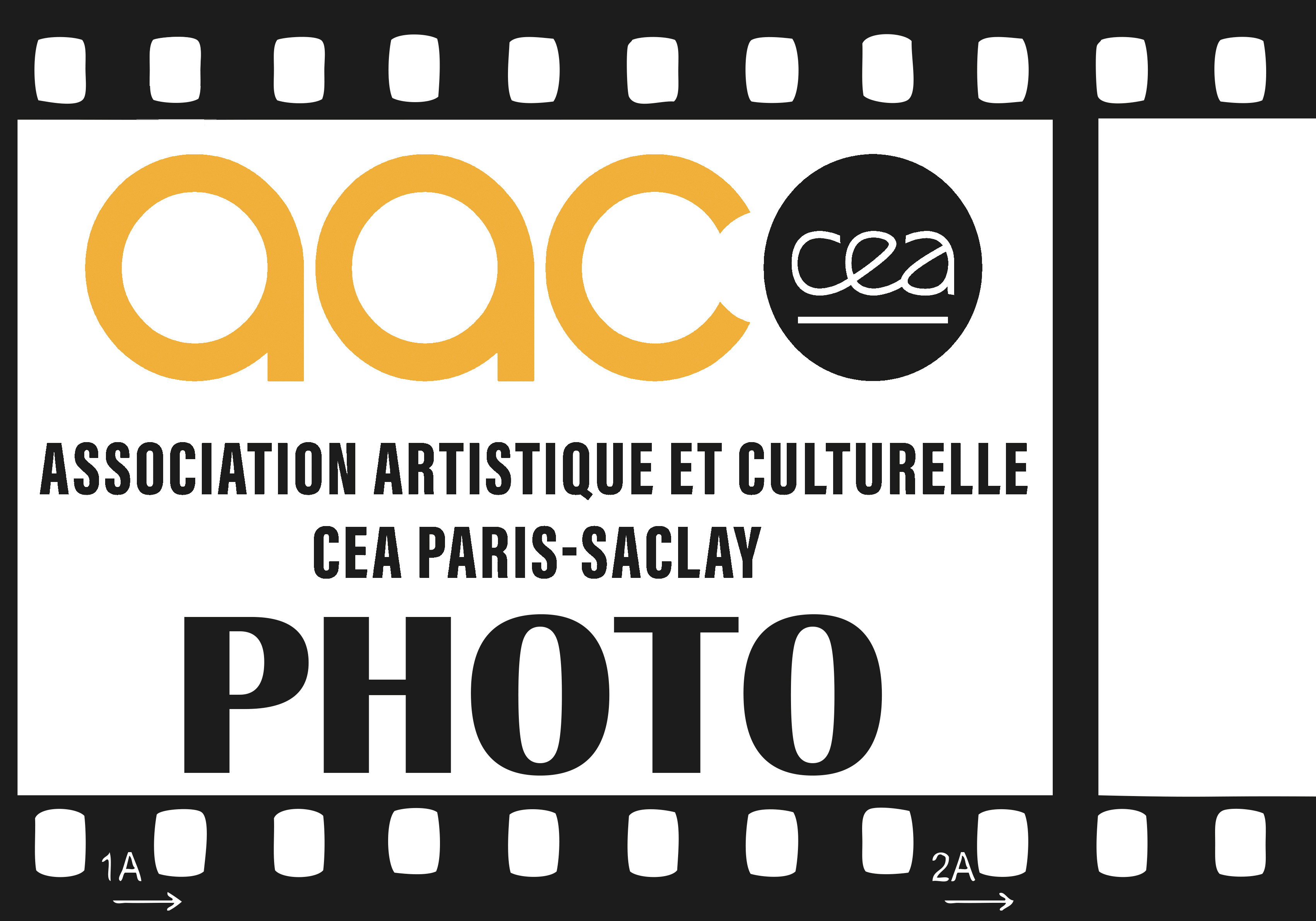 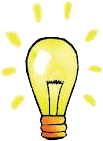 Modulate the light to get the best exposure.
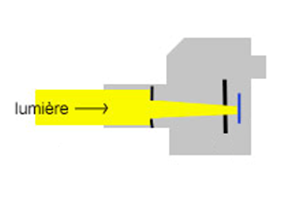 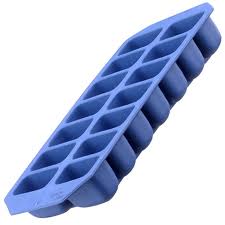 Comparison between your sensor and … an ice cube tray  !!!!
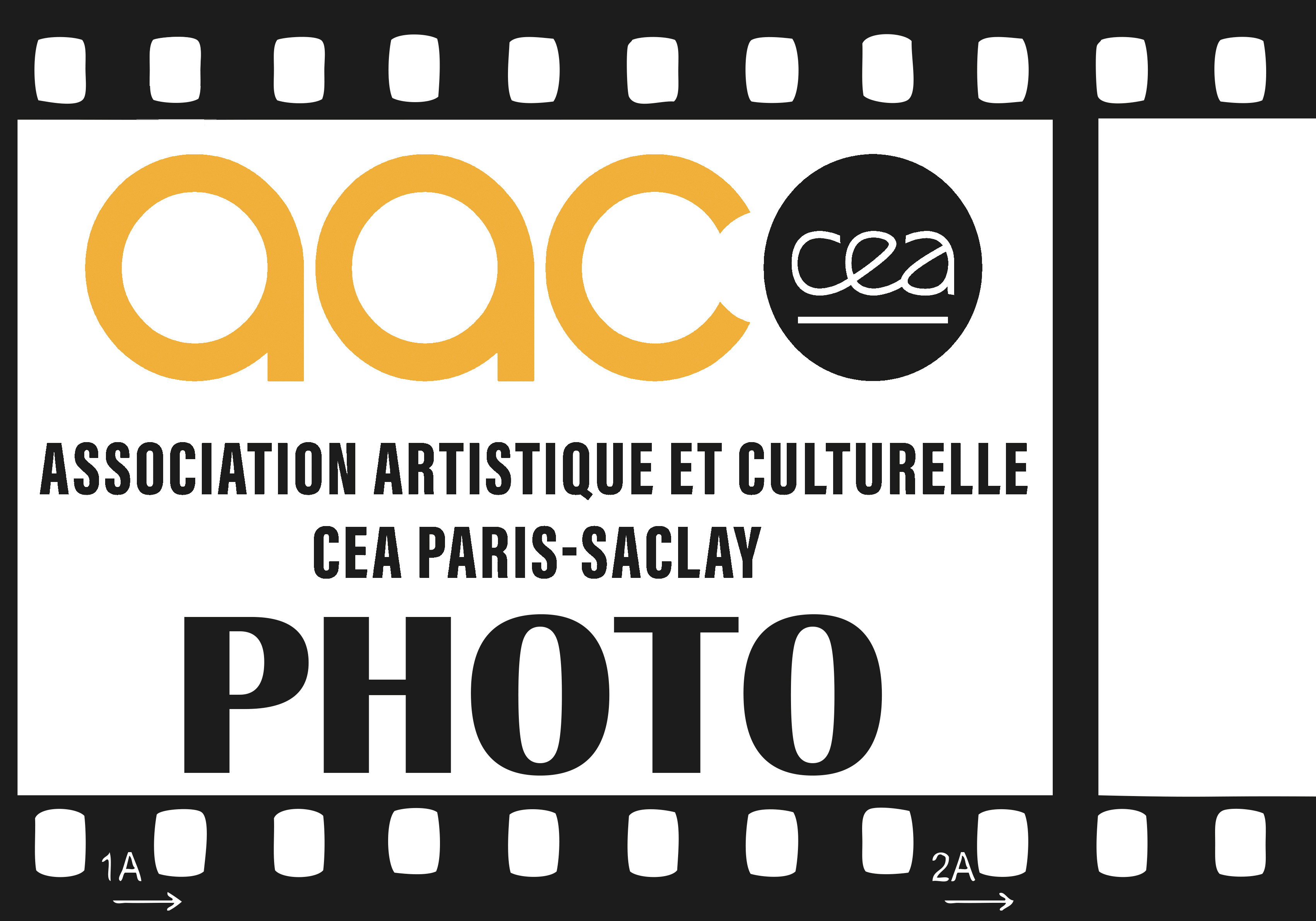 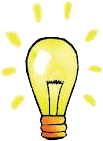 Modulate the light to get the best exposure.
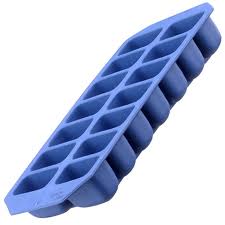 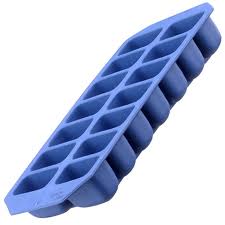 Volume of water :
      Not enough		    Perfect			    too much
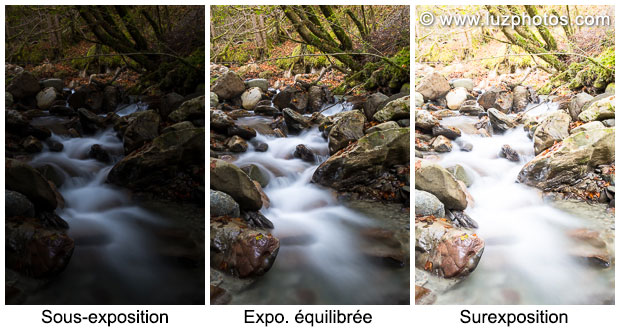 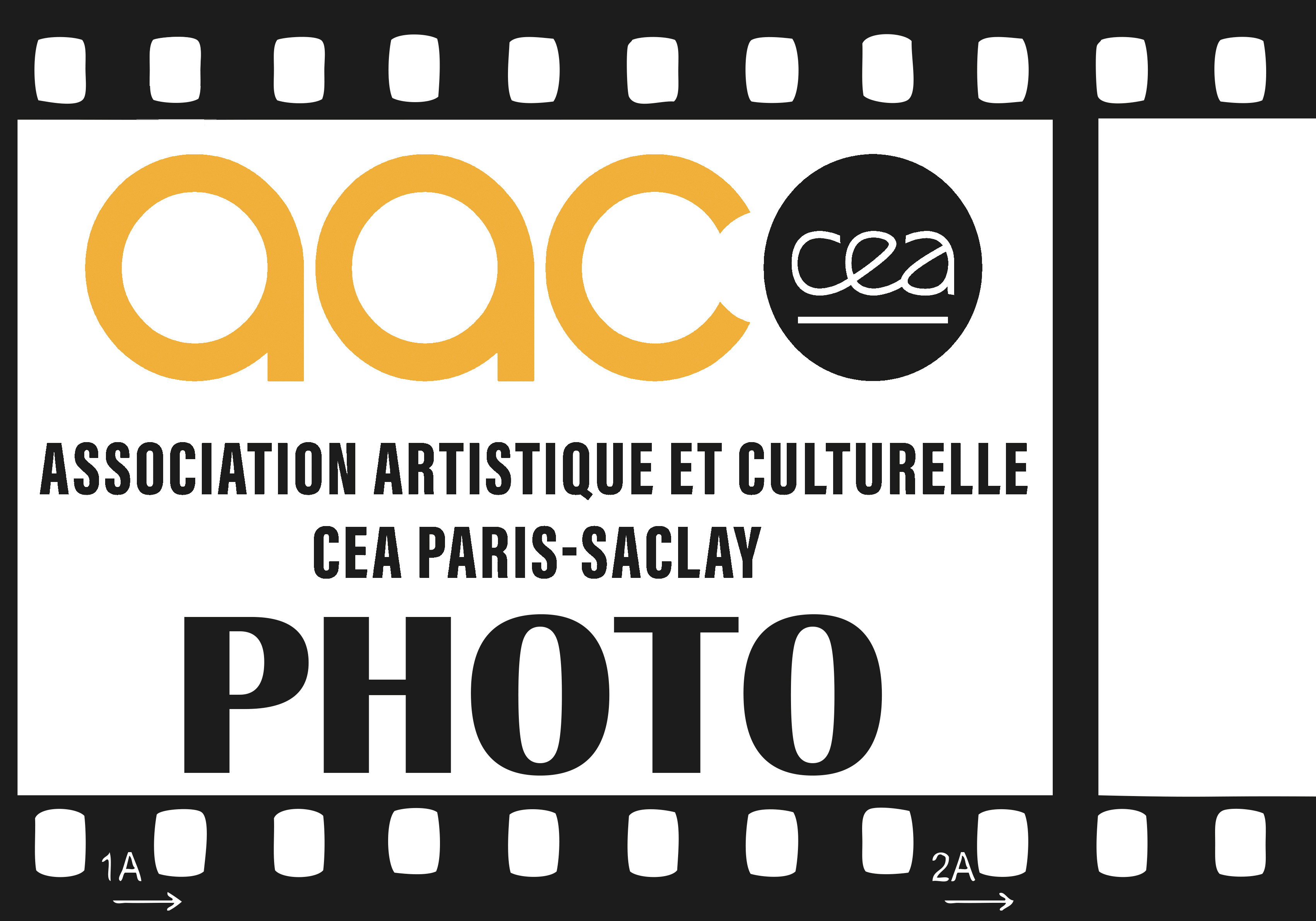 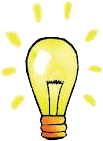 Diaphragm :
Speed :
ISO :
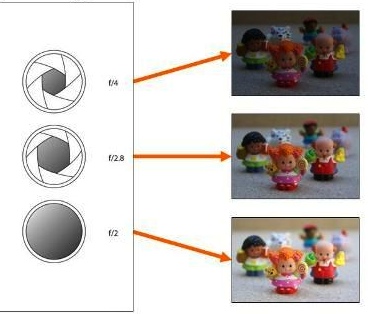 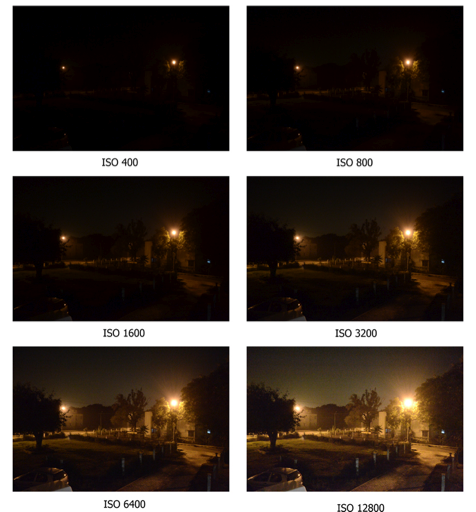 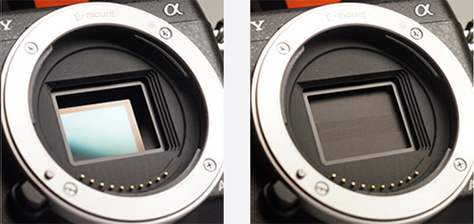 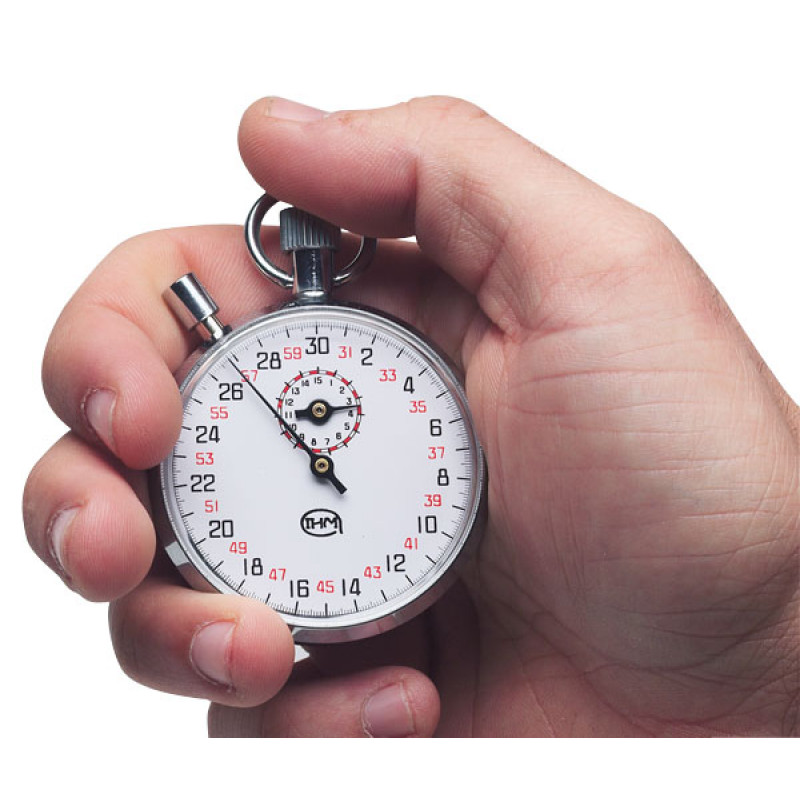 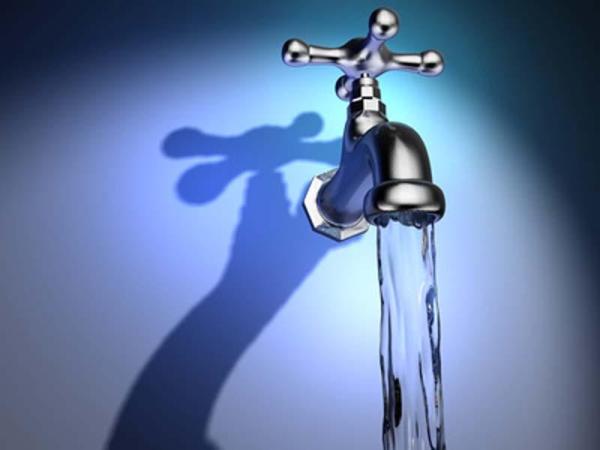 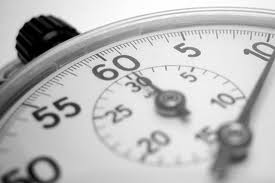 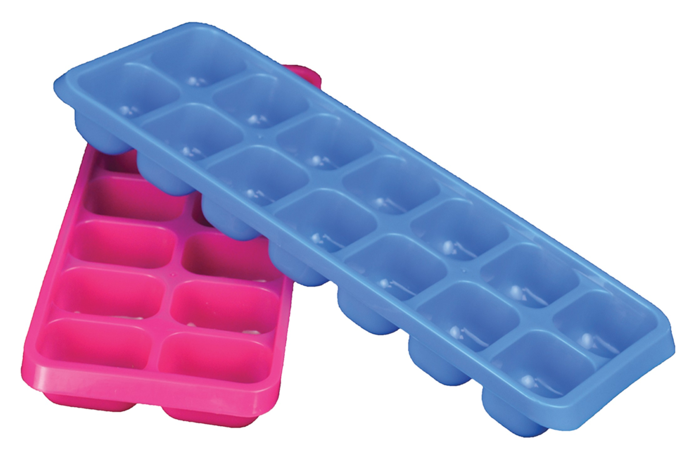 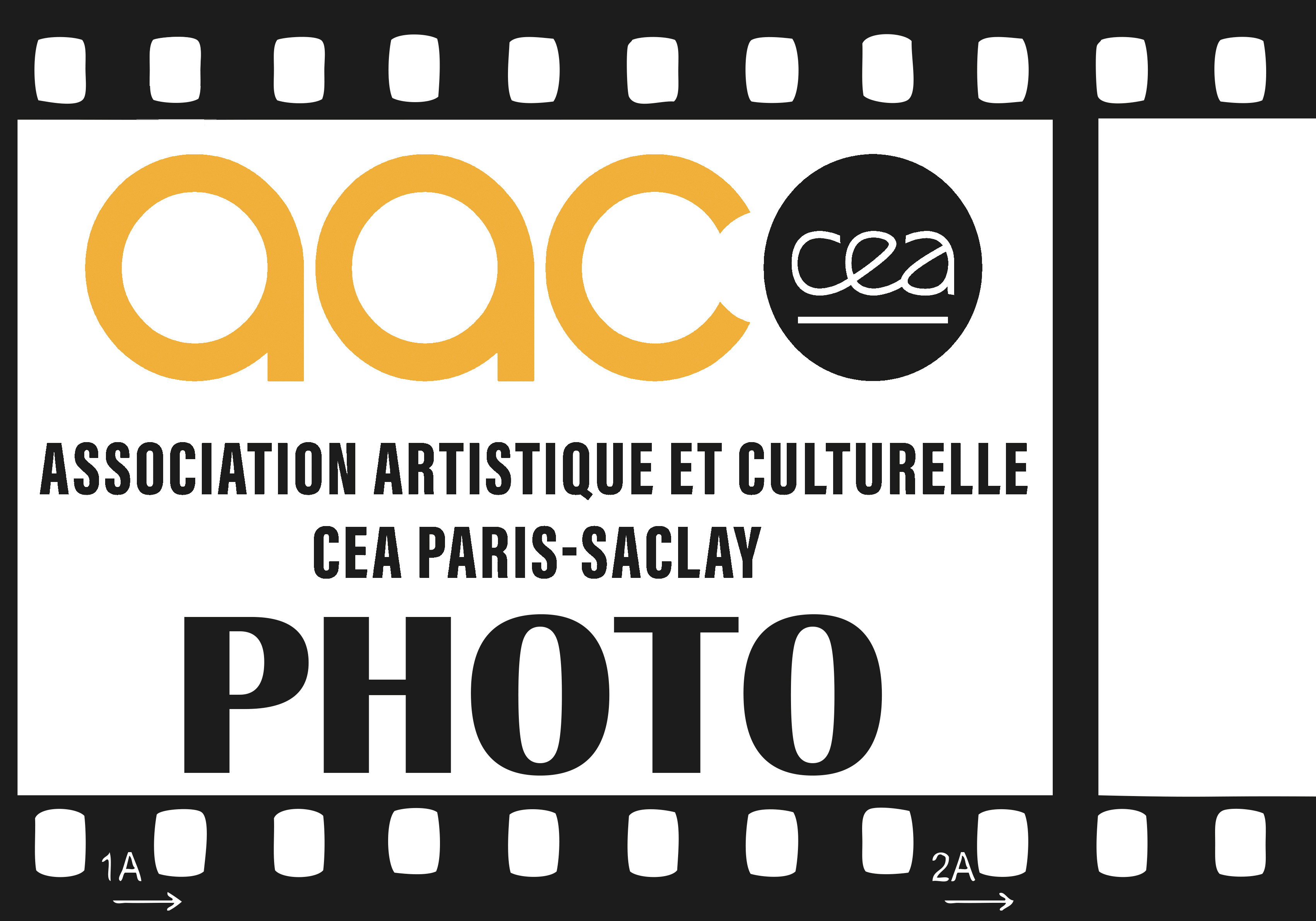 Settings and their effects :
Aperture ; Speed ; ISO
Changing one of these settings always has two effects :
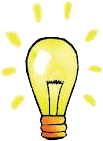 1) Light
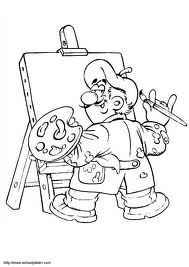 2) Artistic
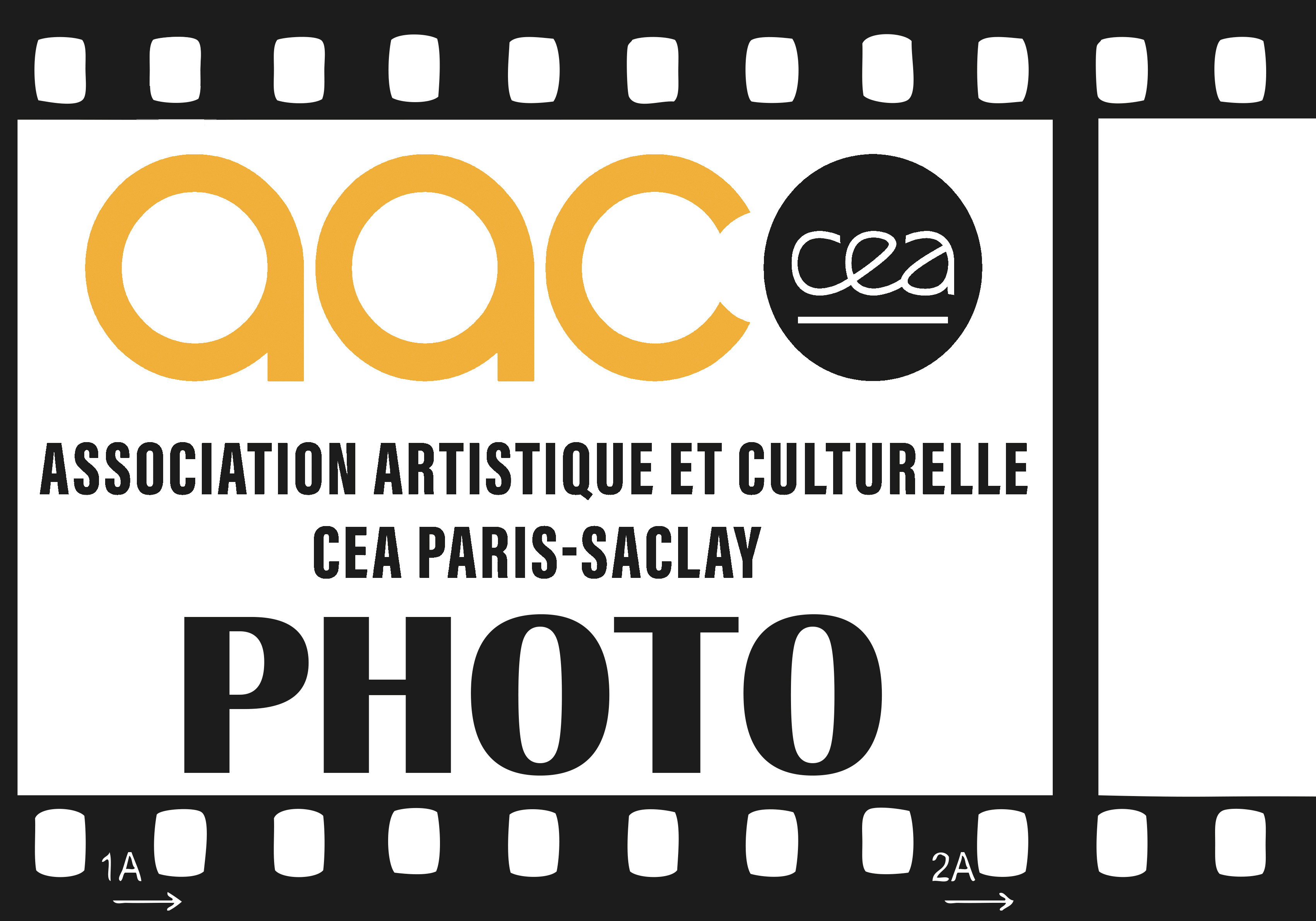 Settings and their effects :
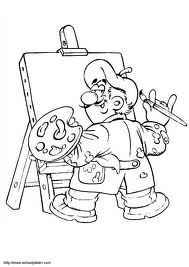 The diaphragm :

Allows you to modify the depth of field.
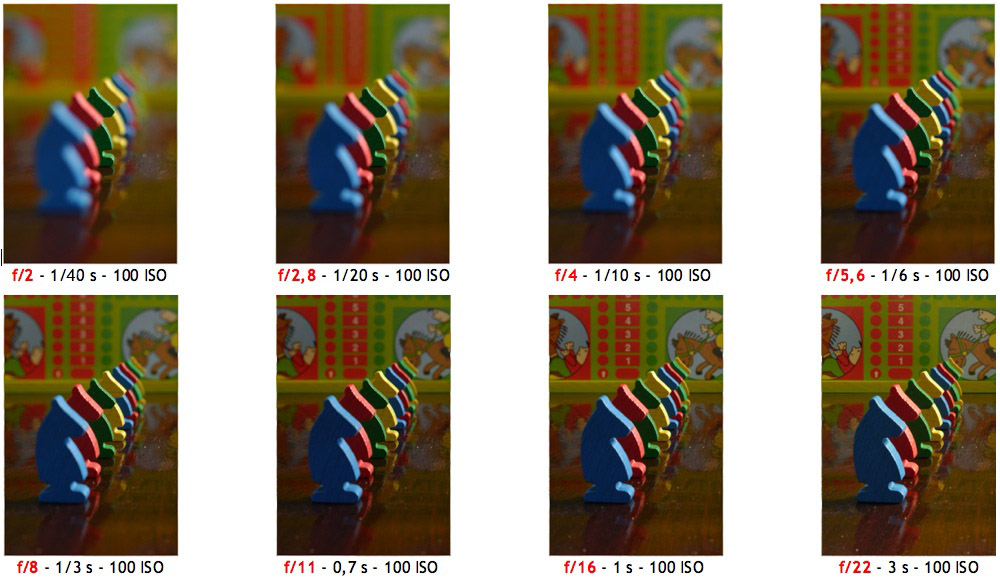 This is the distance of the focus zone of the picture
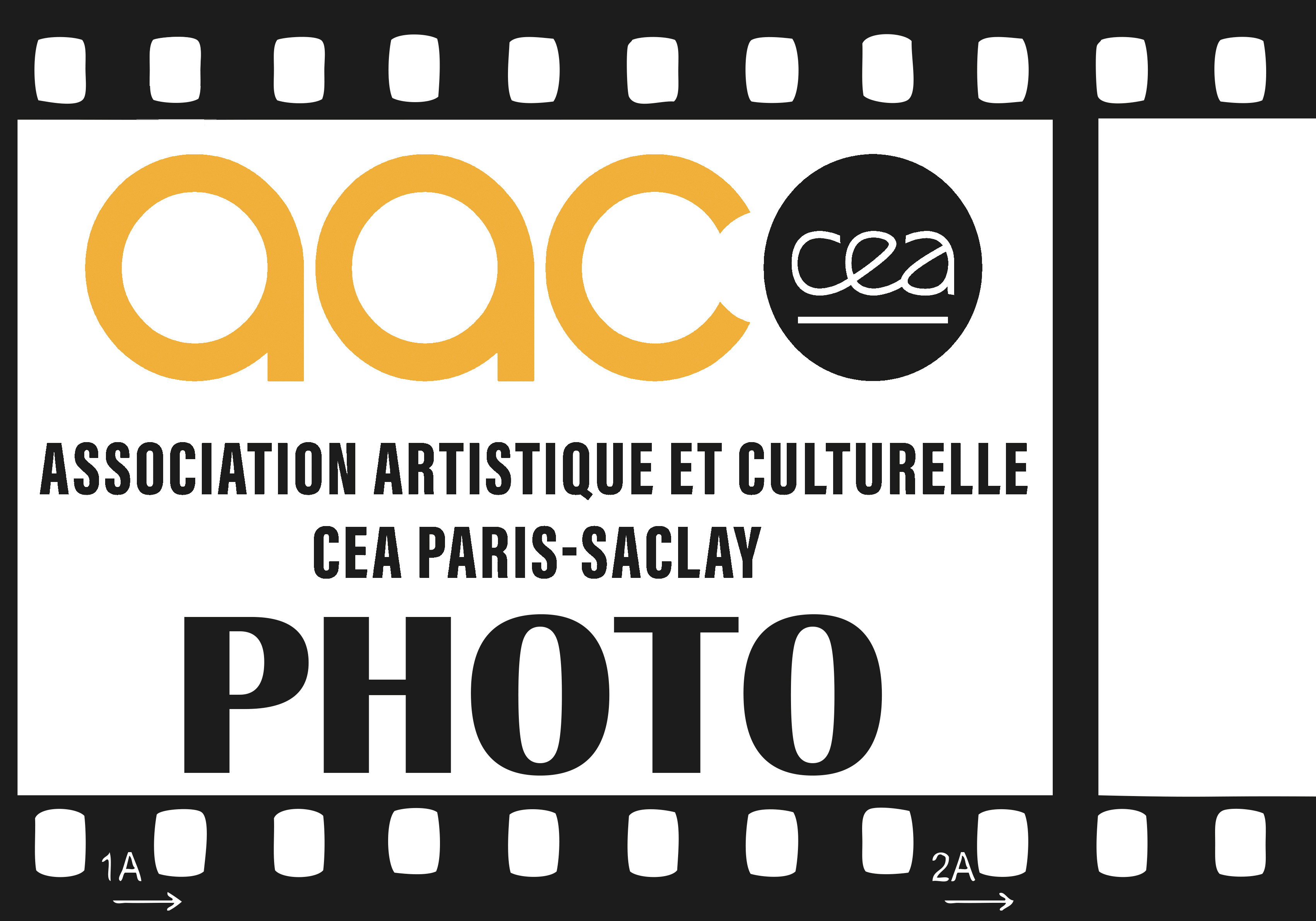 Depth of field :
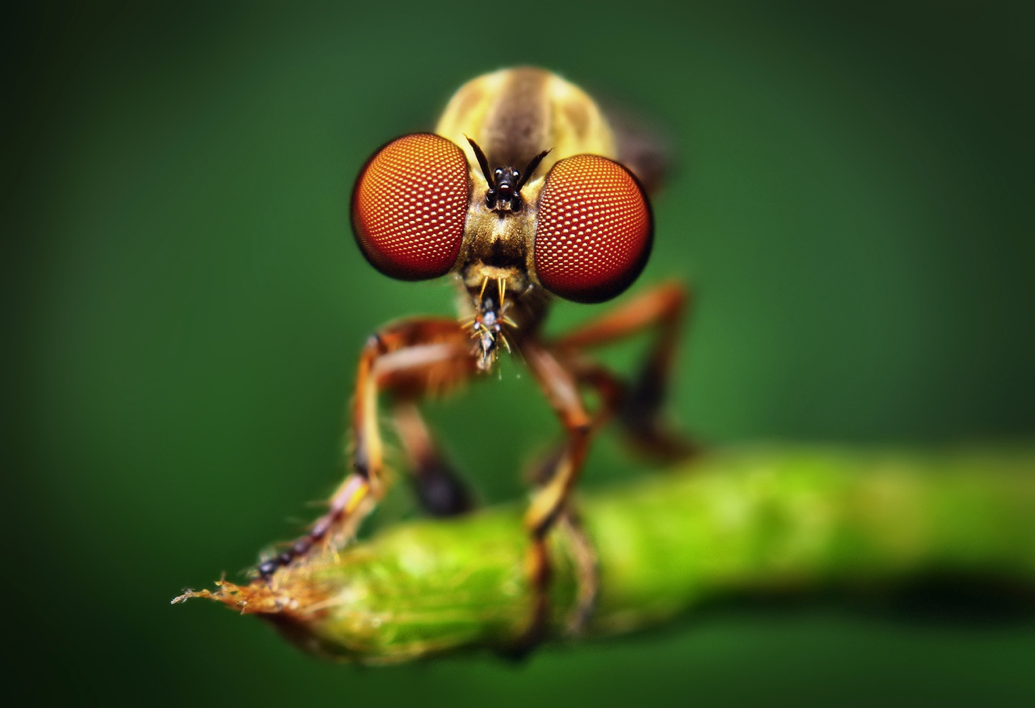 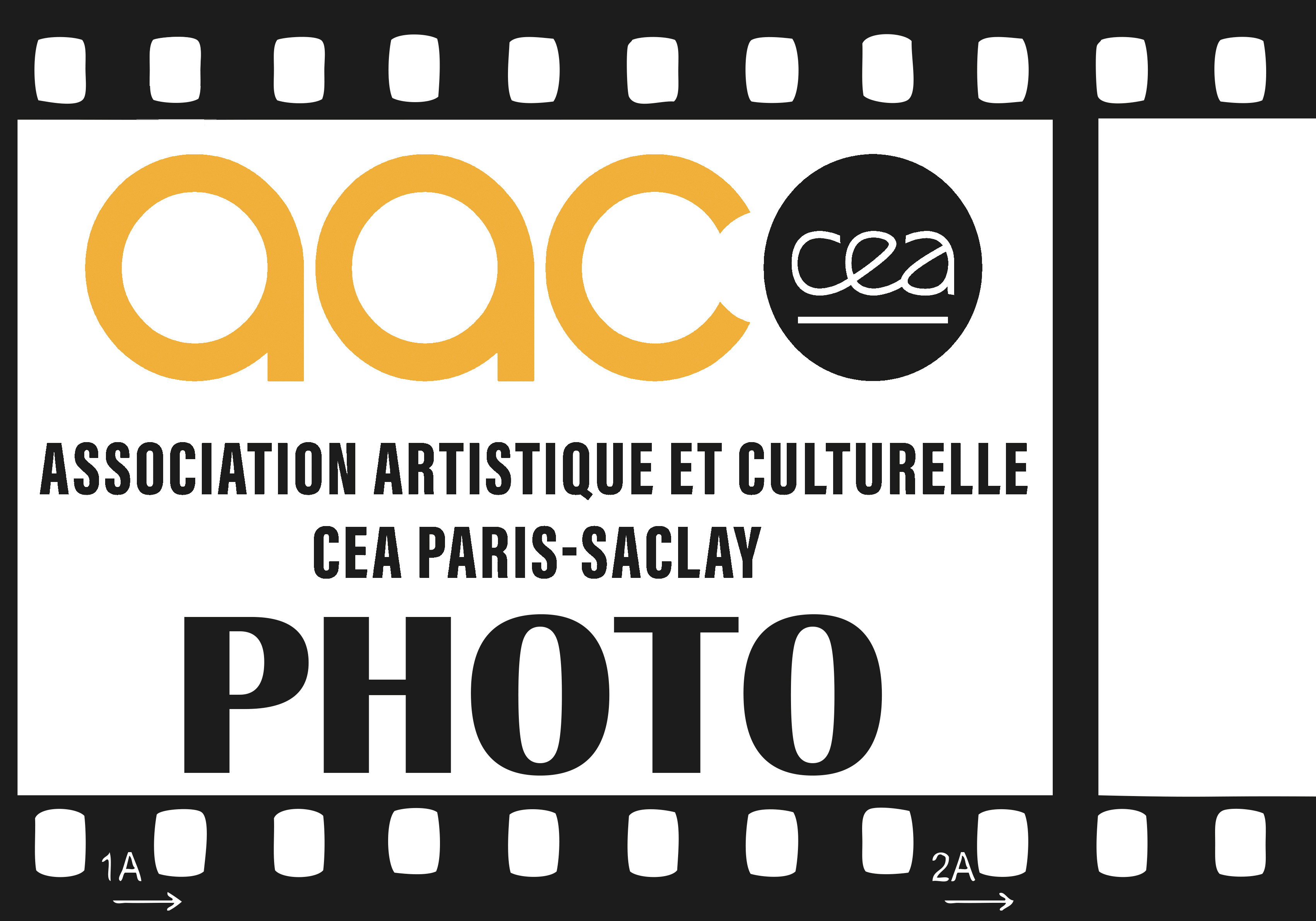 1/1500 ; f2.8 ; ISO 100
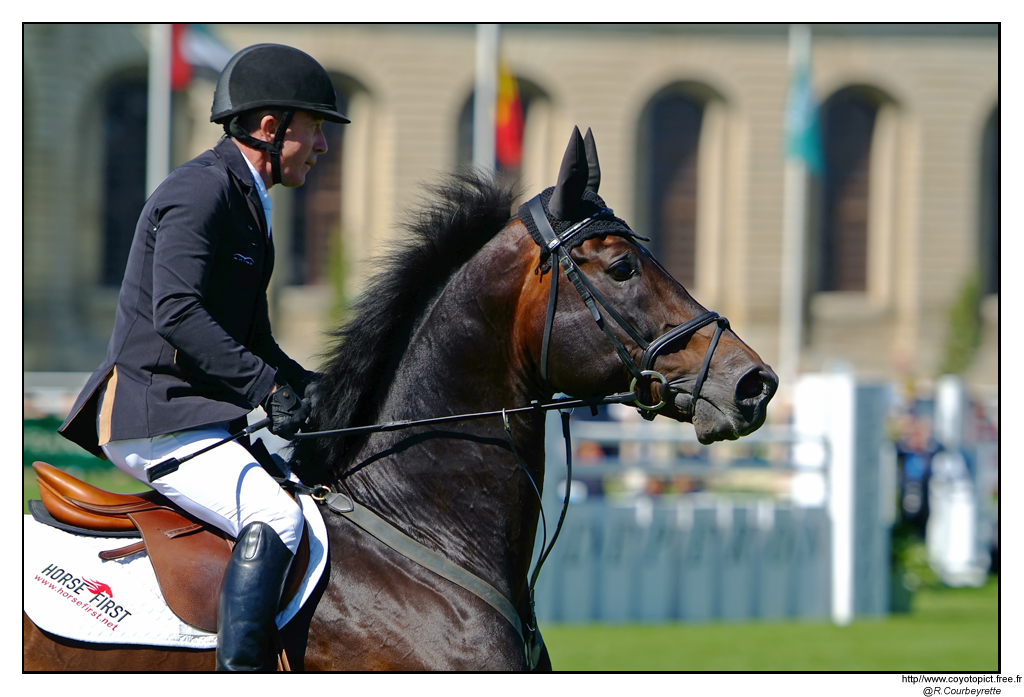 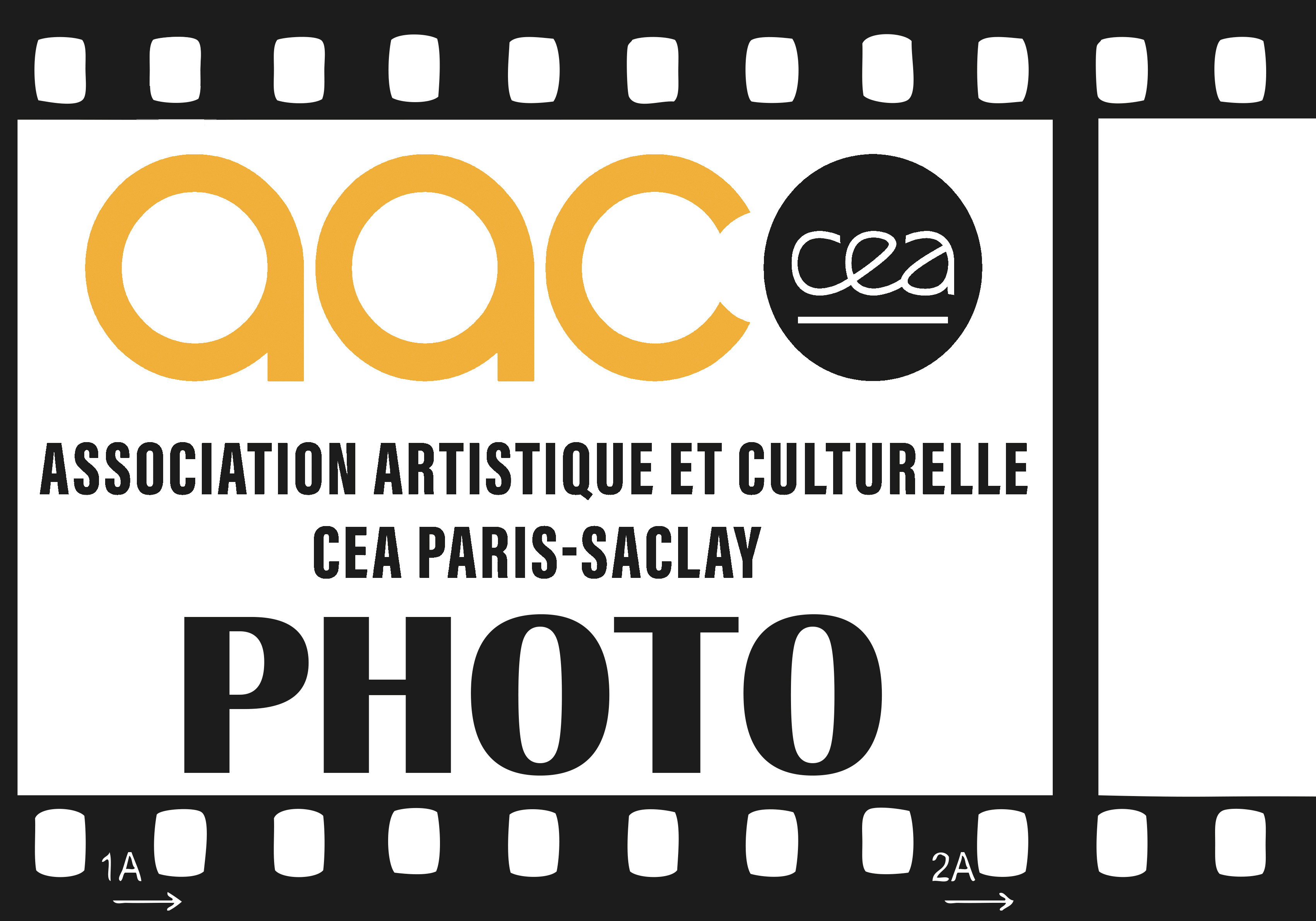 Settings and their effects :
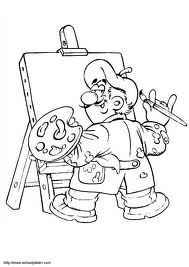 Shutter speed :
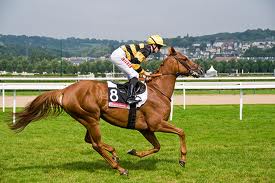 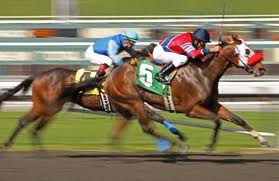 Allows you to create « artistic blurs »
High speed
Low speed
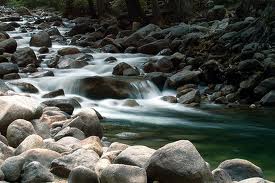 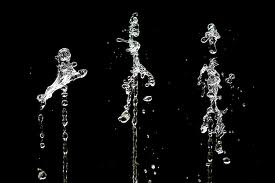 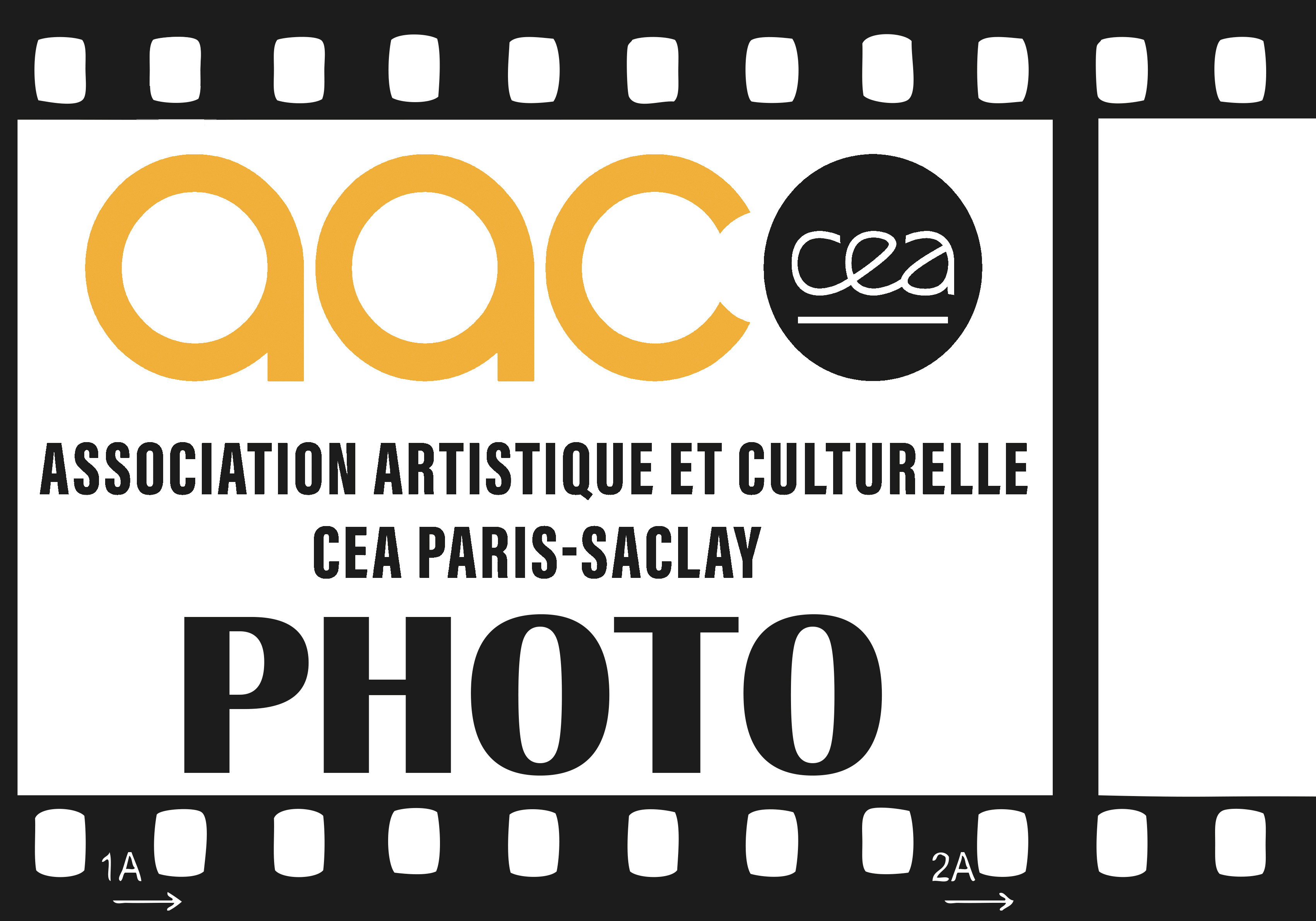 1/125 ; f14 ; ISO 100
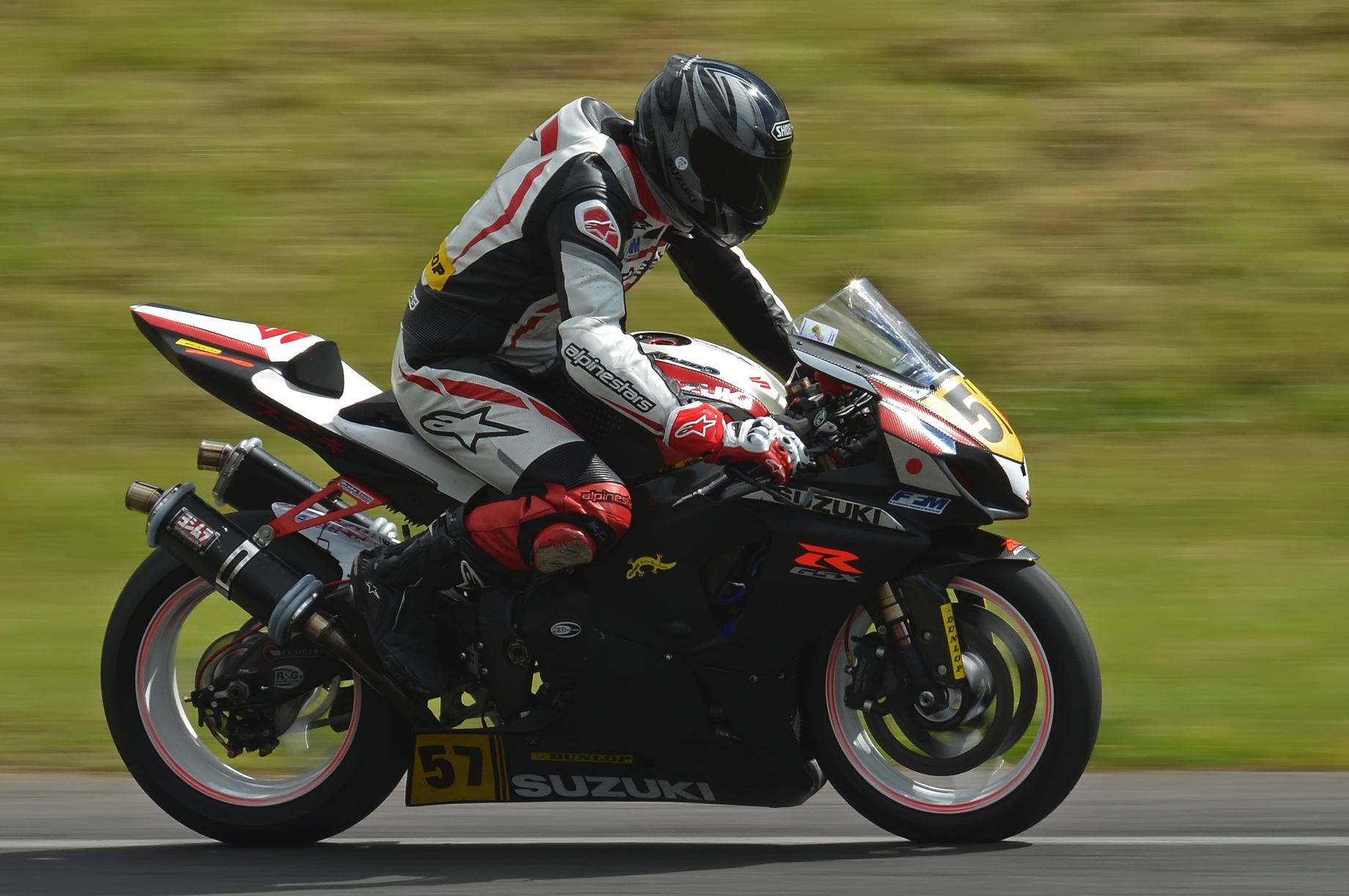 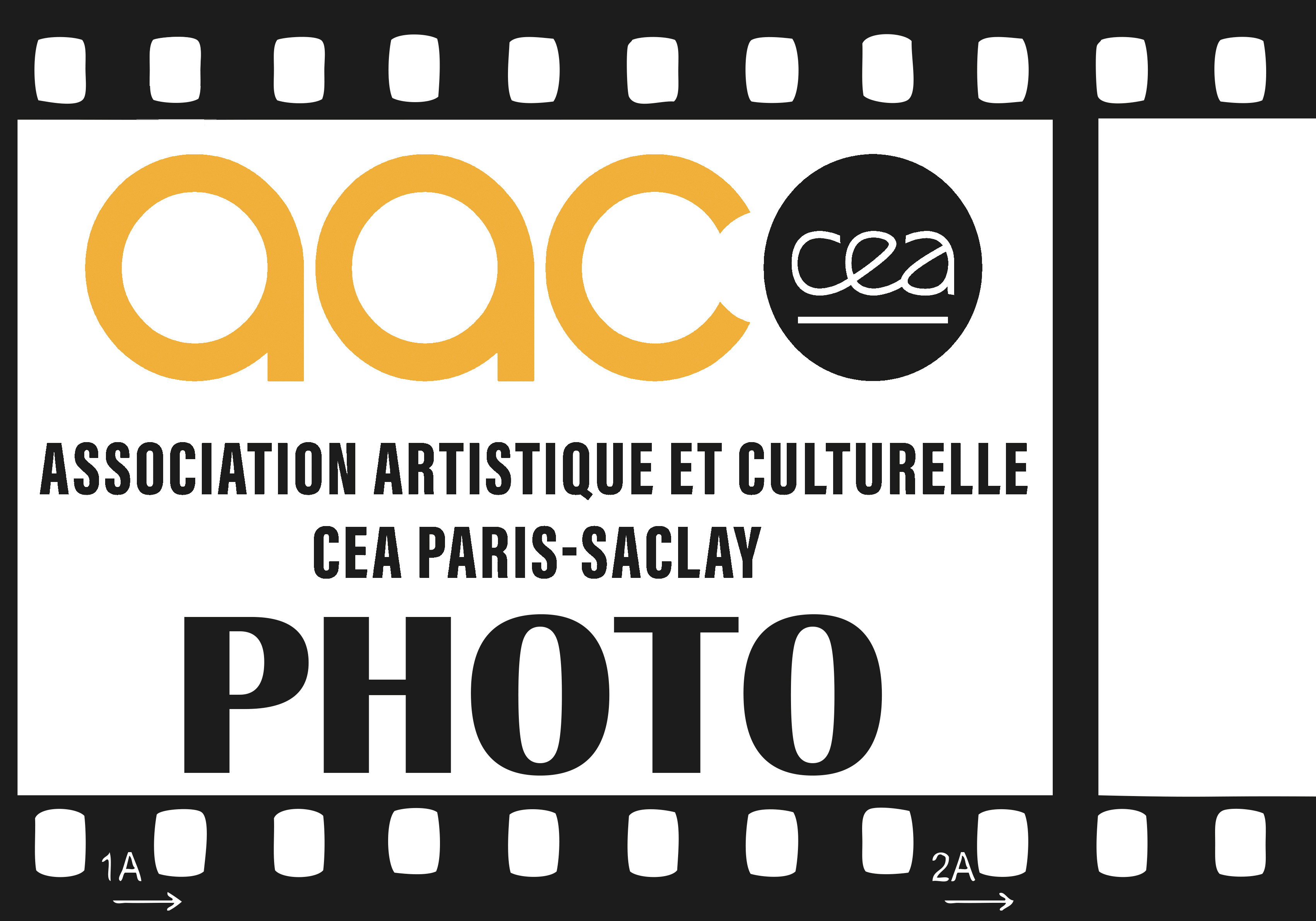 1/100 ; f14 ; ISO 100
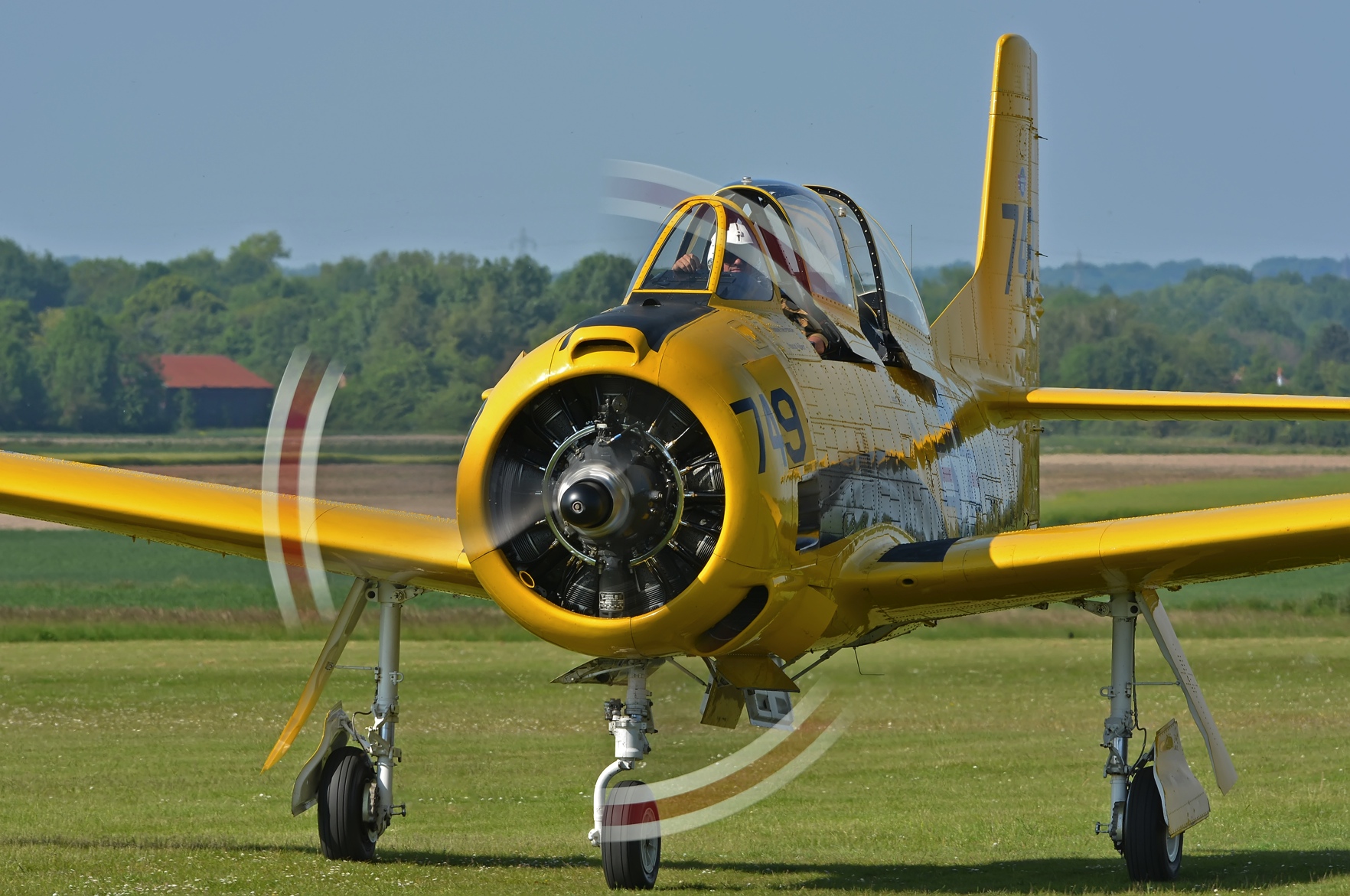 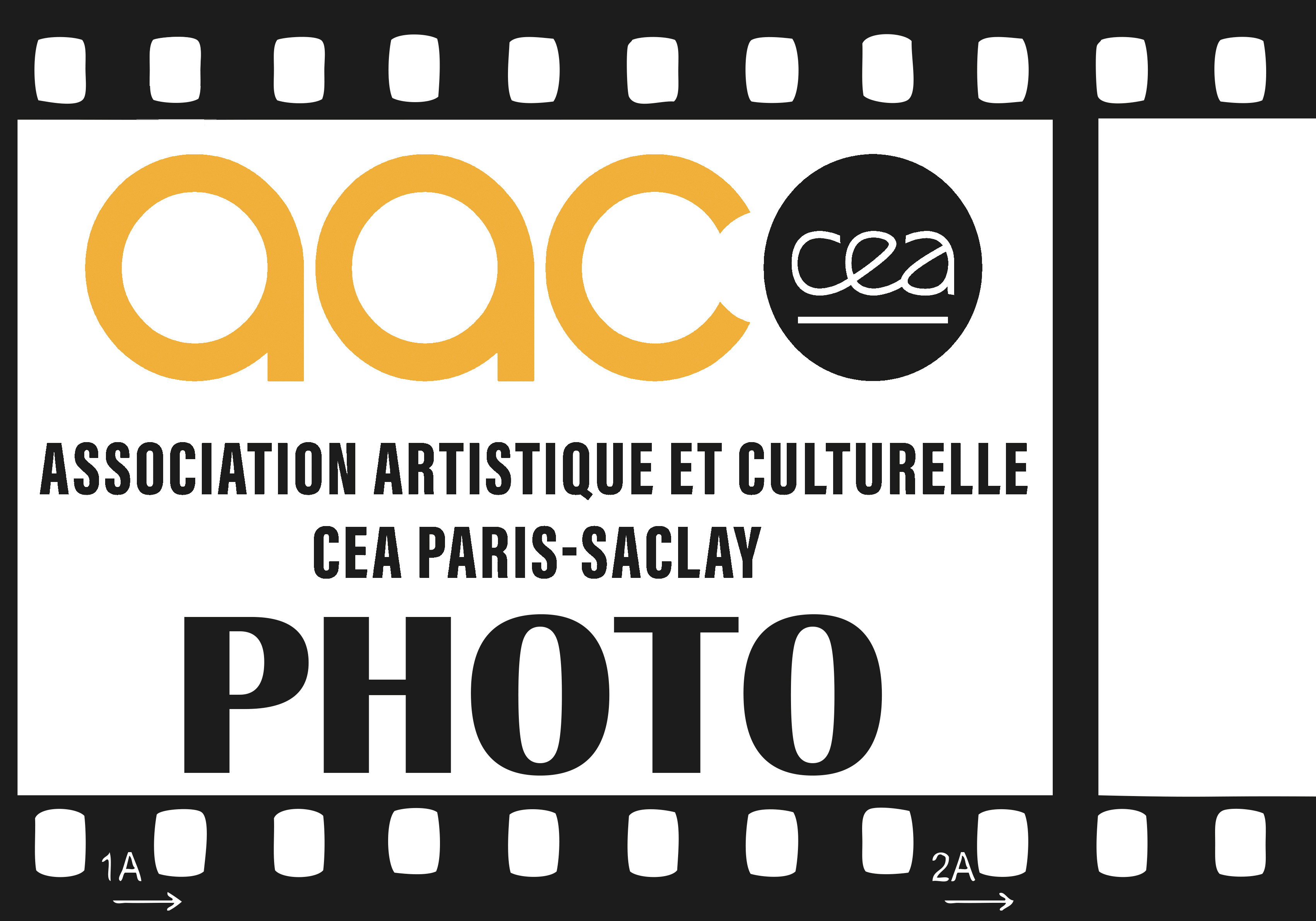 5s ; f16 ; ISO 200
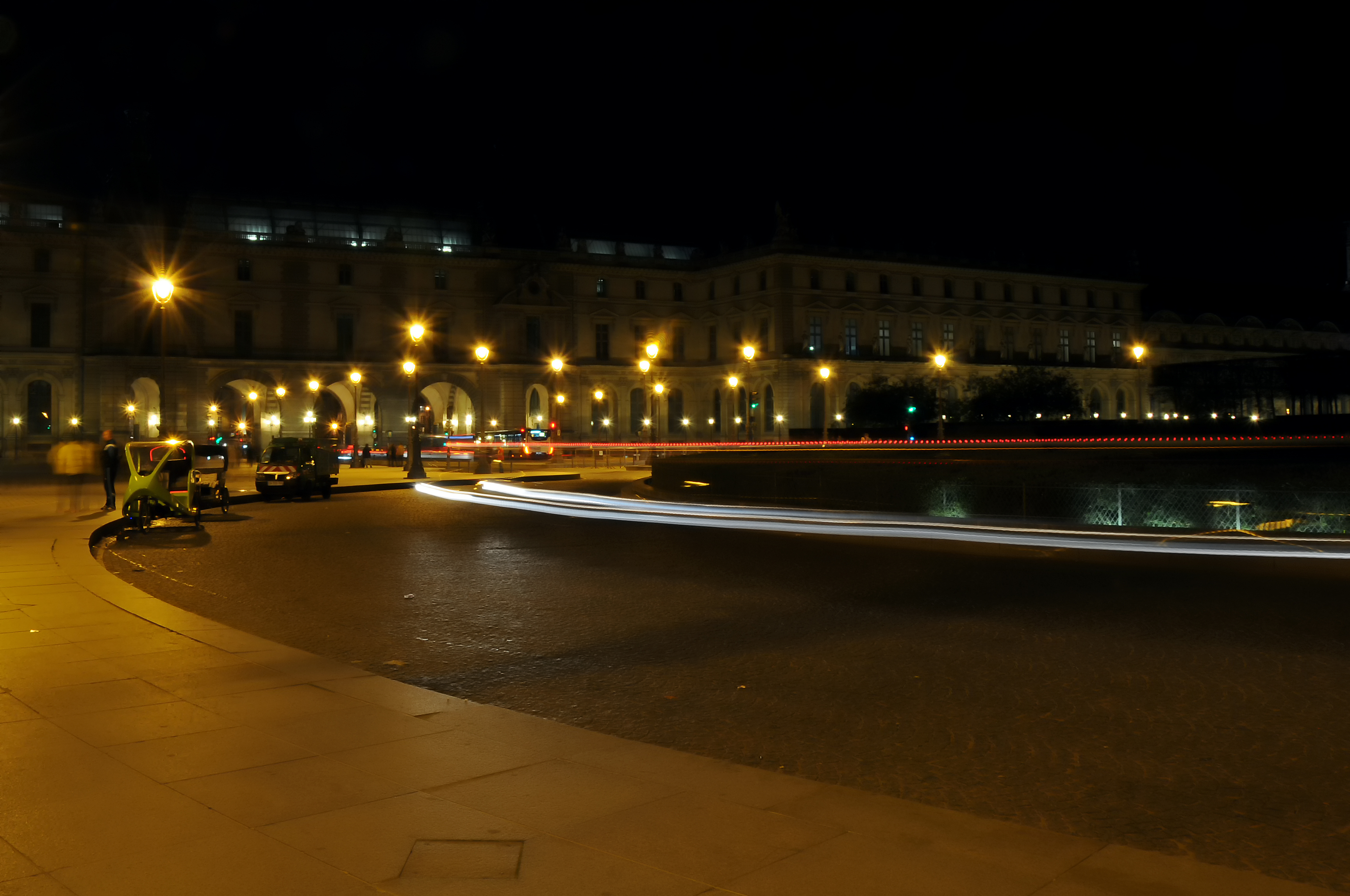 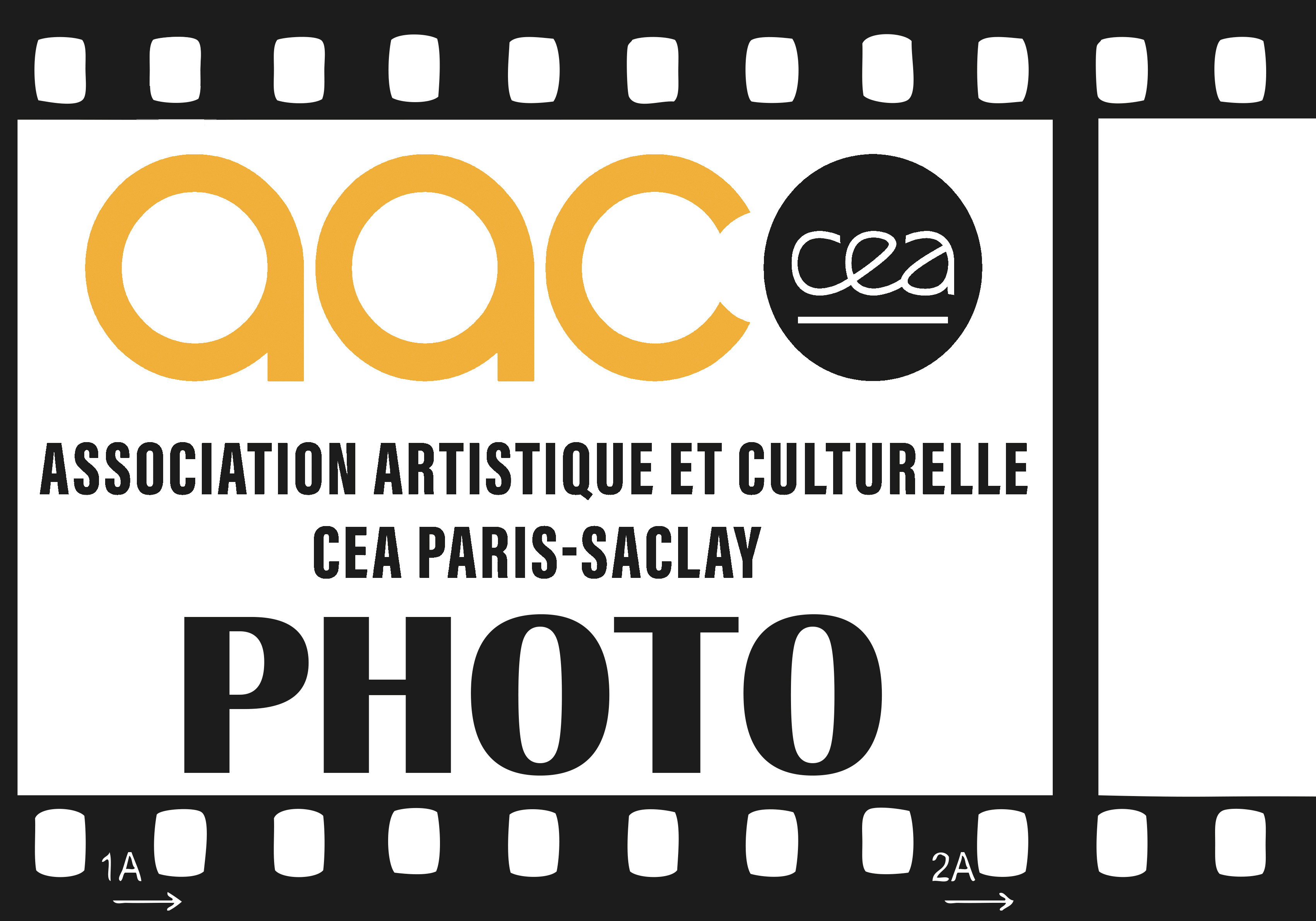 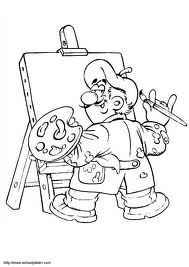 Basic settings
ISO setting :
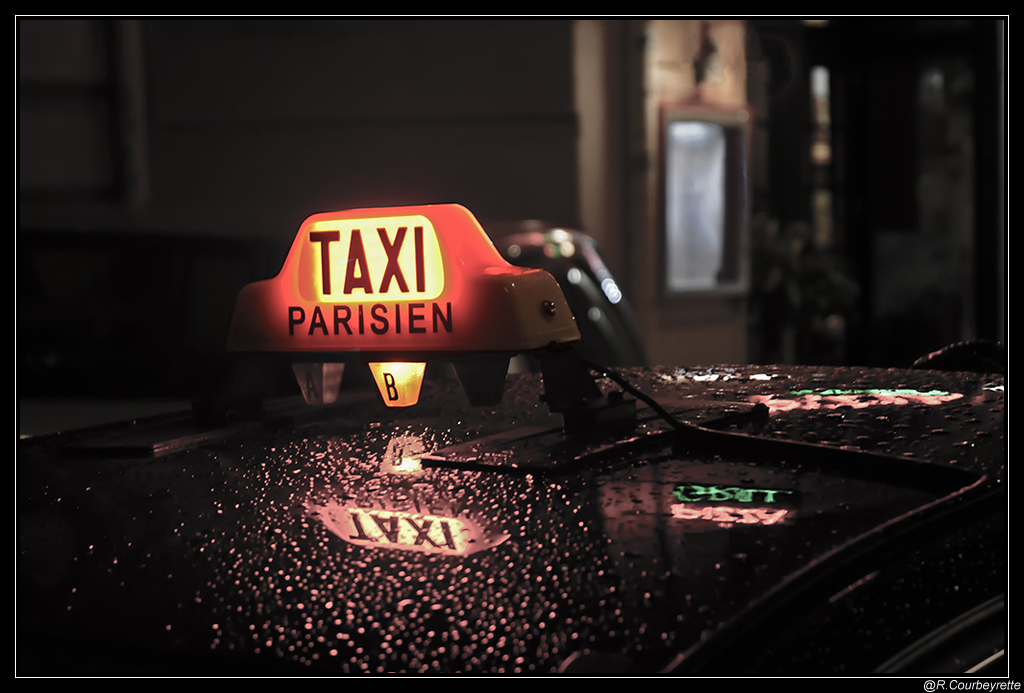 Mainly an effect on the light it will allow for example in the event of low light to maintain a fast speed to avoid motion blur.
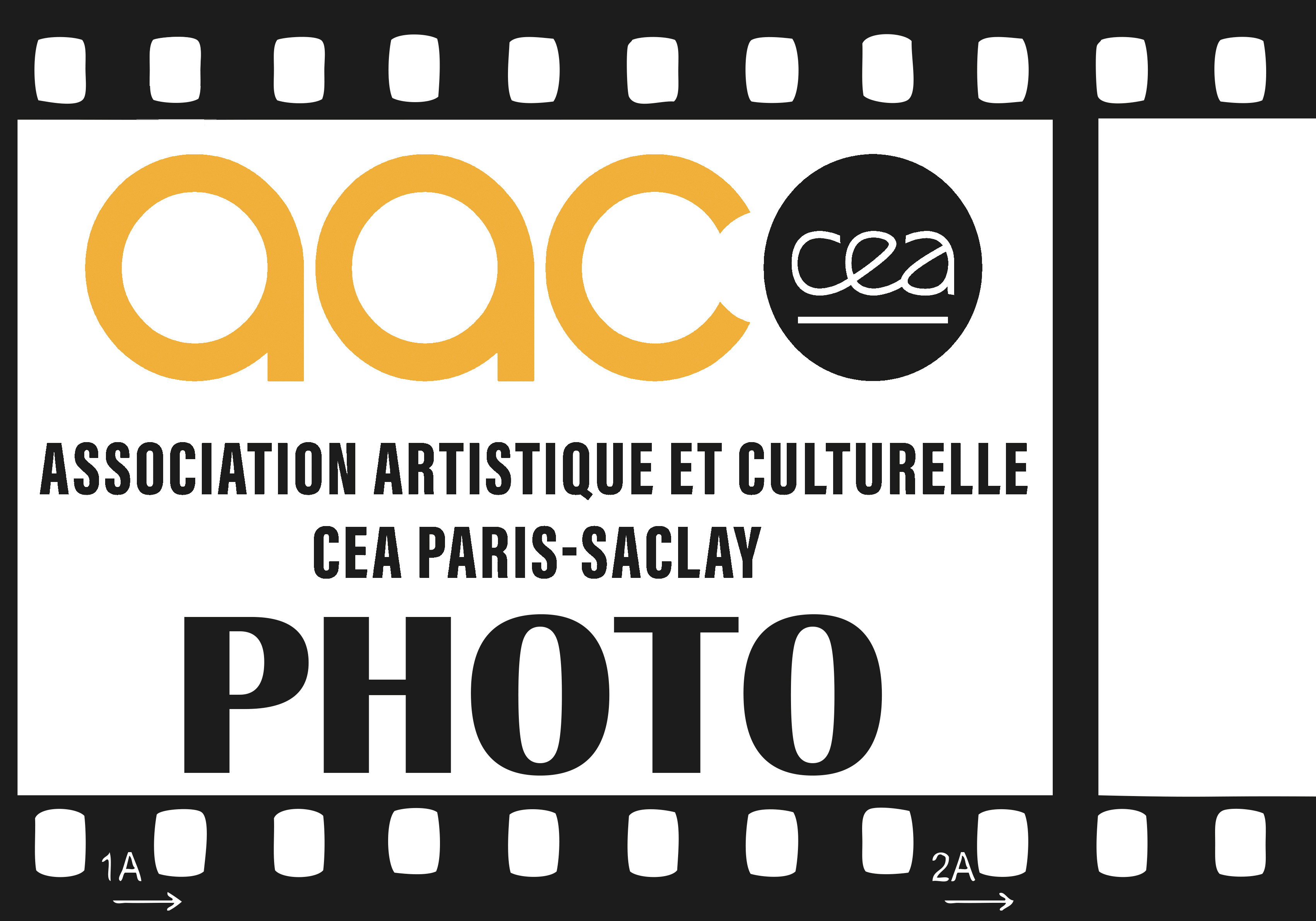 1/1000 ; f2.8 ; ISO 2000
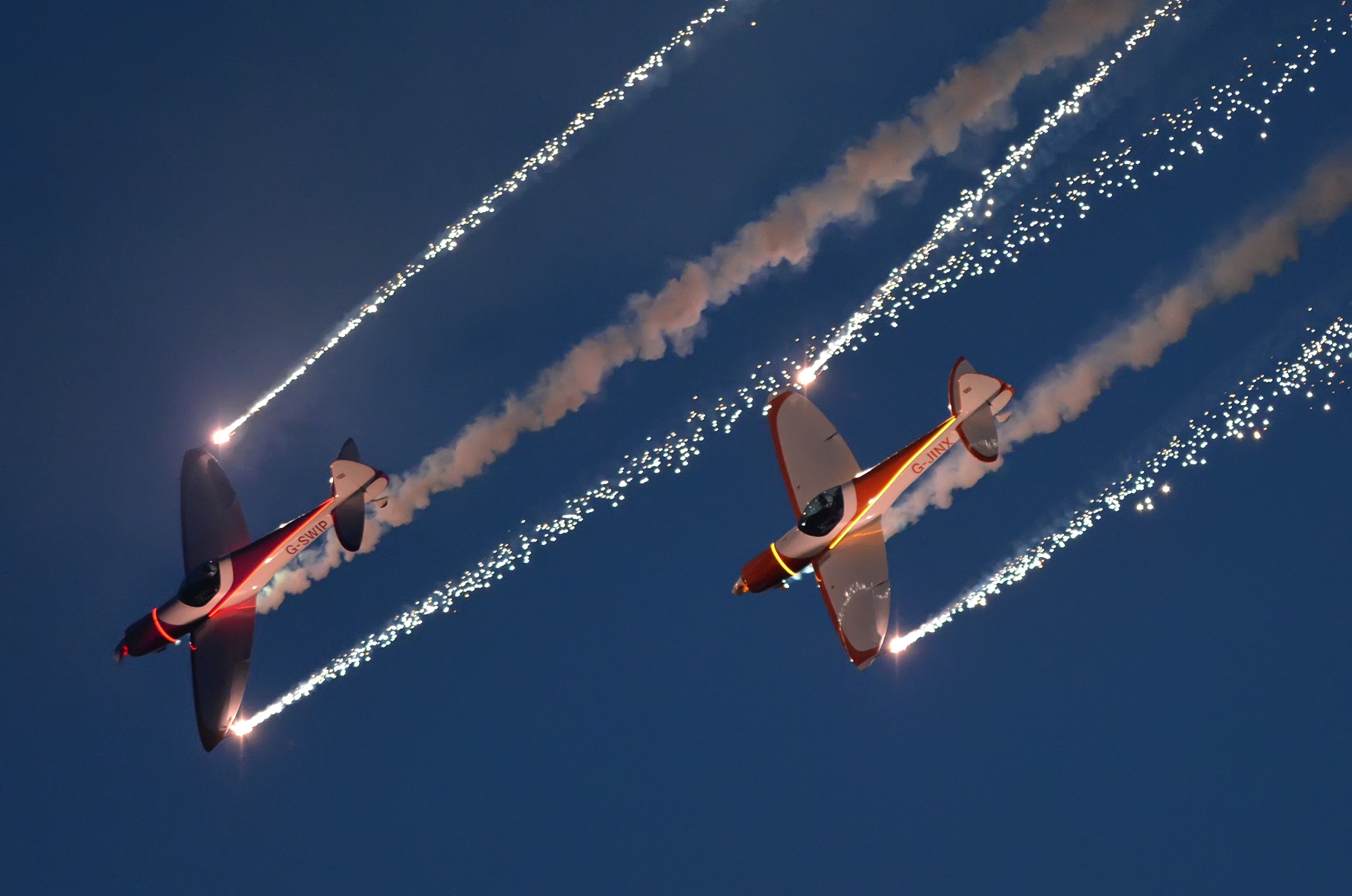 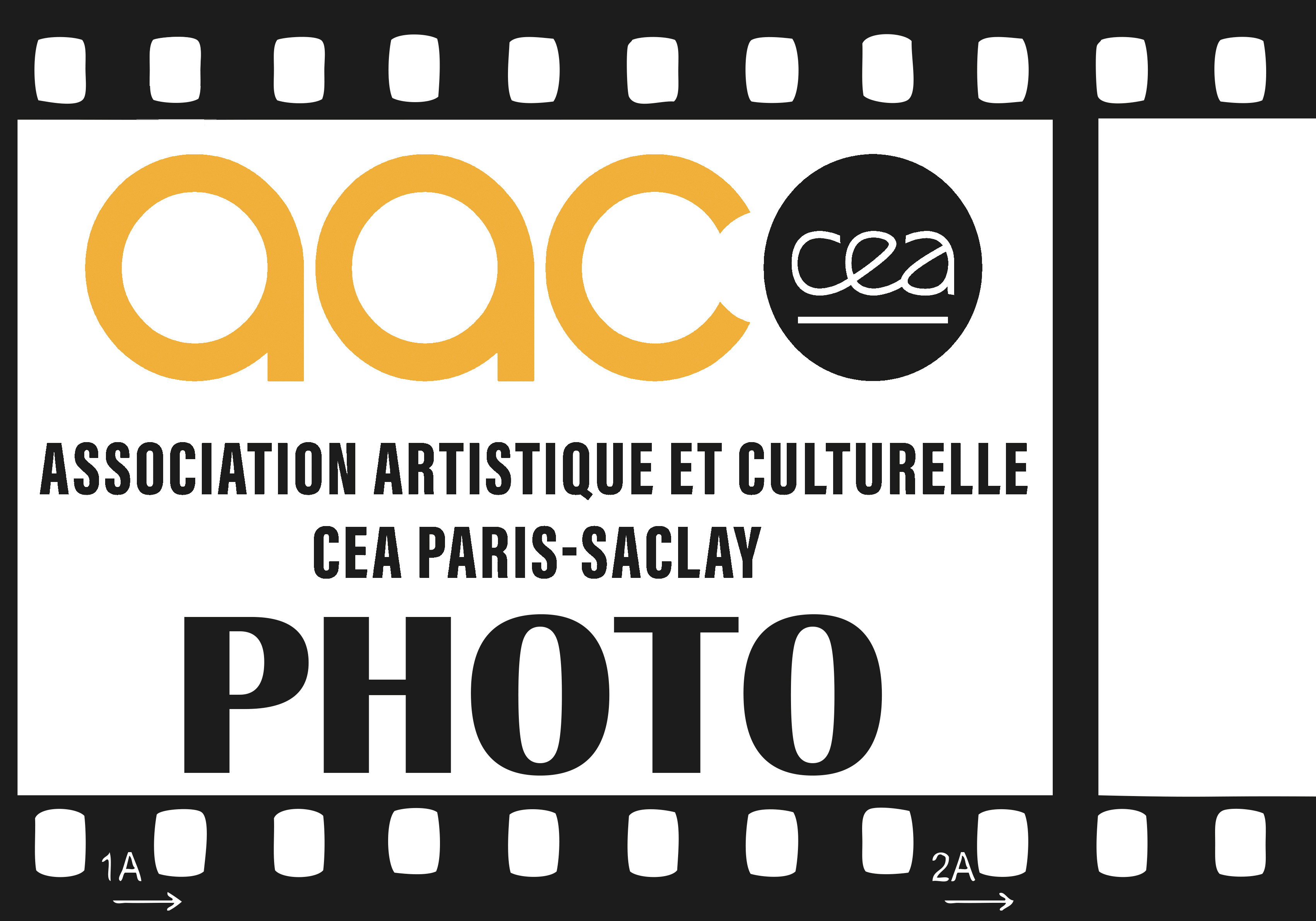 1/6 ; f2.8 ; ISO 2000
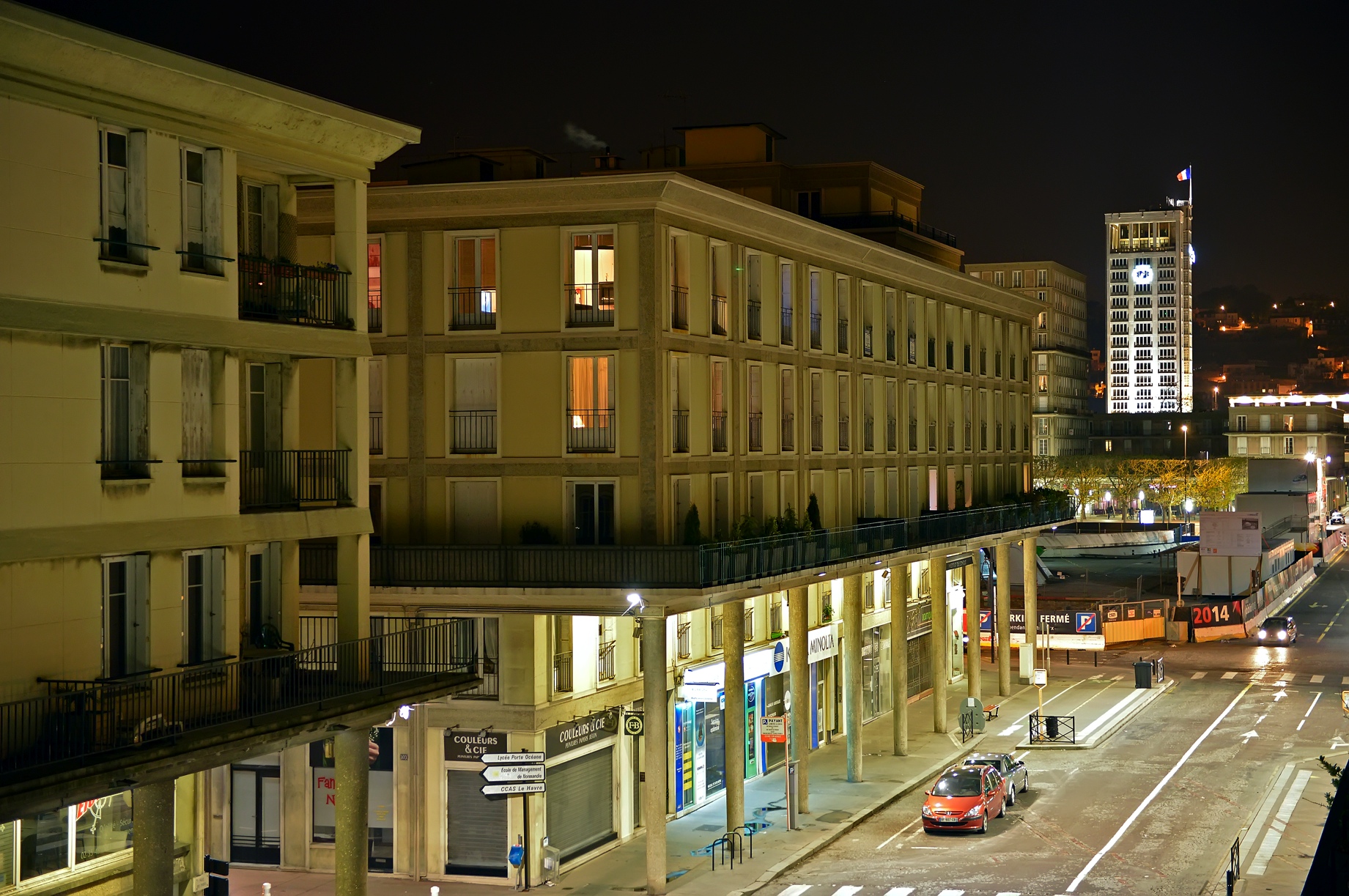 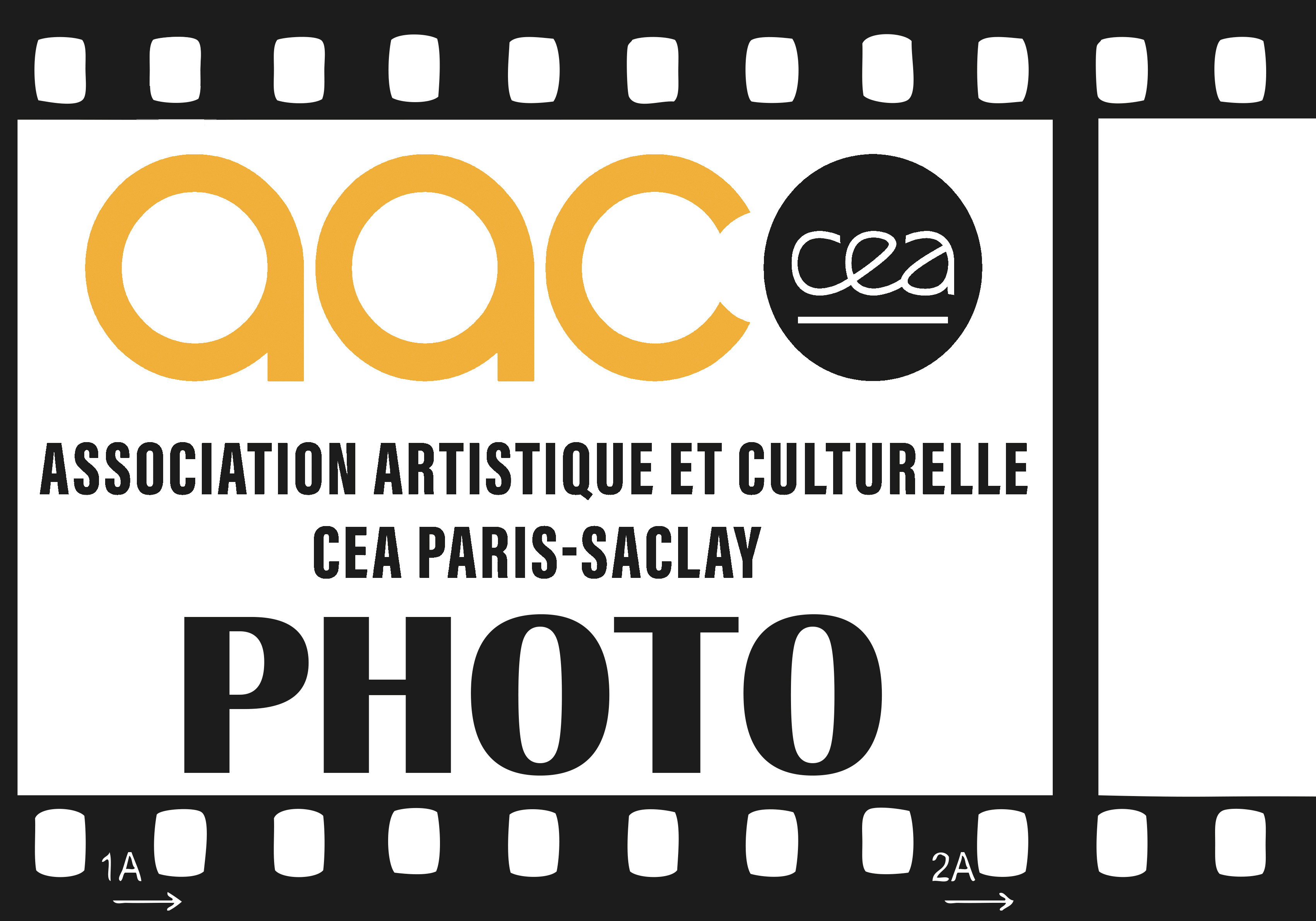 1/250 ; f1.8 ; ISO 4000
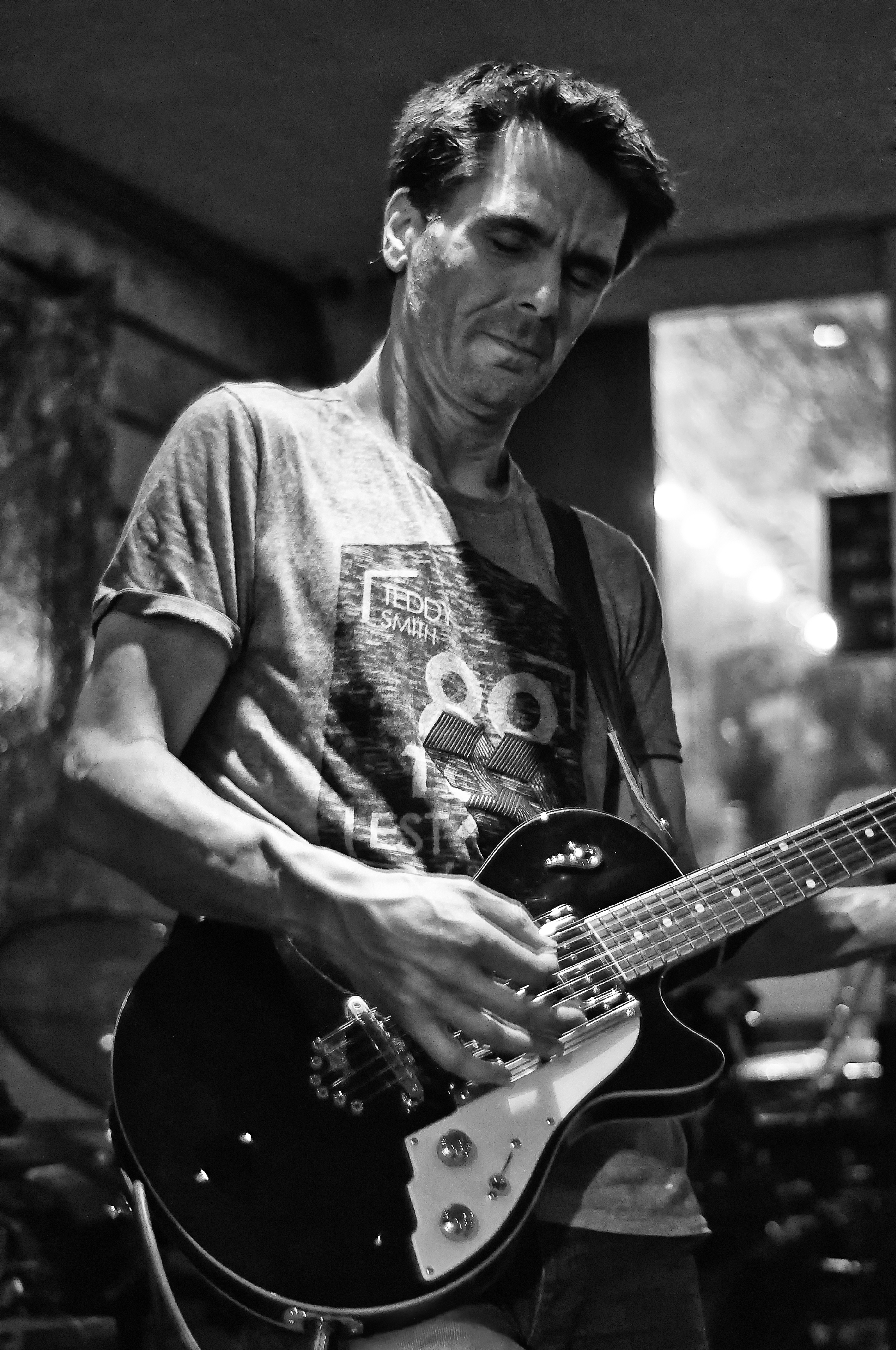 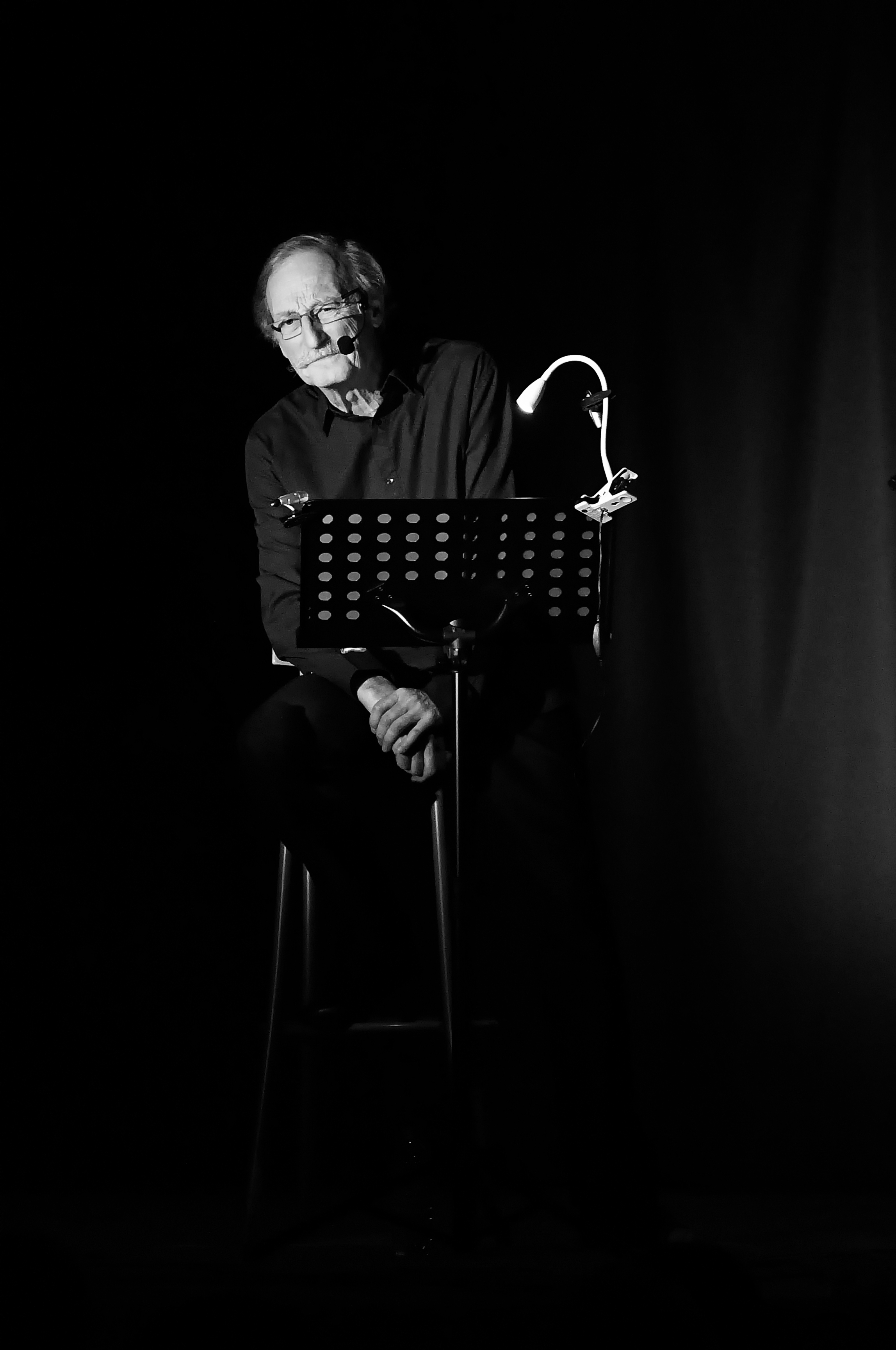 1/250 ; f4 ; ISO 2500
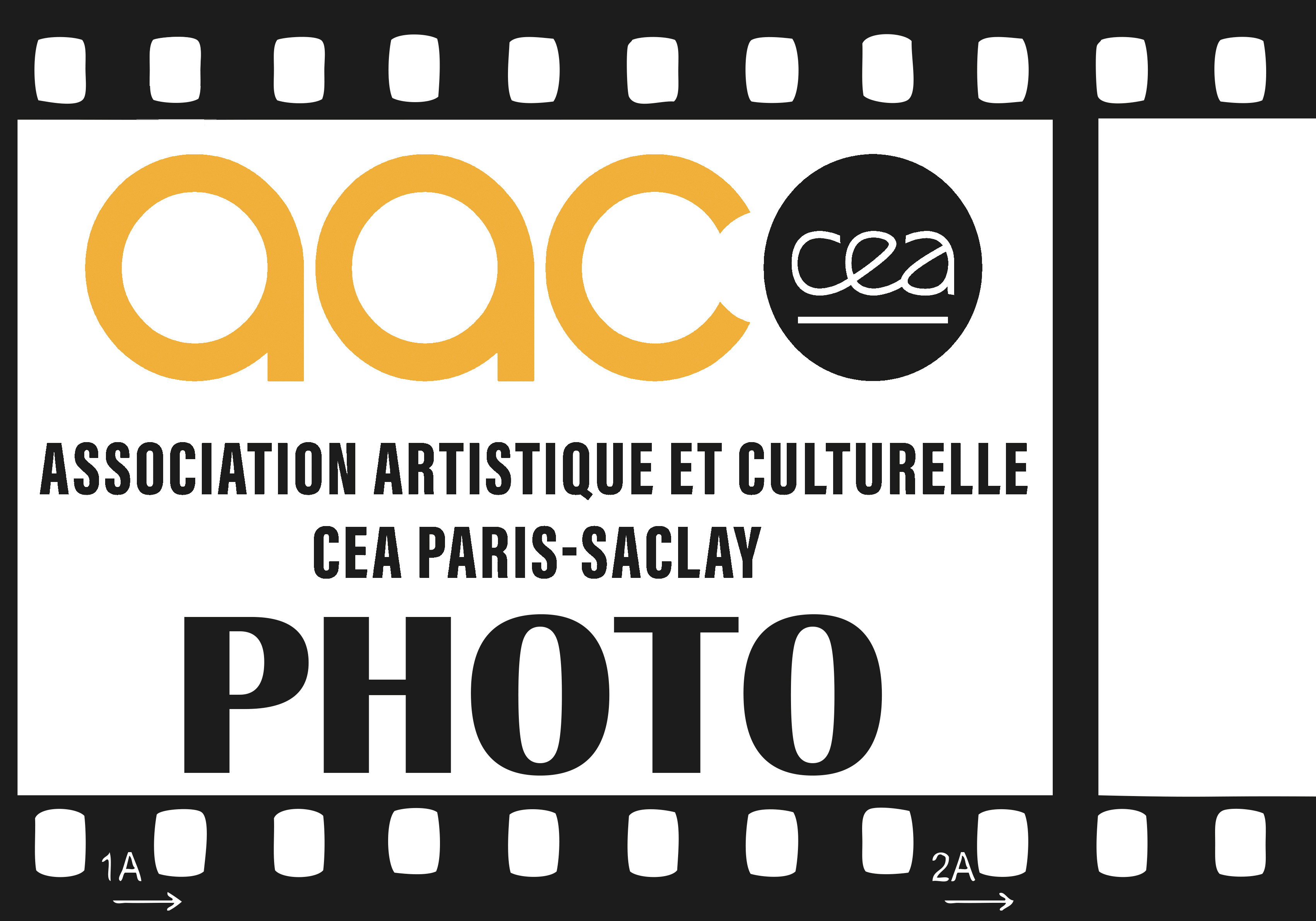 Digital noise :
If you may be tempted to systematically take high sensitivities, you should know that this has an influence on the final image which show more pronounced grain (digital noise).
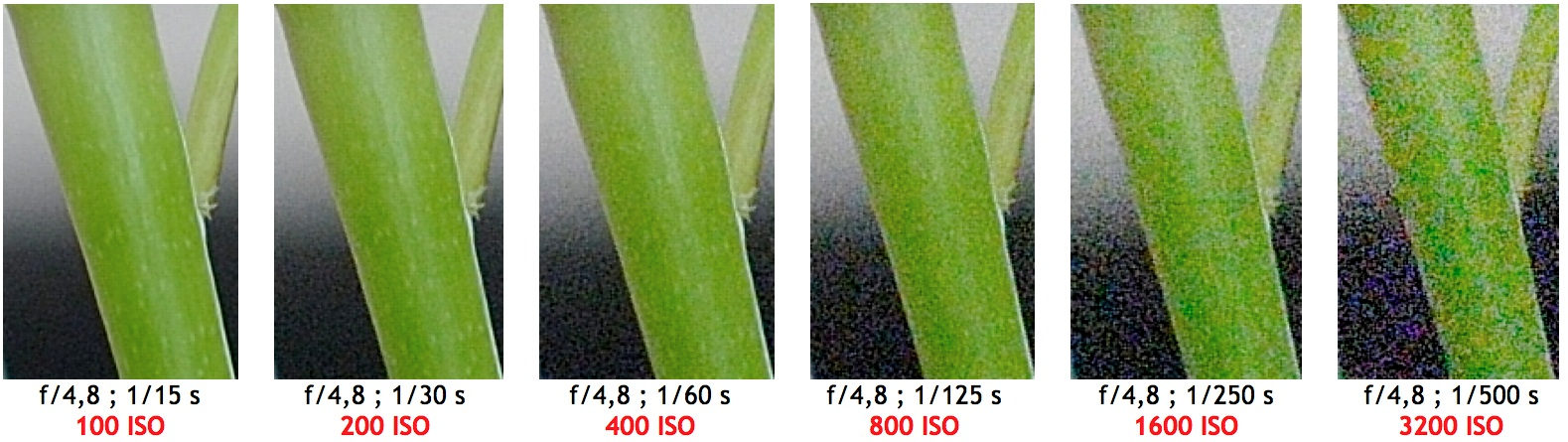 Depending of your equipment, it is possible to use high ISO with little digital noise   …
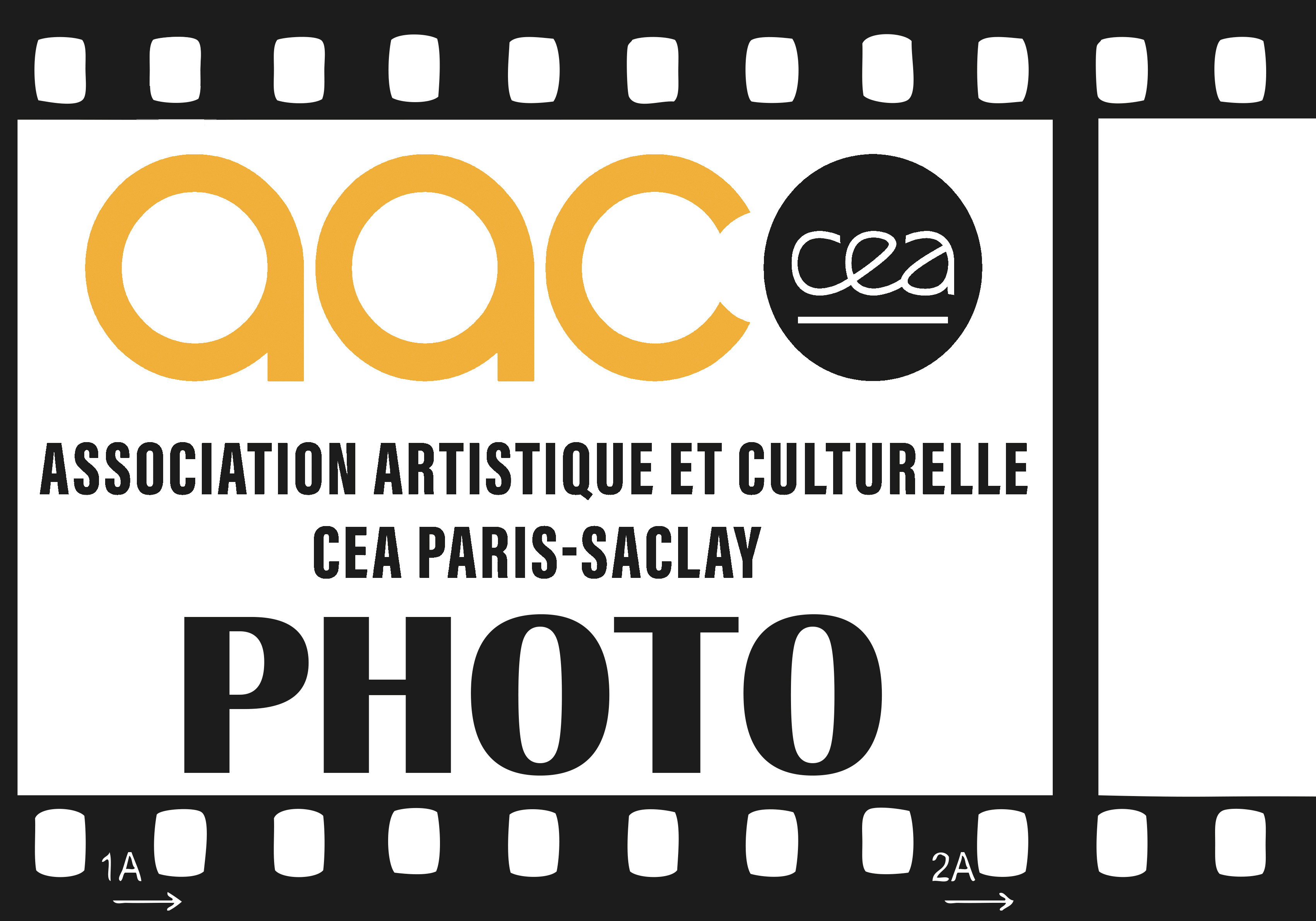 In summary :
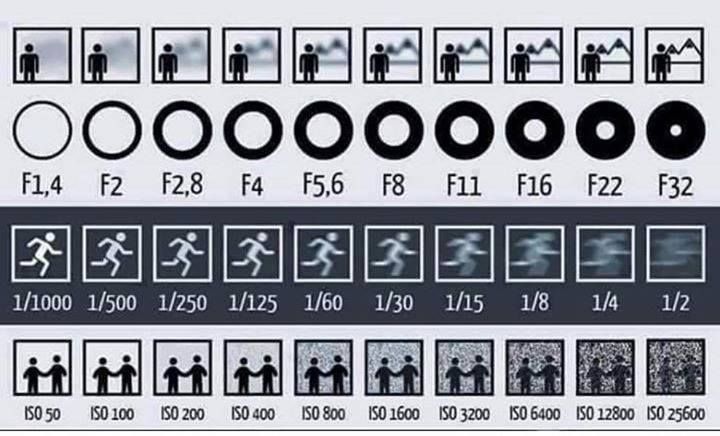 Aperture
Speed
Sensitivities
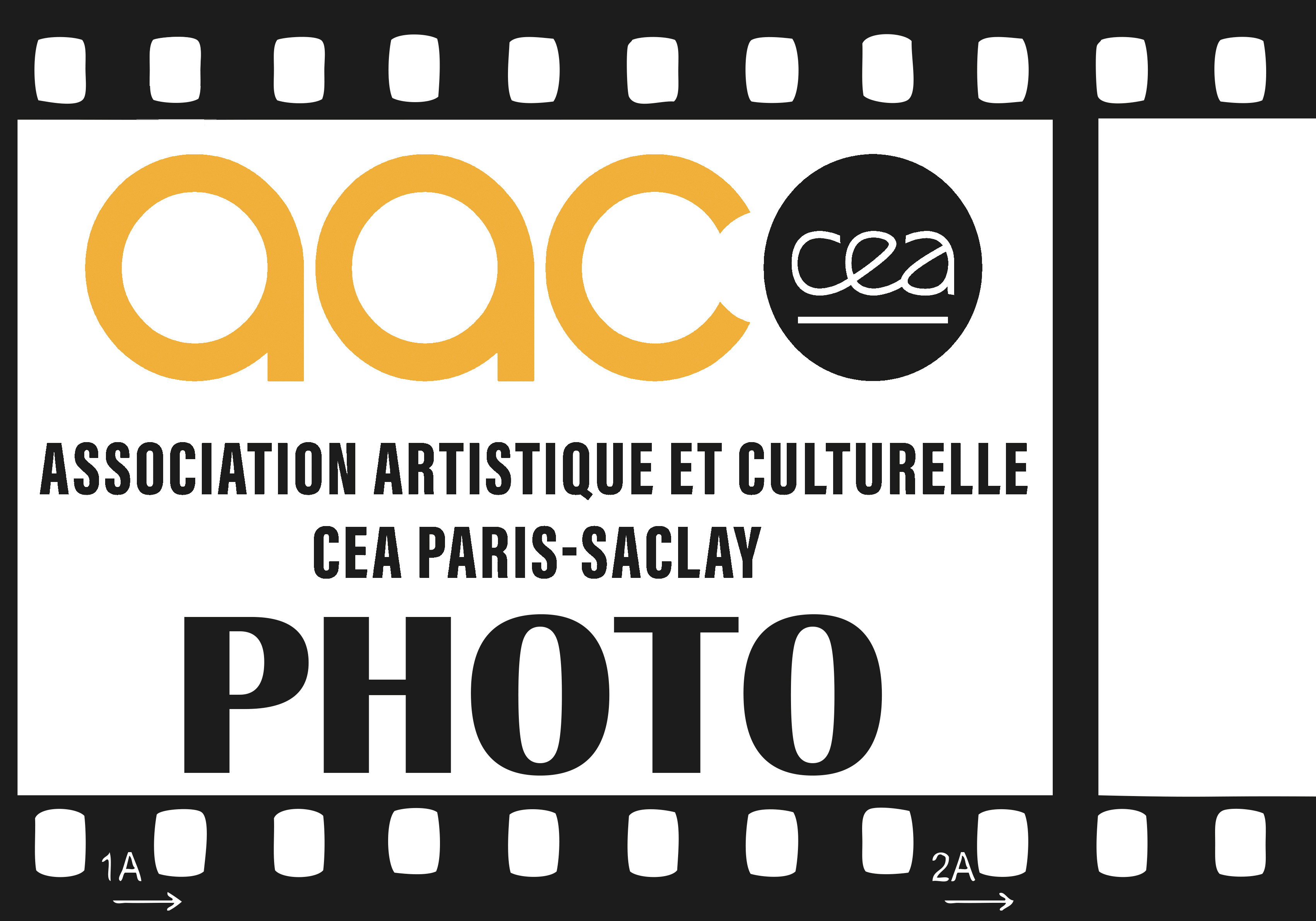 Change mode !!!!
Diaphragm :
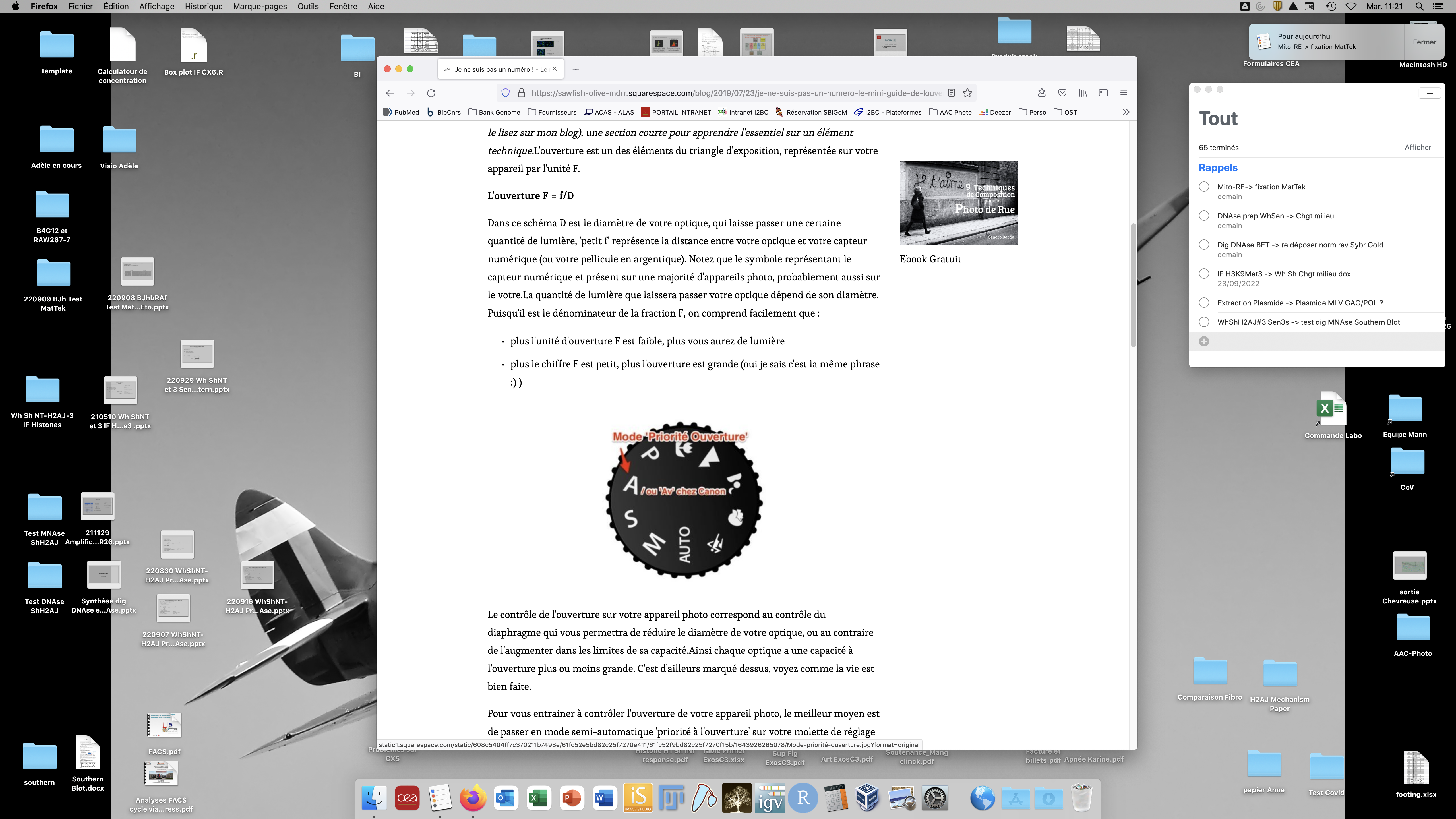 Speed :
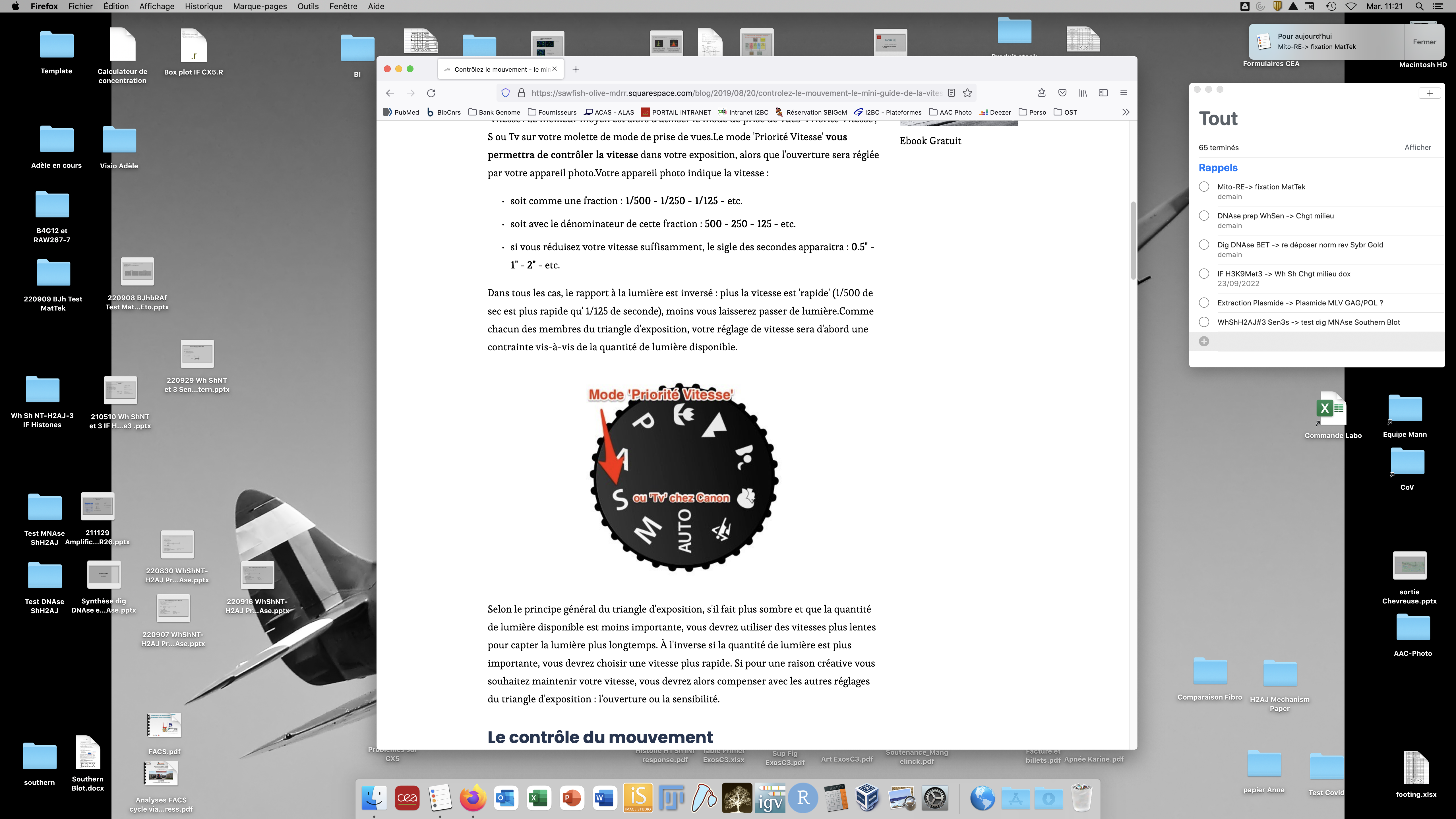 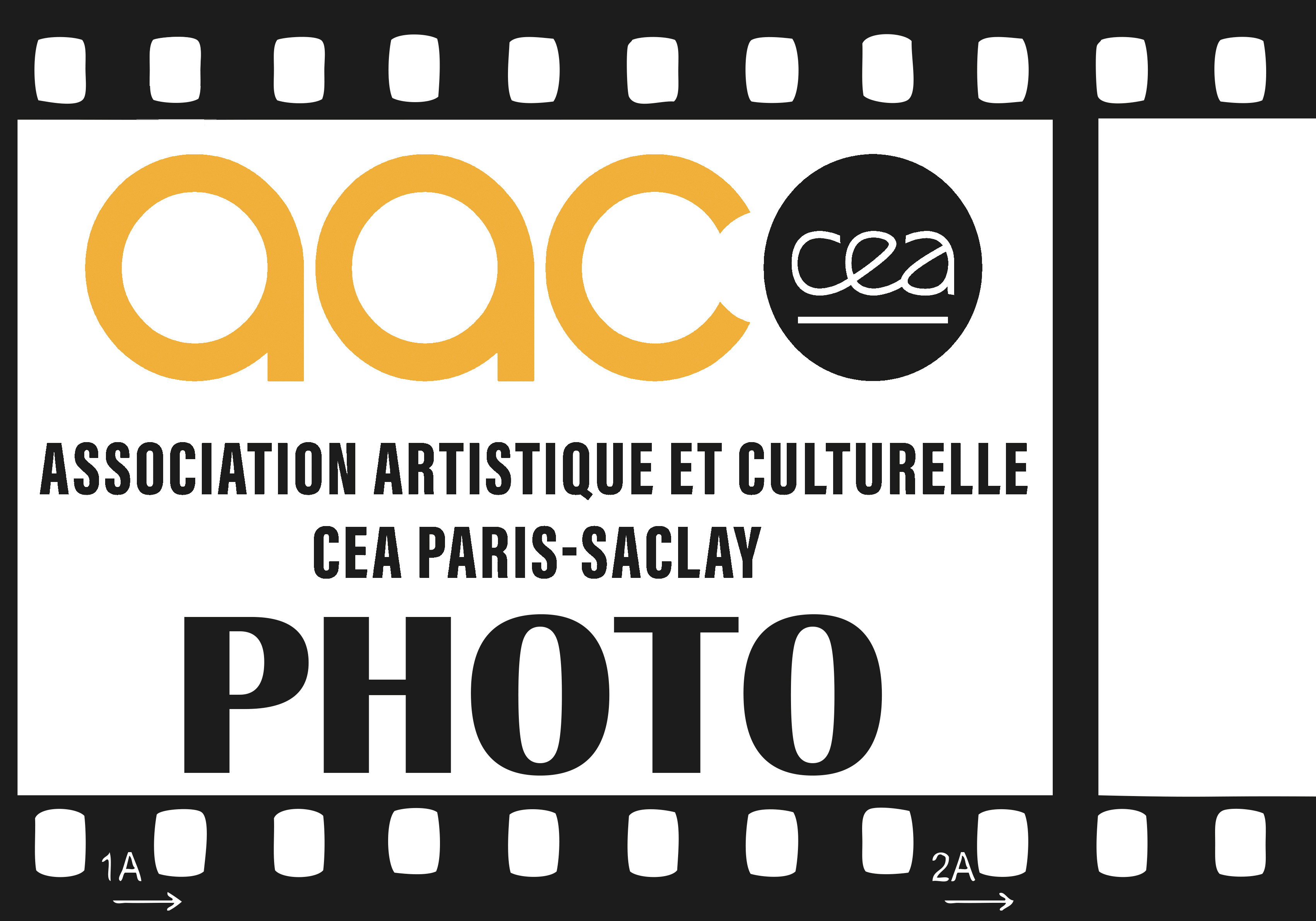 To help you manage exposure :
It allows you to see the dispension of the pixels in your image
The histogram :
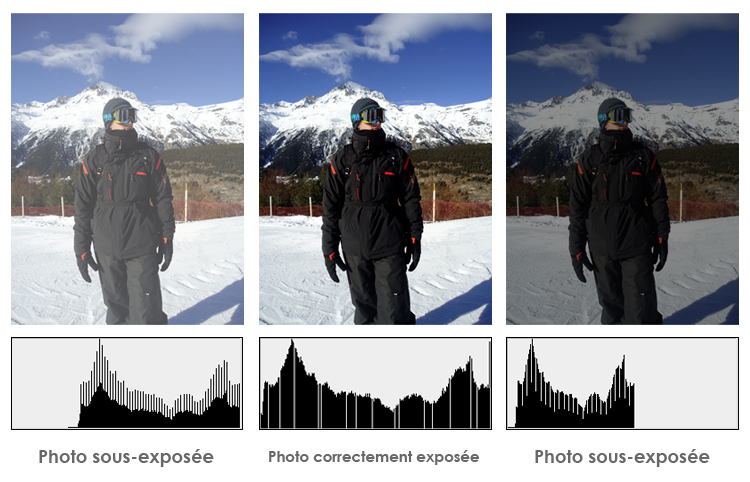 sur
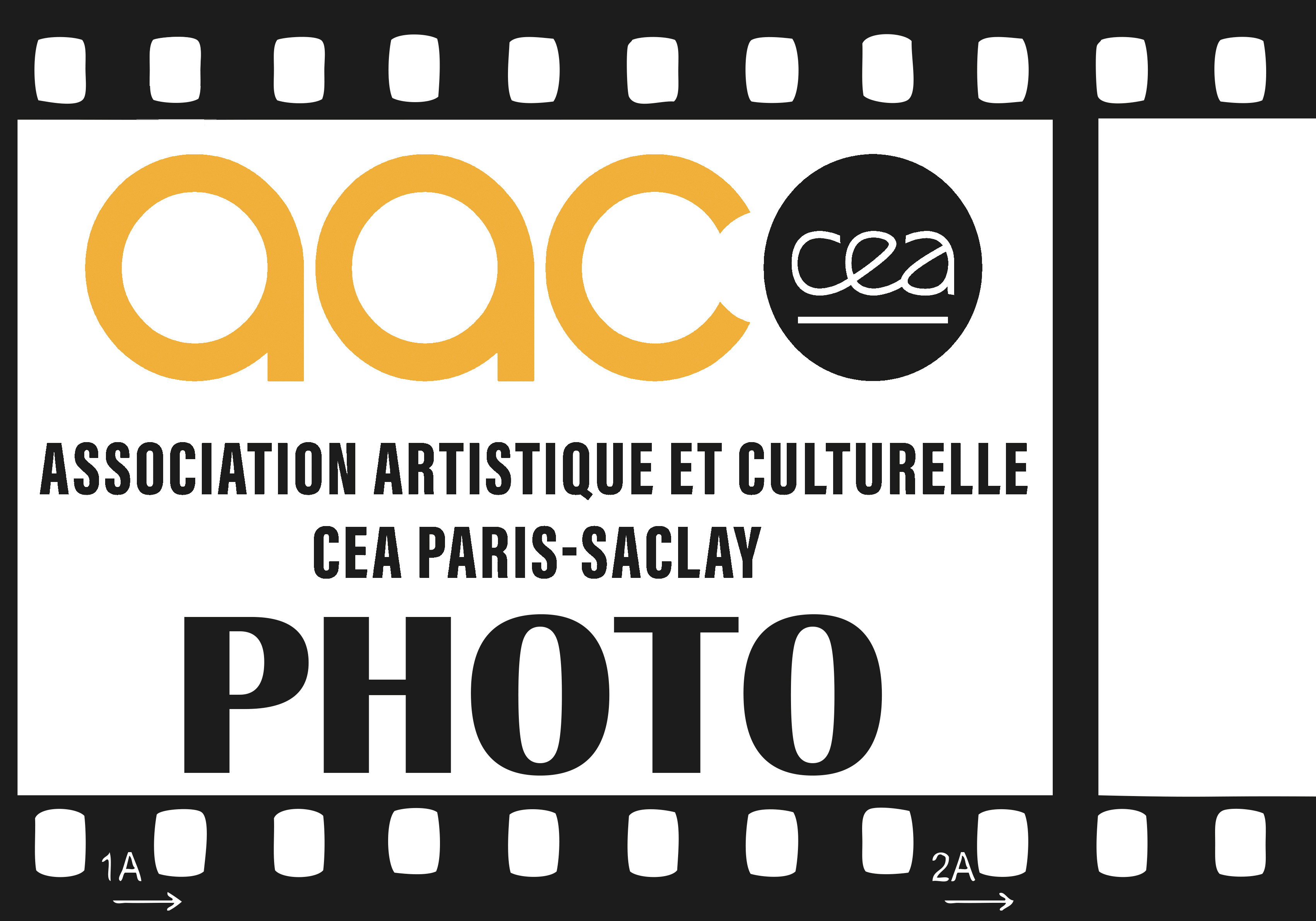 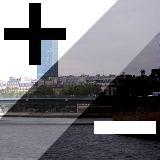 Exposure compensation :
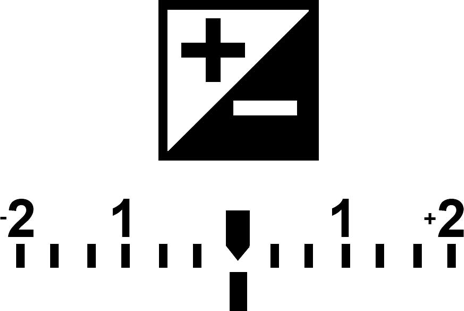 It allows you to modify the exposure value proposed by the camera .
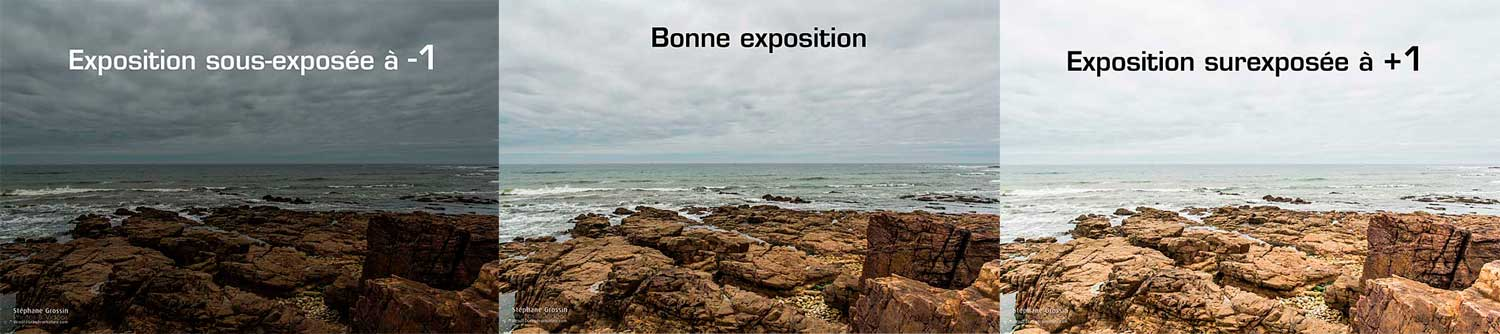 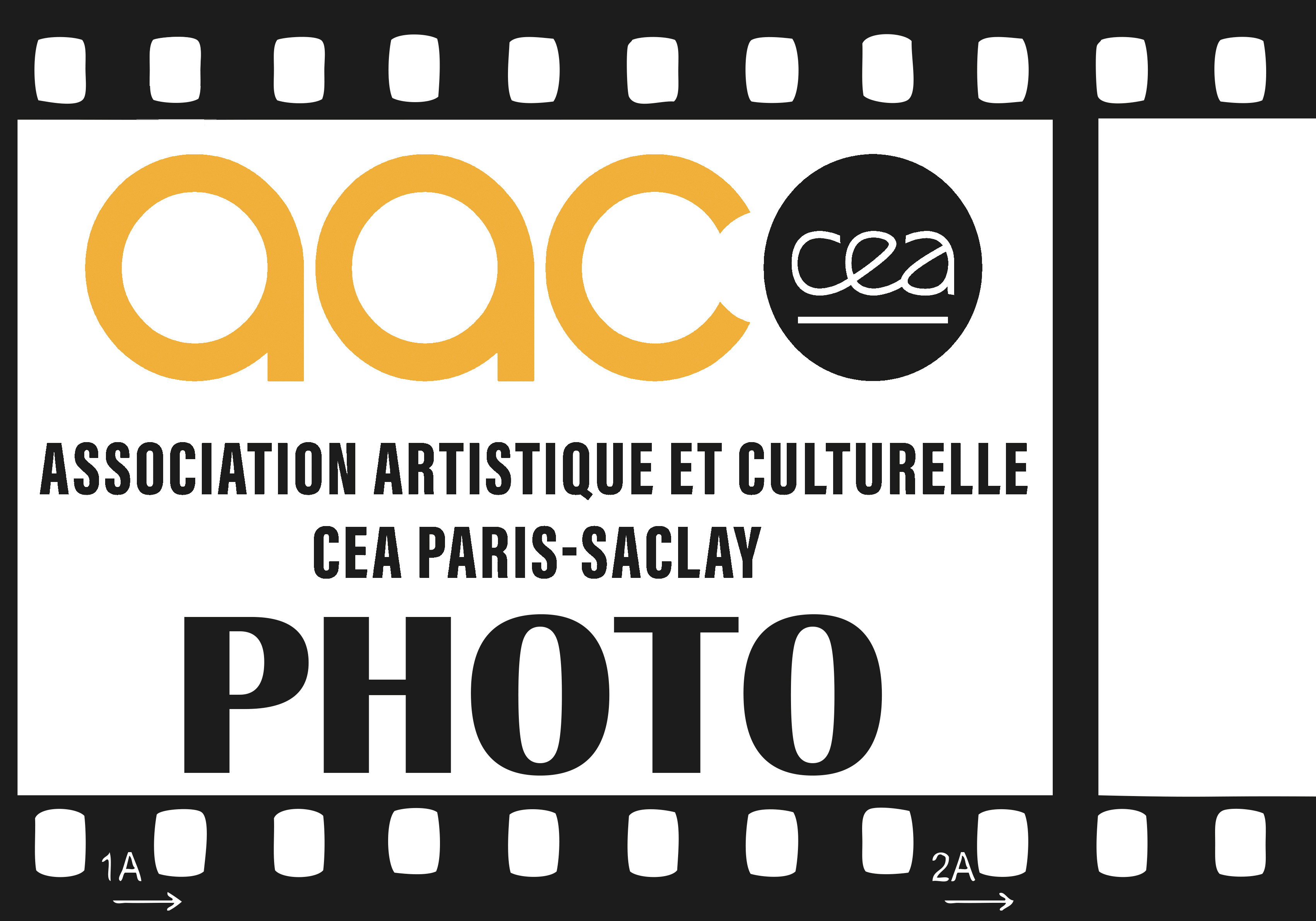 Thank you for your attention.
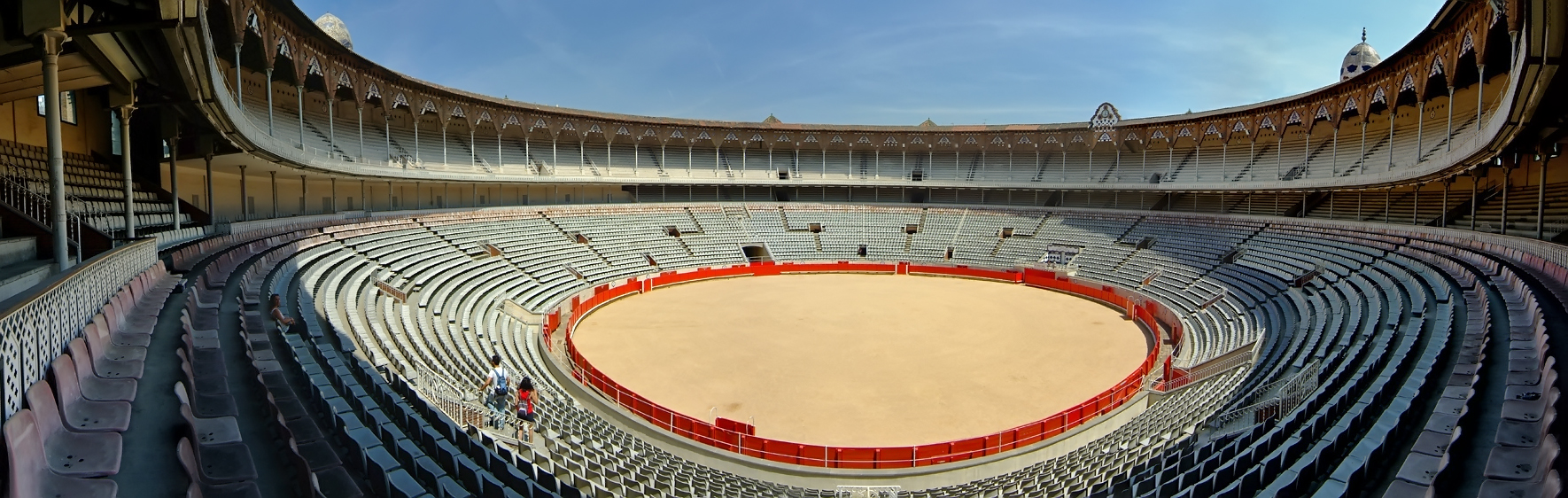